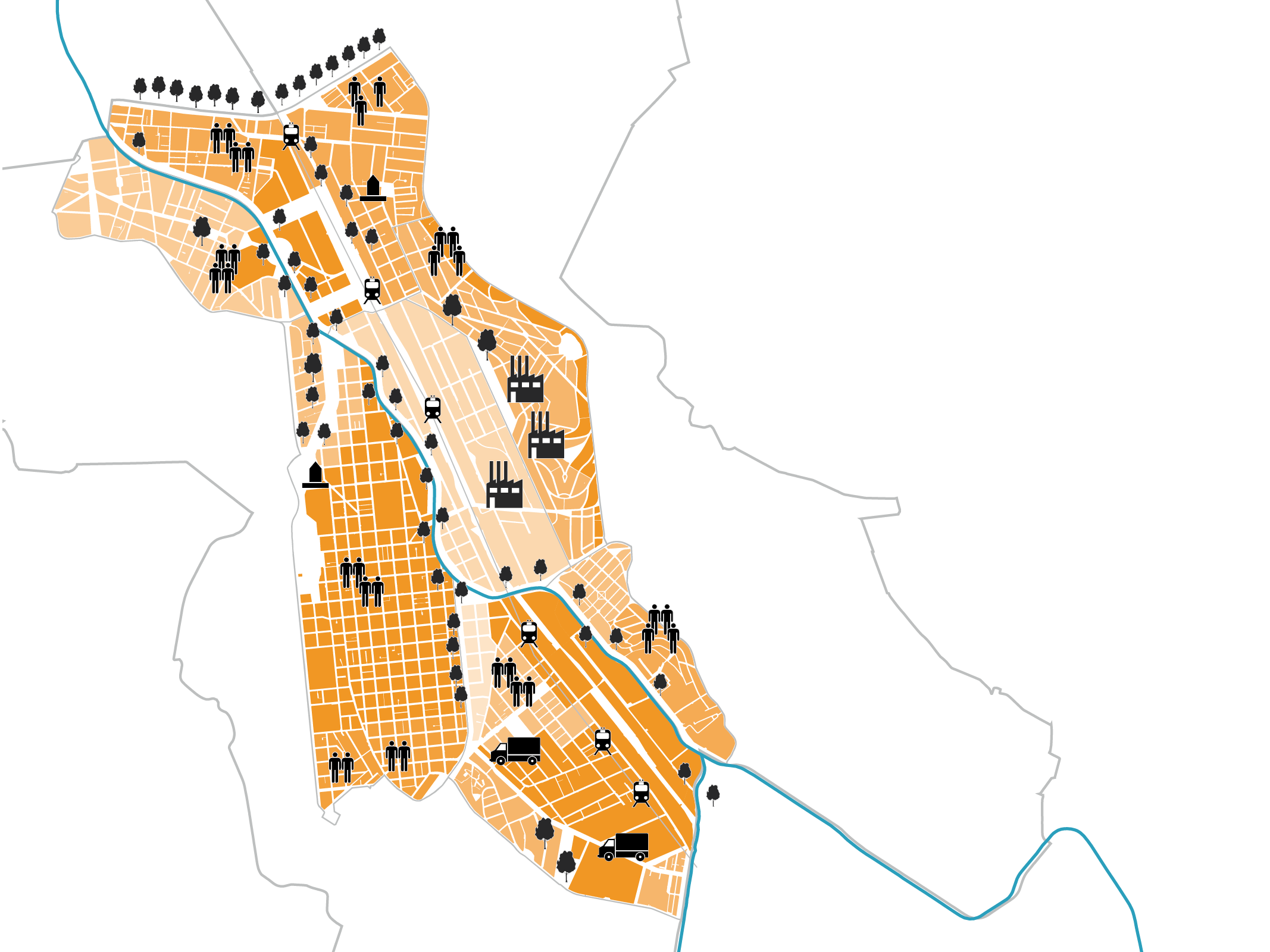 Operação Urbana Consorciada
BAIRROS DOTAMANDUATEÍ

Minuta do Projeto de Lei
Setembro 2015
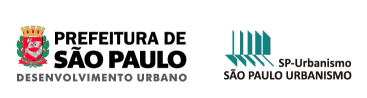 OQUE É OPERAÇÃO URBANA CONSORCIADA?
é um instrumento definido no Estatuto da Cidade e previsto na Lei n. 16.050/14 – Plano Diretor Estratégico (PDE). 

OBJETIVO: GERAR TRANSFORMAÇÕES URBANÍSTICAS ESTRUTURAIS, MELHORIAS SOCIAIS E ECONÔMICAS E VALORIZAÇÃO AMBIENTAL POR INTERMÉDIO DE PROJETO DE INTERVENÇÃO URBANA (PIU). 

PIU: define um conjunto de transformações, esperadas para determinado território da cidade, com relação a melhoria no transporte e mobilidade e também aos equipamentos urbanos já existentes ou a serem implantados (parques, equipamentos de saúde, educação, cultura, habitação de interesse social, etc).
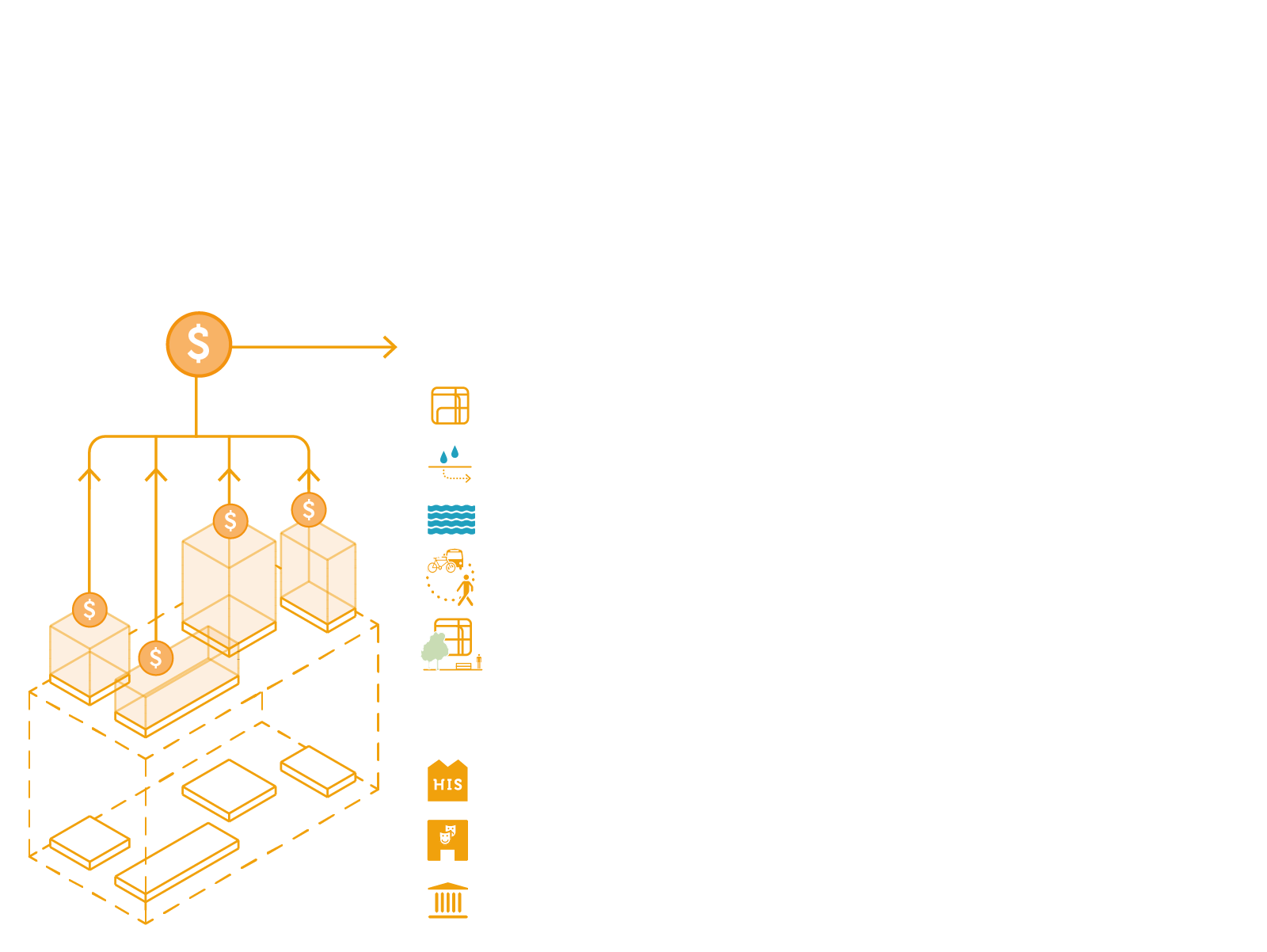 O Plano Urbanístico Específico define:
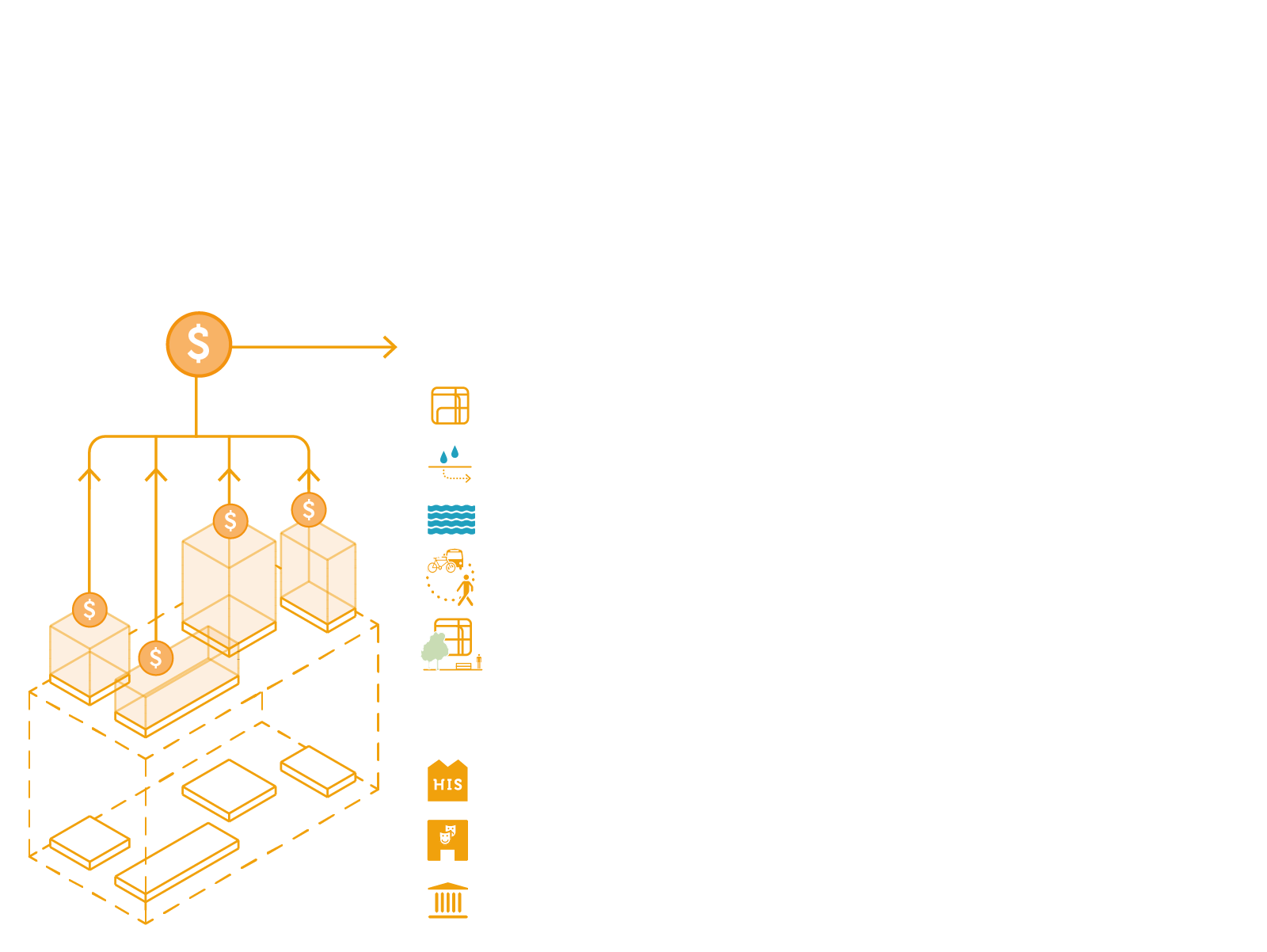 Melhoramentos públicos
Obras de drenagem 

Limpeza e revitalização dos rios Tamanduateí Moinho Velho e Ipiranga

Subsídio à ampliação e melhorias nos sistemas de transporte coletivo


Requalificação Urbanística e implantação de parques
Estabelece a parcela mínima obrigatória dos recursos captados em:
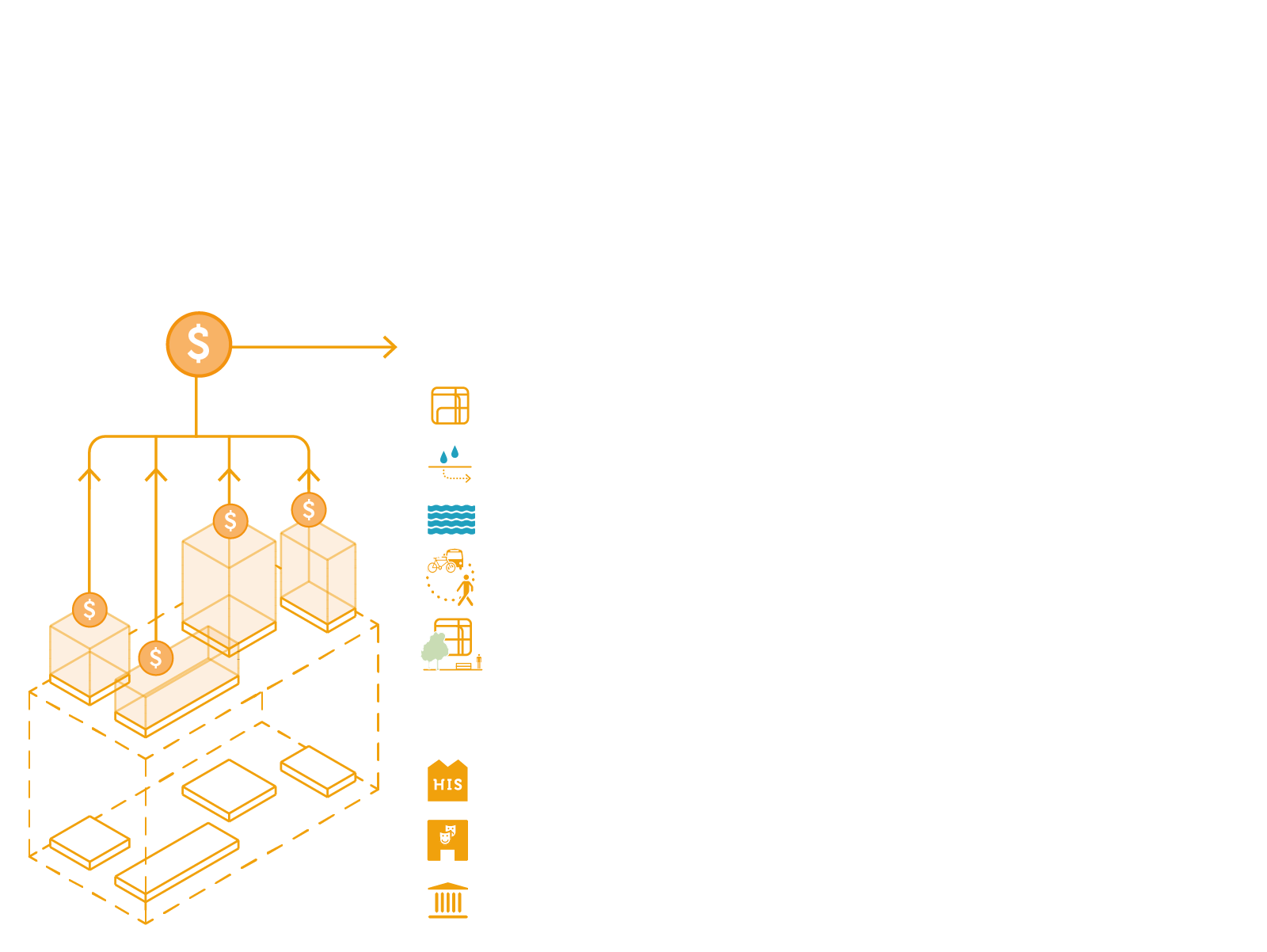 25%  em Habitação de Interesse Social

15%  em Equipamentos Sociais

4%  em Patrimônio Cultural
[Speaker Notes: O diagrama descreve o PUE o texto fala do PIU]
COMO É VIABILIZADA?
ATRAVÉS DE CAPTAÇÃO DE RECURSOS: são arrecadados especialmente com a venda dos Certificados de Potencial Adicional de Construção – CEPAC, que viabilizam a utilização de potencial adicional de construção no território da própria operação urbana. Esta captação depende do interesse do setor imobiliário em adquirir o CEPAC através do leilão na Bolsa de Valores.
Somente com recursos disponíveis as obras podem ser viabilizadas; por isso chamamos de Operação Urbana CONSORCIADA, pois ela só ocorre num consórcio entre poder público e iniciativa privada
OUCBT
Aplica em melhorias urbanísticas no perímetro da Operação
Plano Urbanístico Específico da OUCBT
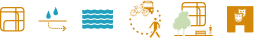 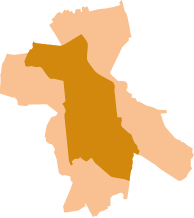 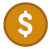 CEPAC
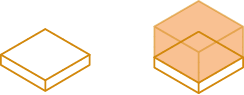 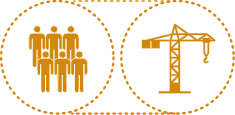 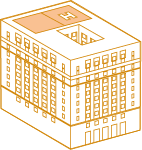 COEFICIENTE BÁSICO
COEFICIENTE MÁXIMO
OUCBT
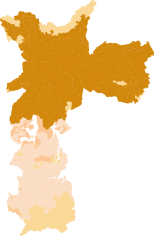 PODER PÚBLICO
EMPREENDEDORES
Interesse de empreendedores para construir no perímetro da OUCBT
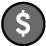 OUTORGA
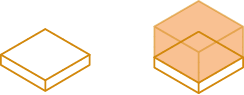 COEFICIENTE BÁSICO
COEFICIENTE MÁXIMO
FUNDURB
Aplica em melhorias no município de SP
Município de São Paulo
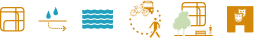 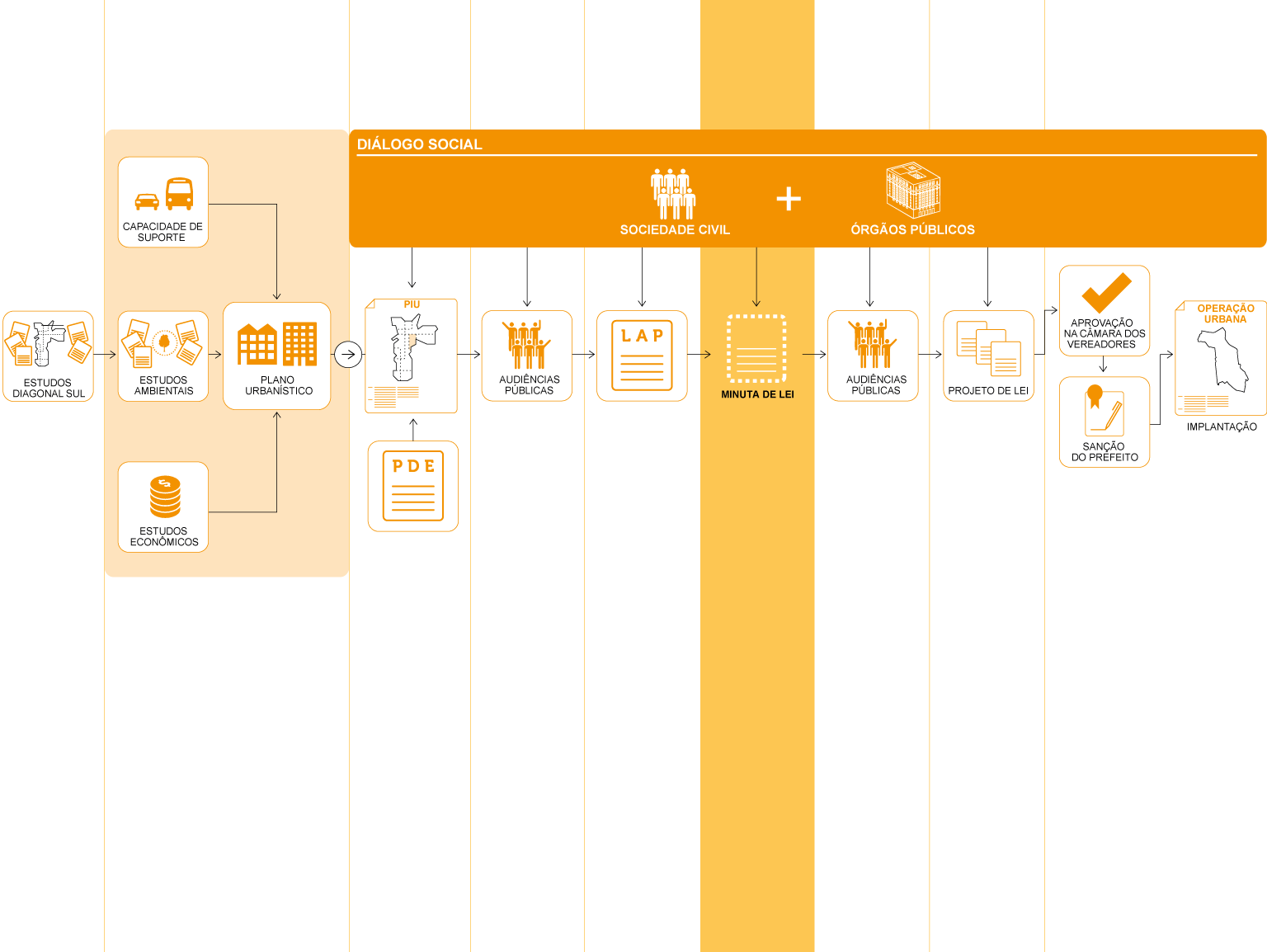 Audiências
08 de setembro de 2015 - 18 horas
CEU Meninos
Rua Barbinos, 111 – Sacomã 
	
14 de setembro 2015 - 18 horas
Clube Atlético JuventusRua Comendador Roberto Ugolini, 152 

21 de setembro de 2015 - 18 horas
Círculo dos Trabalhadores Cristãos de Vila PrudenteRua José Zappi, 120 – Vila Prudente
- Diálogos Regionais:
 Subprefeituras
- Movimentos de moradia-  Associação Comercial- CADES- Associações de moradores
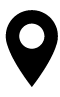 Estamos aqui
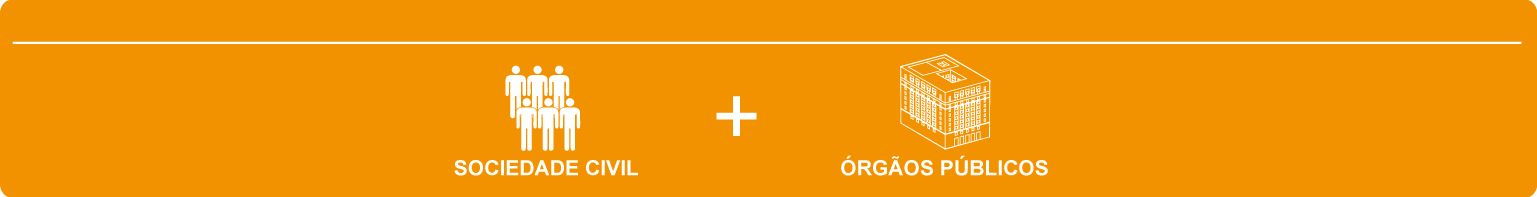 25.06.2014 – Reunião Temática sobre Equipamentos Públicos
16.06.2014 – Reunião Temática sobre Habitação
09.06.2014 – Subprefeitura da Sé
04.06.2014 – Subprefeitura de Vila Prudente
02.06.2014 – Subprefeitura do Ipiranga
08.05.2014 – Subprefeitura da Mooca
07.05.2014 – Apresentação na Associação Comercial de São Paulo – Distrital Mooca
04.12.2014 – Audiências Públicas para Licenciamento Ambiental Prévio
  
Reuniões realizadas
07.05.2014 – Apresentação na Associação Comercial de São Paulo – Distrital Mooca
08.05.2014 – Subprefeitura da Mooca
02.06.2014 – Subprefeitura do Ipiranga
04.06.2014 – Subprefeitura de Vila Prudente
09.06.2014 – Subprefeitura da Sé
16.06.2014 – Reunião Temática sobre Habitação
25.06.2014 – Reunião Temática sobre Equipamentos Públicos
08.08.2014 – Reunião CADES Subprefeitura da Mooca
20.08.2014 – Reunião Associação dos Amigos e Moradores do Cambuci (AMAC)
19.09.2014 – Reunião COVISA
12.11.2014 – Audiência na Câmara Municipal
01.12.2014 – Audiência Pública: Licenciamento Ambiental – Clube Atlético Juventus
03.12.2014 – Audiência Pública: Licenciamento Ambiental – Círculo dos Trabalhadores Cristãos
08.12.2014 – Audiência Pública: Licenciamento Ambiental – CEU Meninos
02.04.2015 – Visita à Comunidade da Vila Prudente
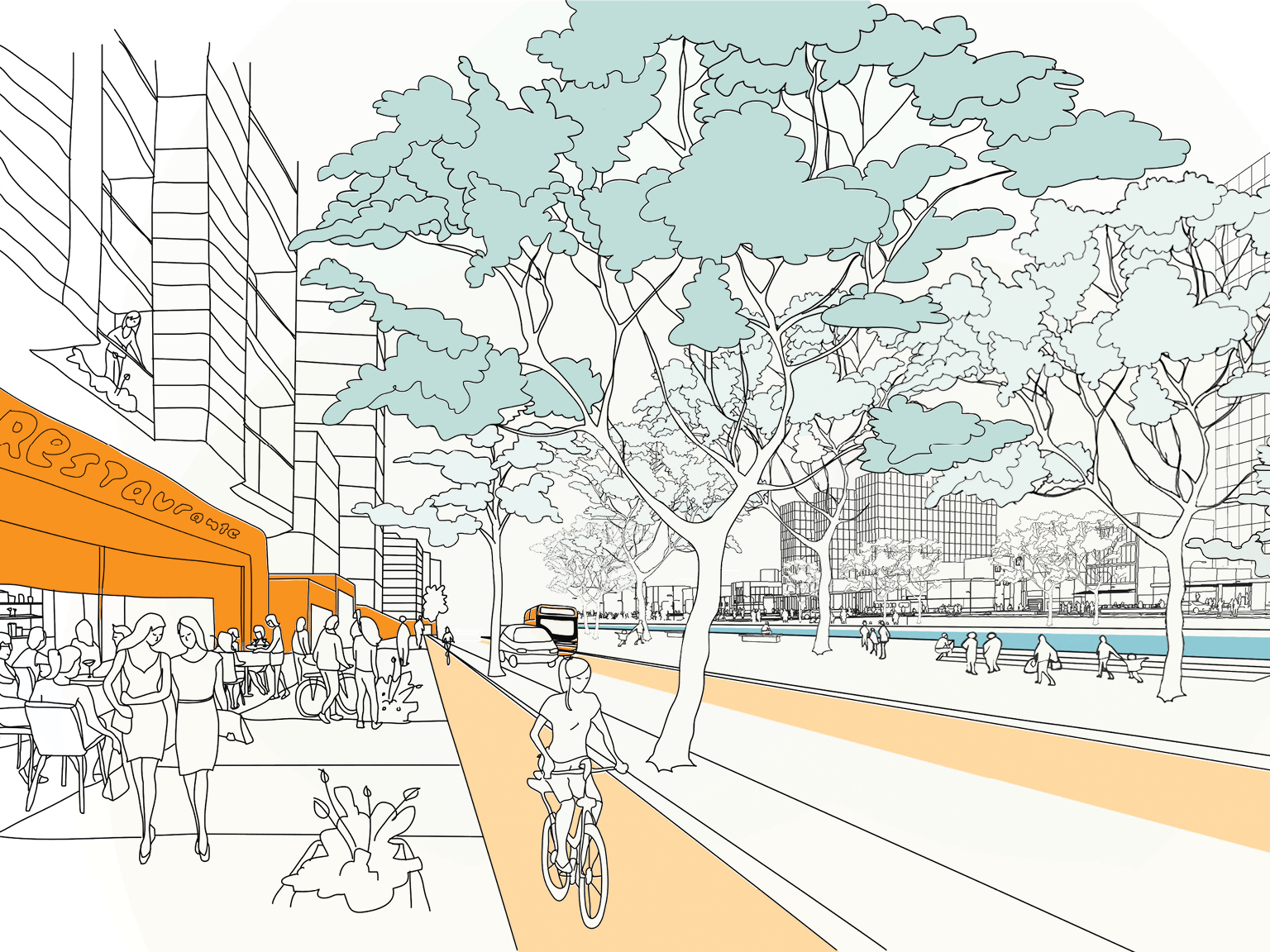 A CIDADE QUE QUEREMOS
ESTRATÉGIAS
PUE
MINUTA
GESTÃO
OBJETIVOS
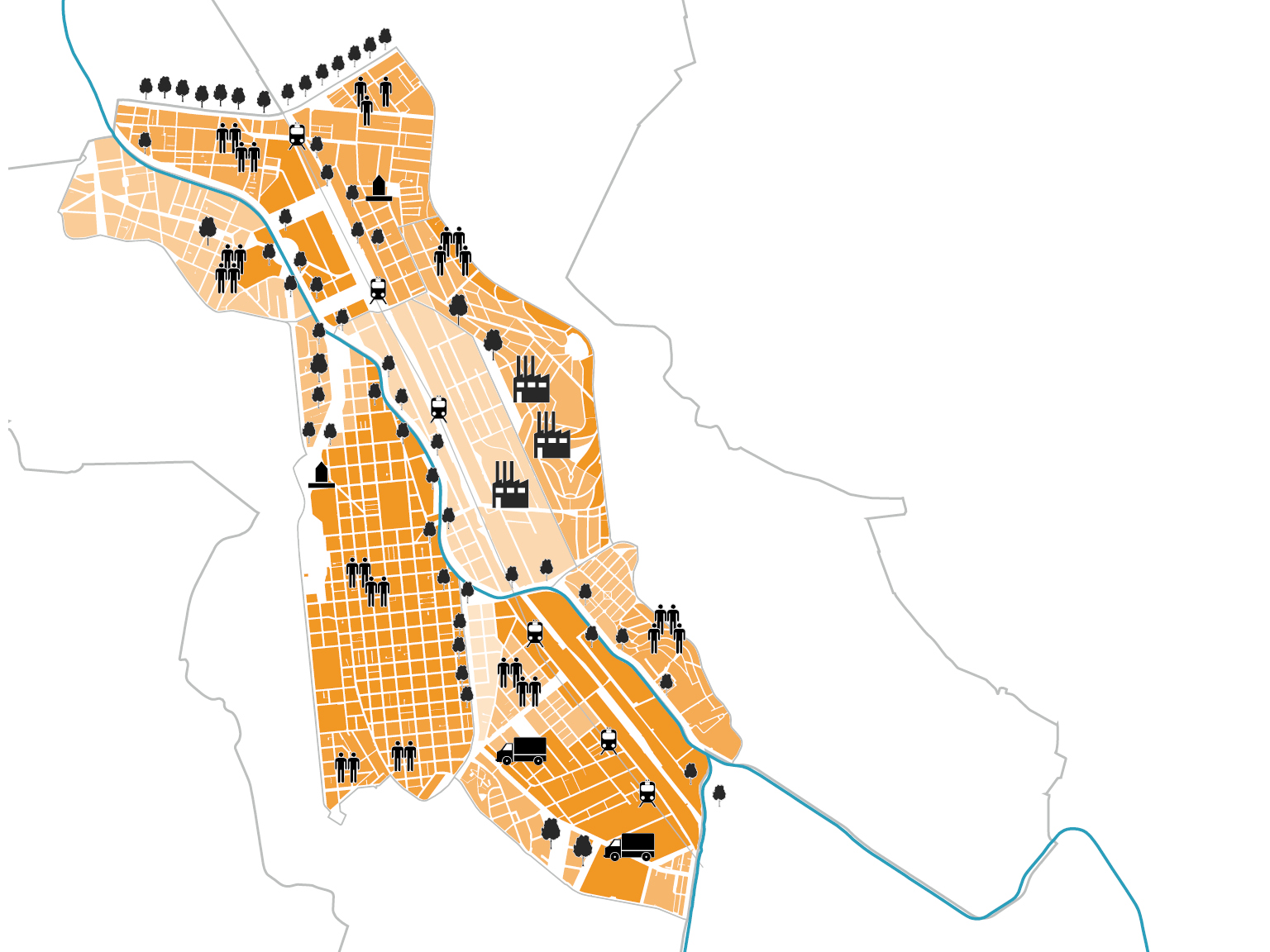 1. SOCIALIZAR OS GANHOS DE PRODUÇÃO NA REGIÃO
2. ASSEGURAR O DIREITO A MORADIA DIGNA PARA QUEM PRECISA
3. MELHORAR A MOBILIDADE URBANA
4. QUALIFICAR A VIDA URBANA DOS BAIRROS
5. ORIENTAR O CRESCIMENTO DA CIDADE NAS PROXIMIDADES DO TRANSPORTE PÚBLICO
6. REORGANIZAR AS DINÂMICAS METROPOLITANAS PROMOVENDO O DESENVOLVIMENTO ECONÔMICO DA CIDADE
7. INCORPORAR A AGENDA AMBIENTAL AO DESENVOLVIMENTO DA CIDADE
8. FORTALECER A PARTICIPAÇÃO POPULAR NAS DECISÕES DOS RUMOS DA CIDADE
9. PRESERVAR O PATRIMÔNIO E VALORIZAR AS INICIATIVAS CULTURAIS
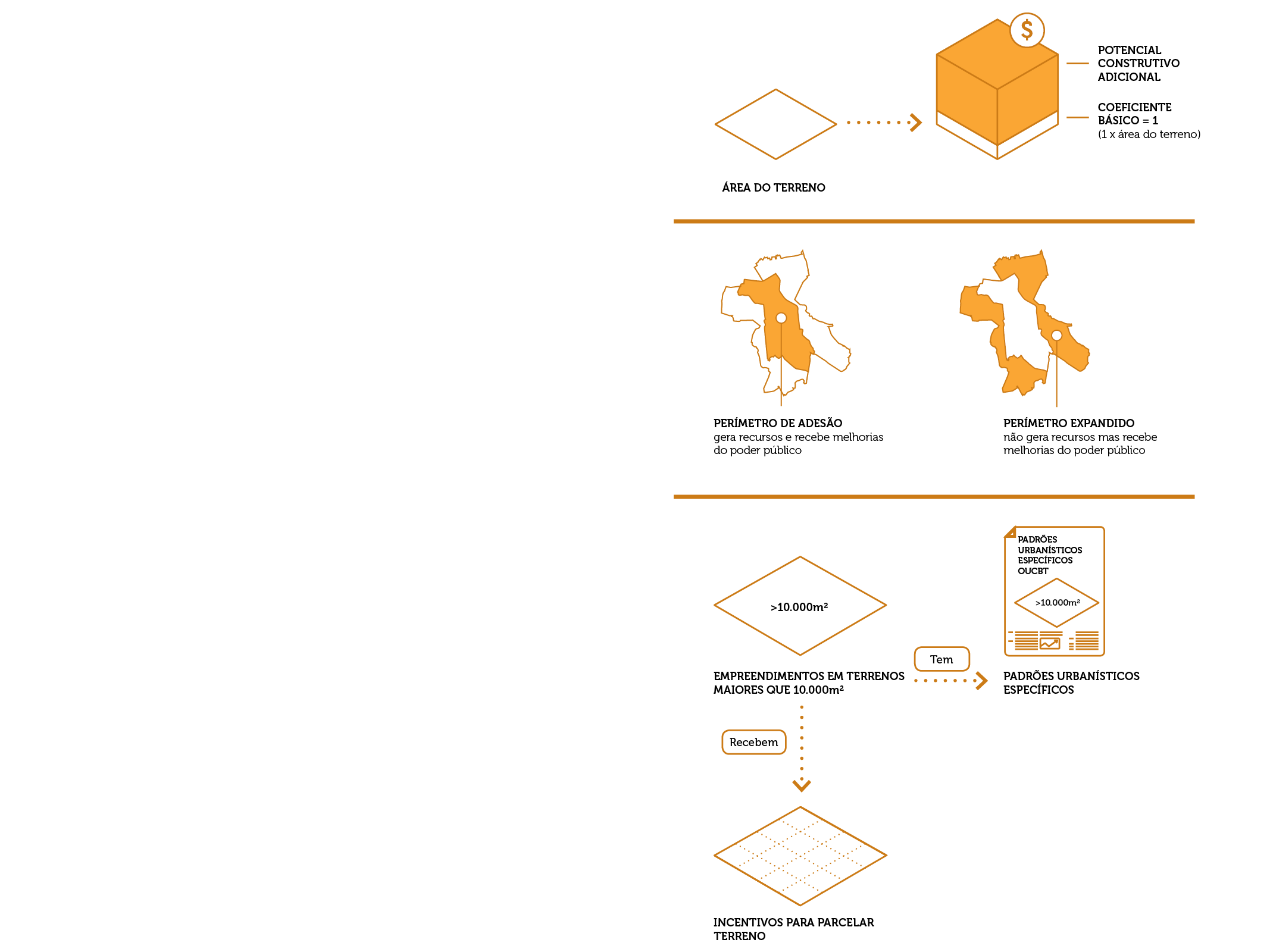 1. SOCIALIZAR OS GANHOS DE PRODUÇÃO NA REGIÃO

Incrementar o potencial construtivo e distribuição dos estoques disponíveis

Aplicar os recursos no perímetro de adesão da operação e de seu perímetro expandido

Utilizar Padrões Urbanísticos Específicos para empreendimentos em terrenos maiores de 10.000m²

Aplicar o incentivo ao parcelamento de terrenos maiores de 10.000m²
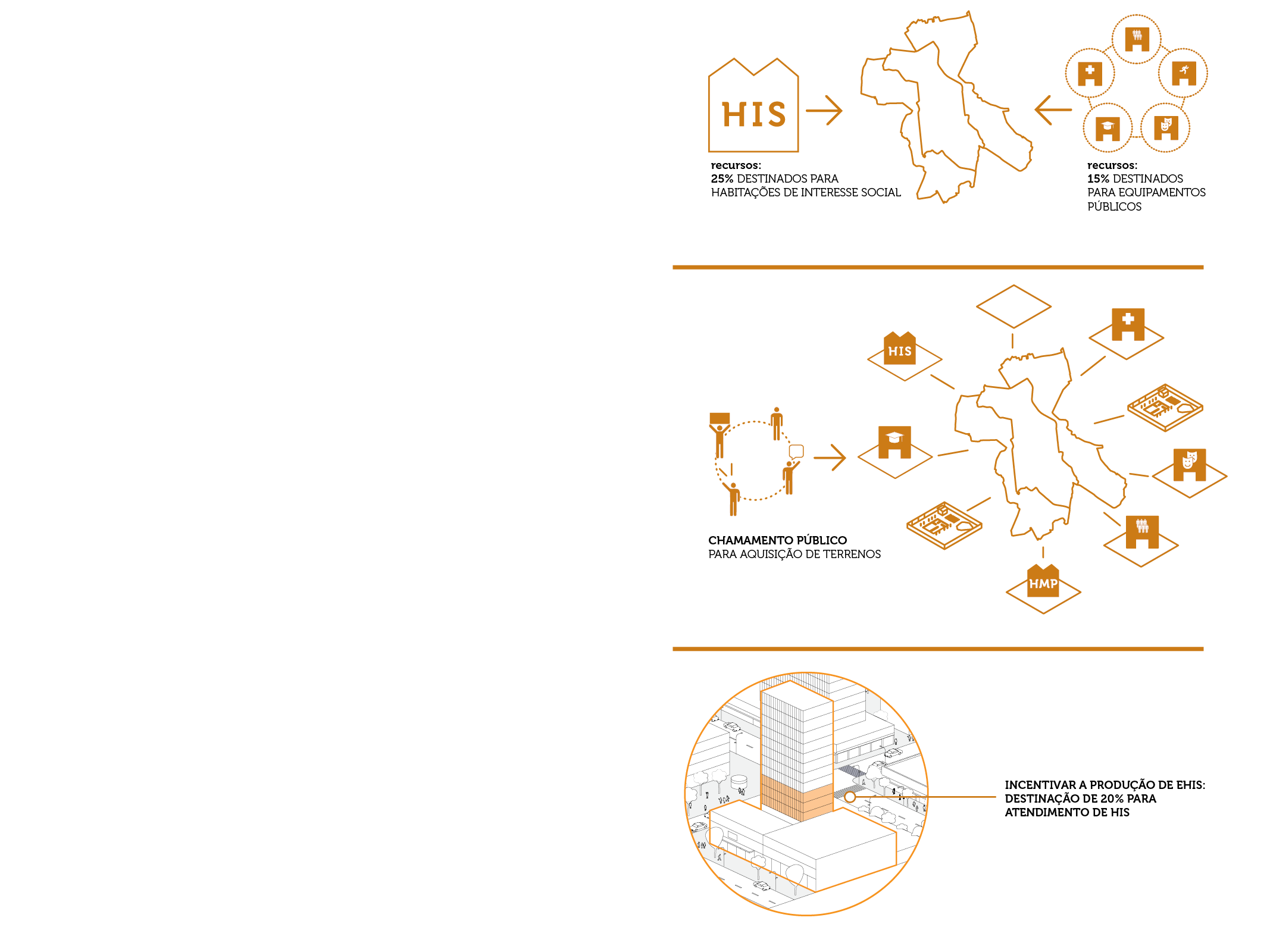 2. ASSEGURAR O DIREITO À MORADIA DIGNA PARA QUEM PRECISA
Destinar 25% dos recursos para atendimento HIS

Destinar 15% dos recursos para equipamentos públicos

Publicar chamamento público para aquisição de terrenos para HIS e equipamentos públicos

Incentivar a produção de eHIS fora das ZEIS

Reduzir o deficit habitacional com o atendimento de até 20.000 famílias

Promover a regularização fundiária das áreas de assentamentos precários da Vila Prudente, Vila Carioca e Cambuci
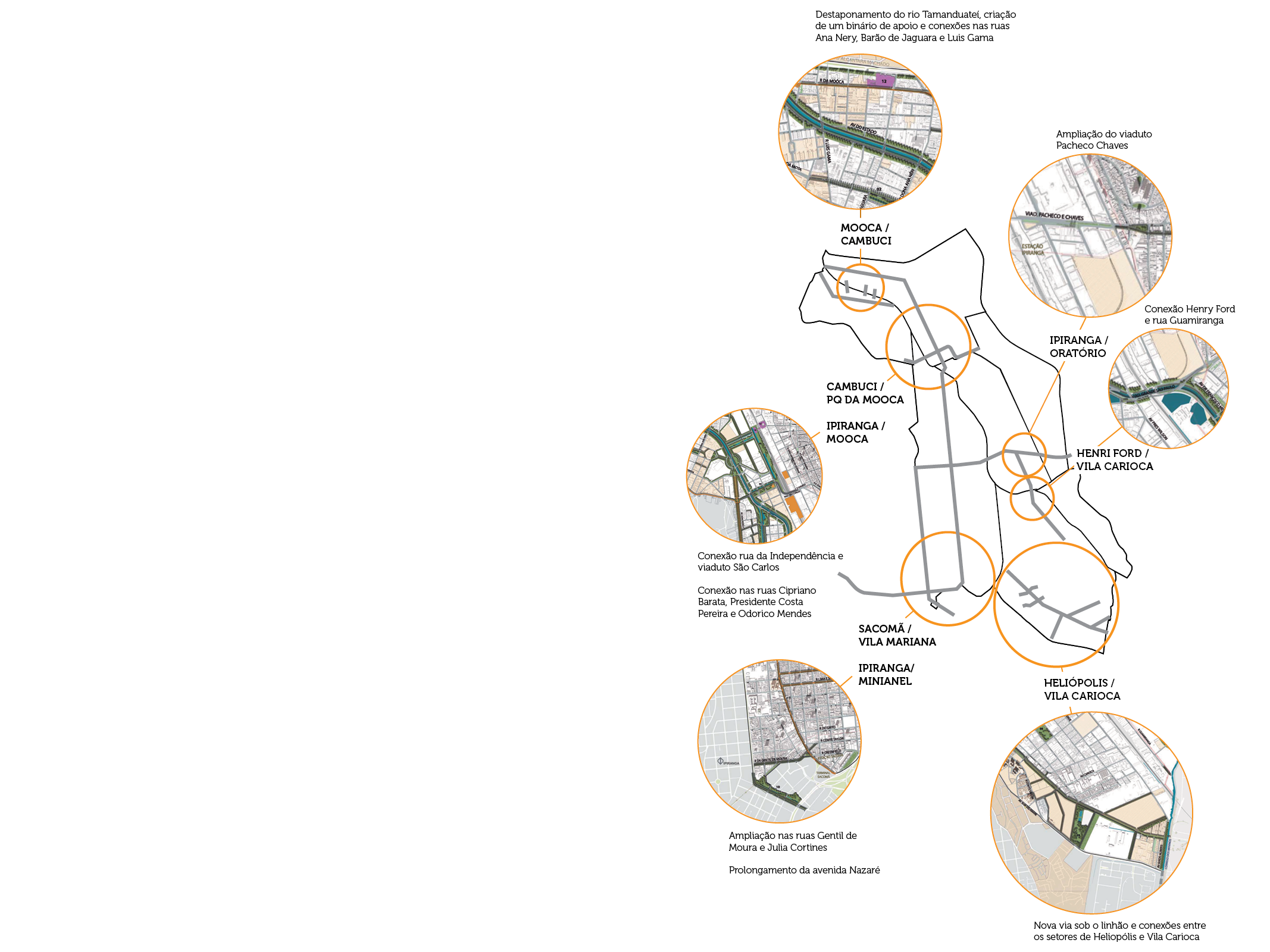 3. MELHORAR A MOBILIDADE URBANA 
Executar o plano viário para a conexão entre bairros:

. conexão Mooca / Cambuci  
. Ipiranga / Mooca
. Parque da Mooca / Cambuci
. Oratório / Ipiranga
. Sacomã / Vila Mariana
. Vila carioca / Heliópolis
. Henry Ford / Vila Carioca
. Ipiranga / Minianel

Implantar novas passarelas para pedestres e ciclistas junto às estações do trem e da avenida das juntas provisórias

Implantar plano cicloviário (ciclovias, ciclofaixas, bicicletários  e sinalização)
[Speaker Notes: Trocar Mapa setores (limite Pq Mooca e Henry Ford)]
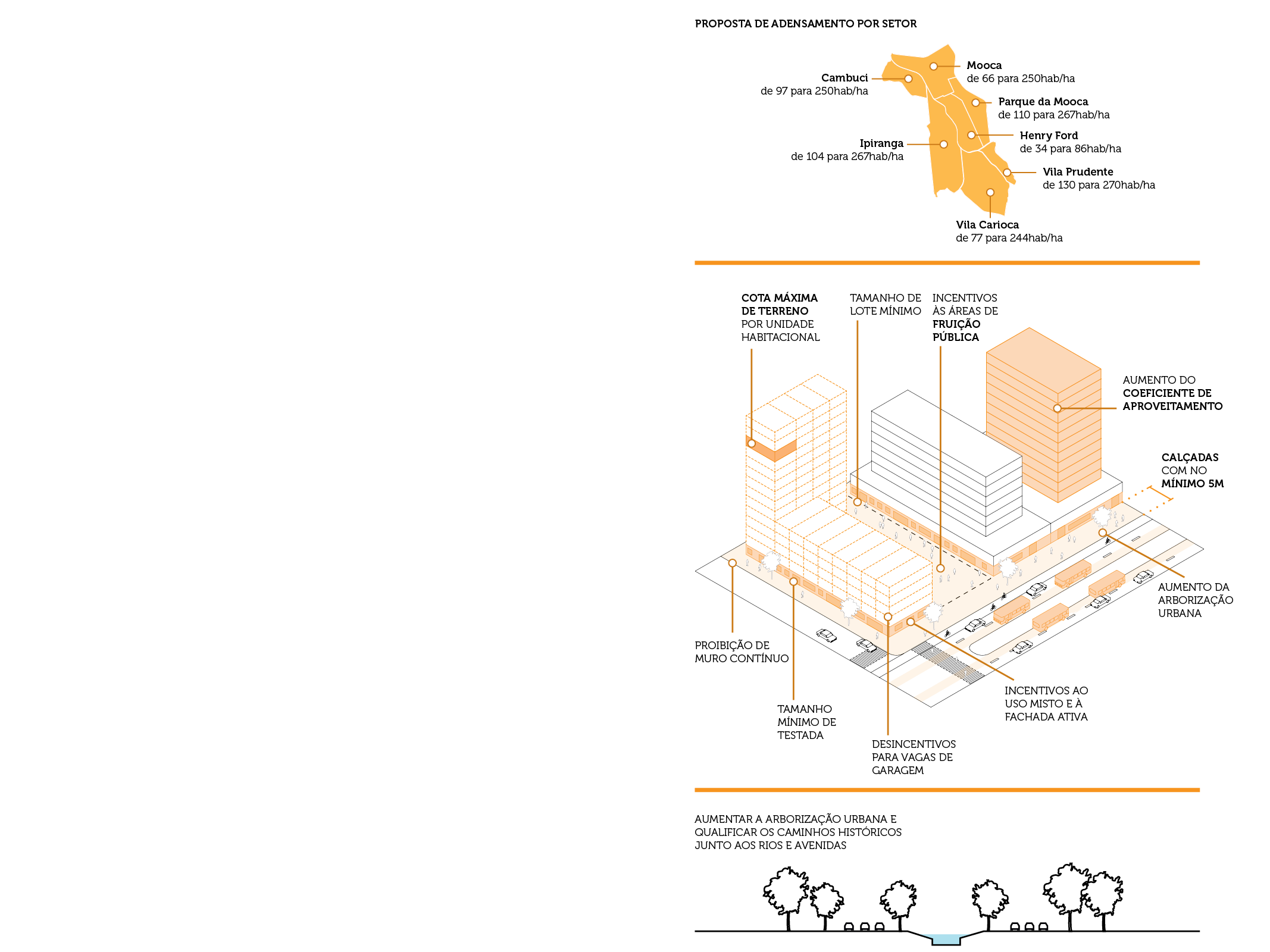 4. QUALIFICAR A VIDA URBANA DOS BAIRROS Incentivar as fachadas ativas com usos de comércios e serviços nos térreos das edificações

Incentivar as áreas de fruição pública

Ampliar a largura das calçadas para 5m, no mínimo

Qualificar os caminhos históricos e avenidas junto aos rios

Aumentar a arborização urbana
[Speaker Notes: Trocar Mapa setores (limite Pq Mooca e Henry Ford)
Mapas com valores do adensamento]
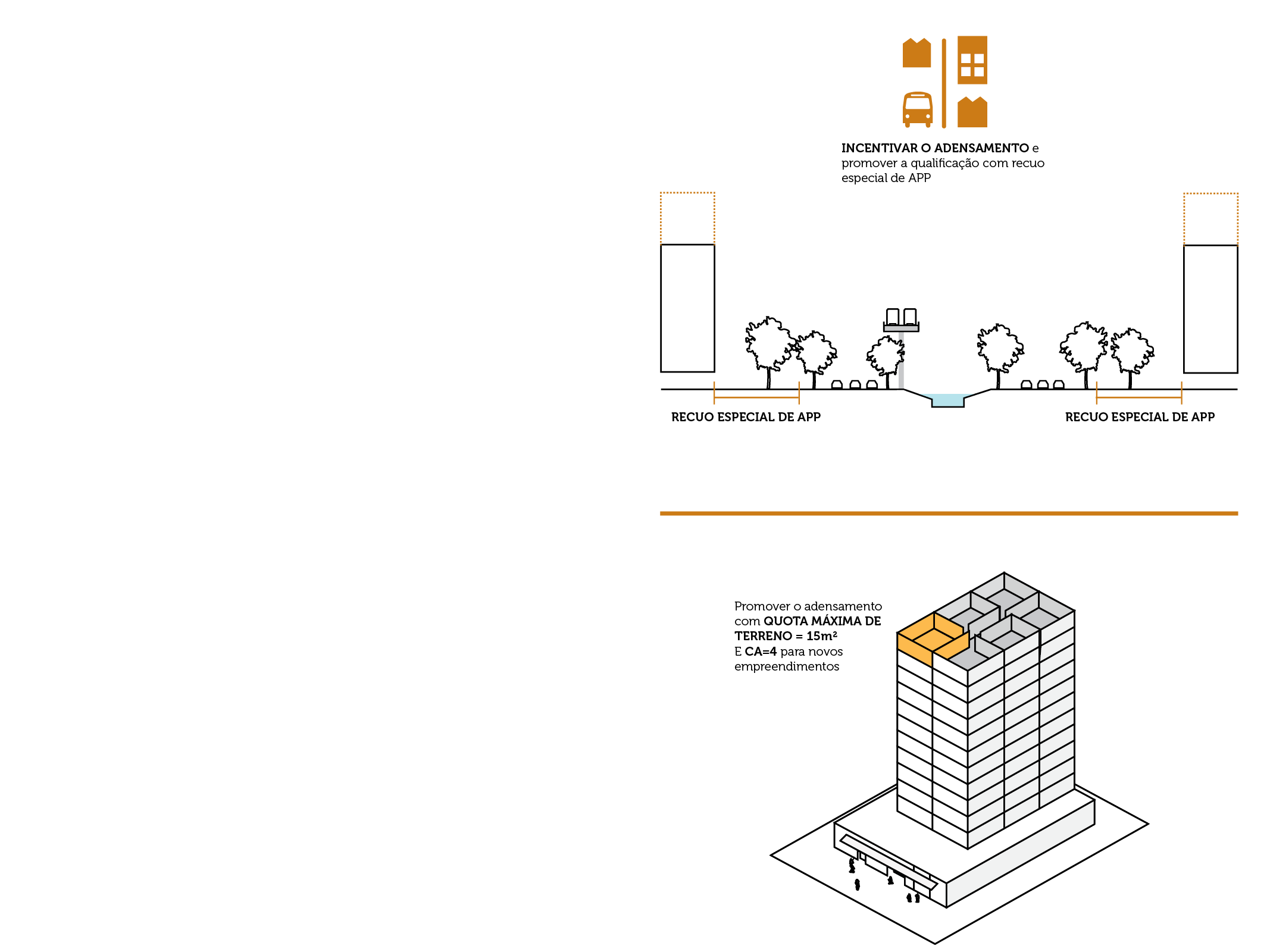 5. ORIENTAR O CRESCIMENTO DA CIDADE NAS PROXIMIDADES DO TRANSPORTE PÚBLICOIncentivar o adensamento junto às avenidas alcântara machado, do estado e das juntas provisórias para promover a qualificação dessas vias através do recuo especial de APP (Área de Preservação Permanente)

Promover o adensamento habitacional próximo às estações de metrô e trem

Otimizar o uso da terra nas áreas próximas às estações com a determinação de quota máxima de terreno por Unidade Habitacional de 15m² e CA=4 para os novos empreendimentos

Desestimular vagas de garagem: 1 vaga por unidade habitacional e 1 vaga para 75m² de usos não residenciais
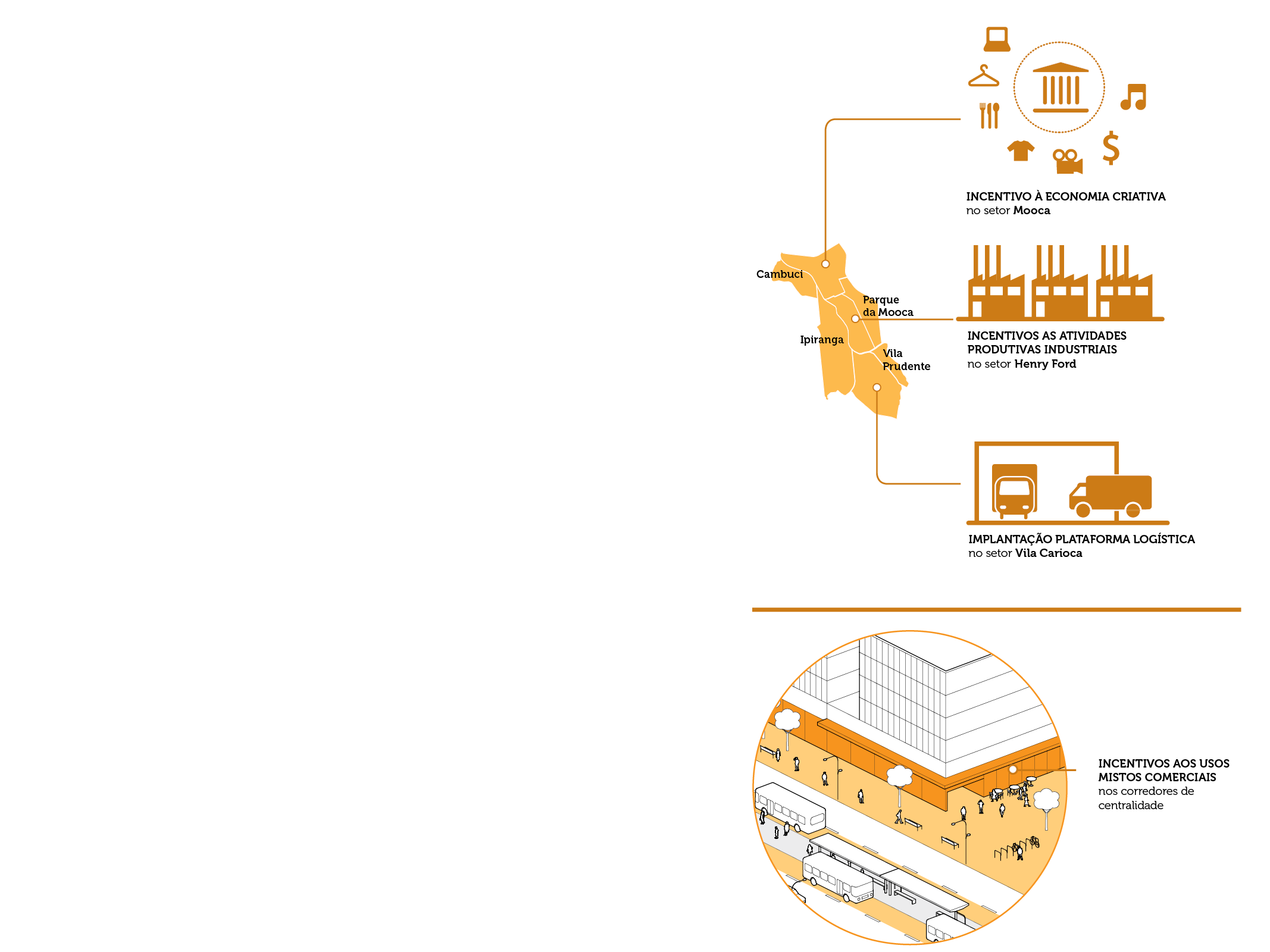 6. REORGANIZAR AS DINÂMICAS METROPOLITANAS PROMOVENDO O DESENVOLVIMENTO ECONÔMICO DA CIDADEManter as atividades produtivas industriais com incremento de 8000 empregos e padrões urbanísticos específicos: gabarito controlado de 28m e isenção de parcelamento obrigatório no setor Henry Ford 

Implantar plataforma logística para organizar a distribuição de cargas e incrementar 2200 novos empregos no setor Vila Carioca

Adquirir edifícios tombados, com restauro e reconversão, para uso voltado à economia criativa, no setor mooca 

Incentivar os usos mistos comerciais aproximando emprego e moradia nos corredores de centralidade
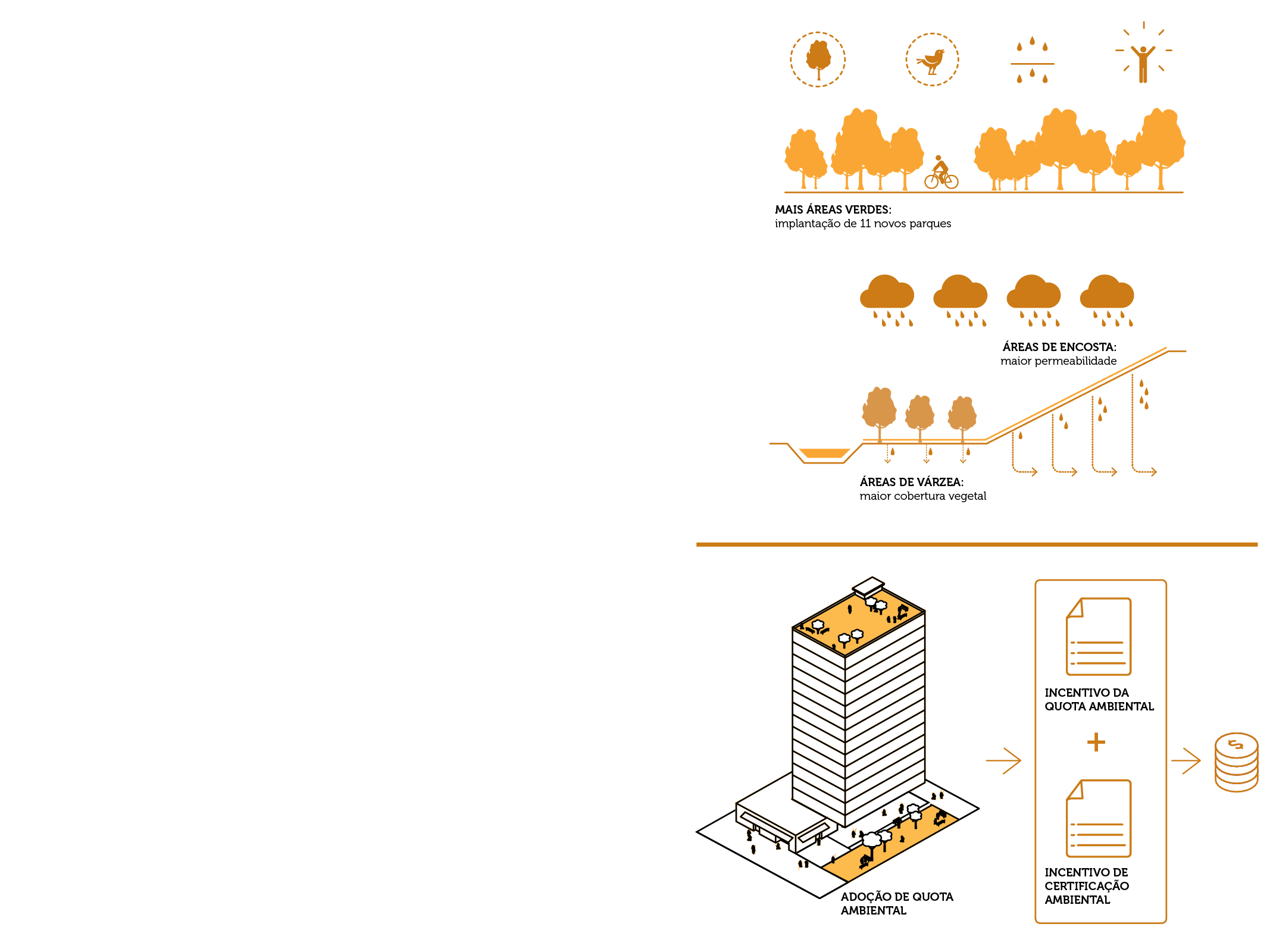 7. INCORPORAR A AGENDA AMBIENTAL AO DESENVOLVIMENTO DA CIDADEAmpliar as áreas verdes com implantação de 11 novos parques, em especial o parque foz do ipiranga, às margens do rio 

Incentivar a permeabilidade nas áreas de encosta e a cobertura vegetal nas áreas de várzea

Atenuar a ilha de calor com a adoção da quota ambiental incentivada

Aplicar o incentivo de certificação nos novos empreendimentos
[Speaker Notes: 27/08: cp: consegue melhorar/engrossar as linhas das imagens – algumas muito finas – não aparecerá na projeção – REVER TODOS
PREDIO – varzea -]
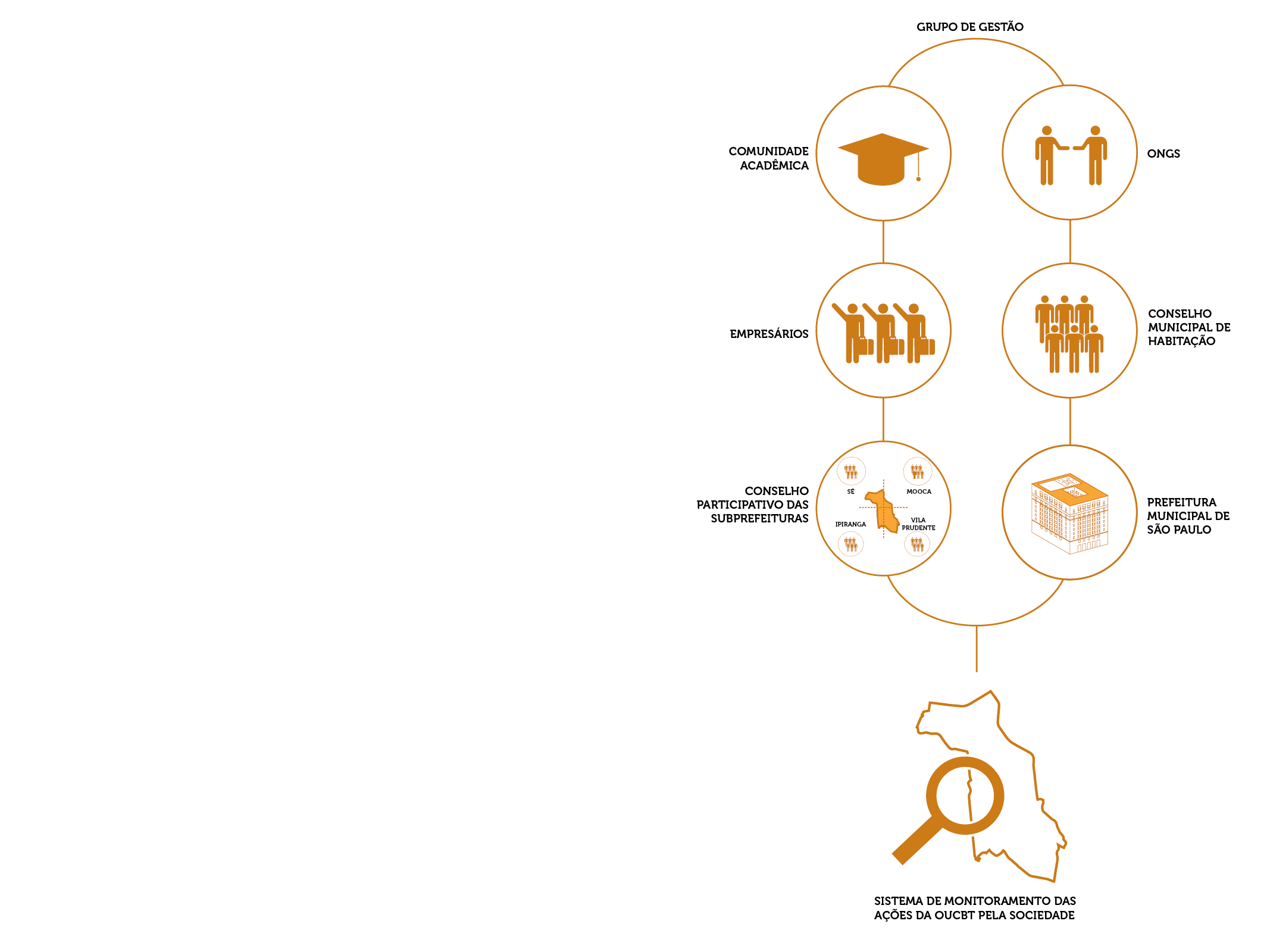 8. FORTALECER A PARTICIPAÇÃO POPULAR NAS DECISÕES DOS RUMOS DA CIDADEImplantar o grupo de gestão paritário formado por membros do governo e da sociedade:

. entidades acadêmicas
. empresários
. ONGs
. conselho municipal de habitação
. conselho participativo municipal 
das subprefeituras

Implantar sistema de monitoramento, com a participação da sociedade, para acompanhamento, aprimoramento e controle social da implementação da OUCBT
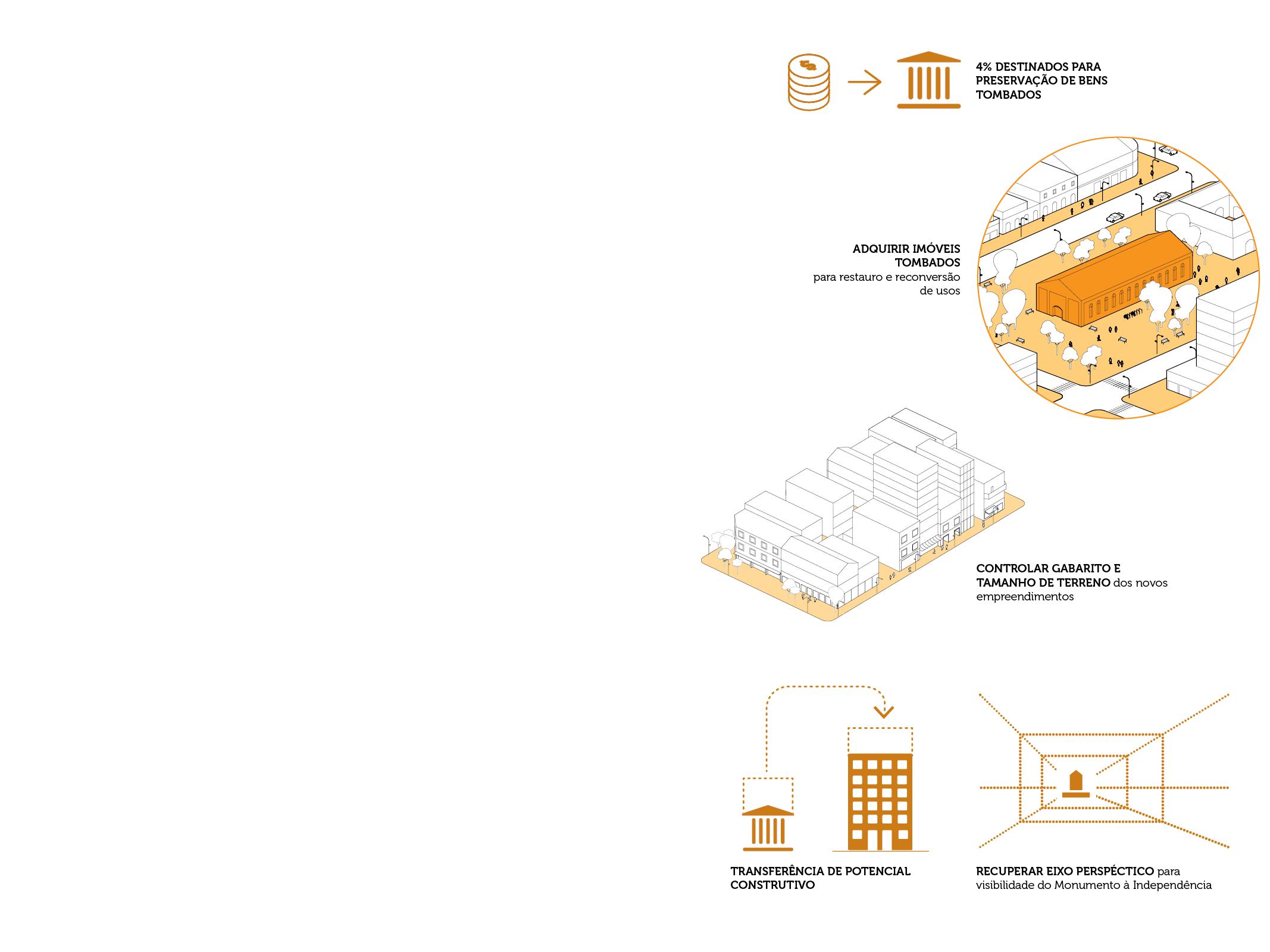 9. PRESERVAR O PATRIMÔNIO E VALORIZAR AS INICIATIVAS CULTURAISDestinar 4% dos recursos para preservação de bens tombados

Adquirir imóveis tombados para restauro e reconversão de usos, em especial para atividades ligadas à economia criativa

Incentivar a preservação de bens culturais através da transferência de potencial construtivo

Controlar o gabarito e o tamanho dos terrenos dos novos empreendimentos no subsetor Hipódromo

Recuperar o eixo perspéctico da av. D. Pedro I e as simetrias da praça do Monumento para visibilidade e destaque do Monumento à Independência
ESTRATÉGIAS
PUE
MINUTA
GESTÃO
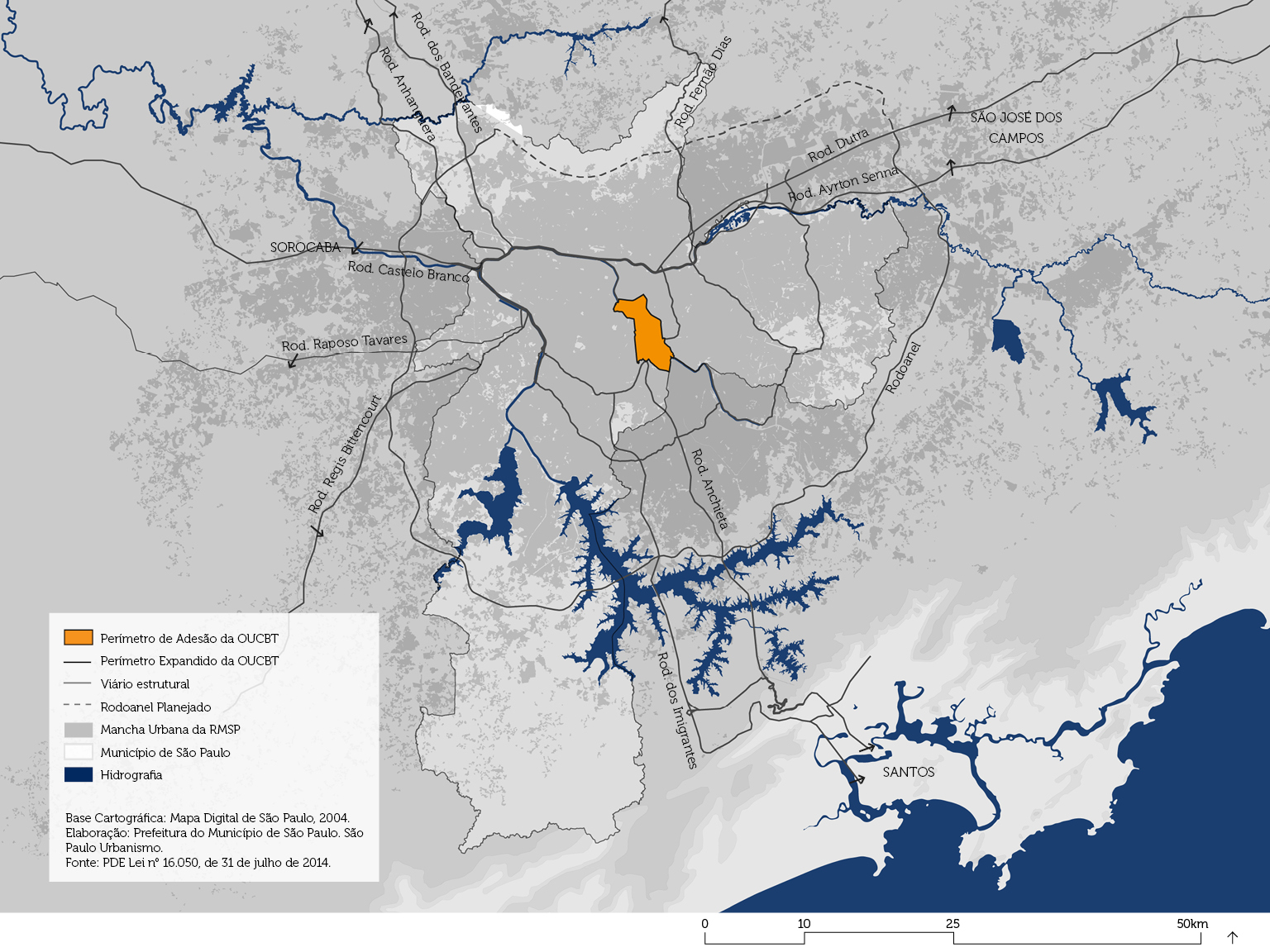 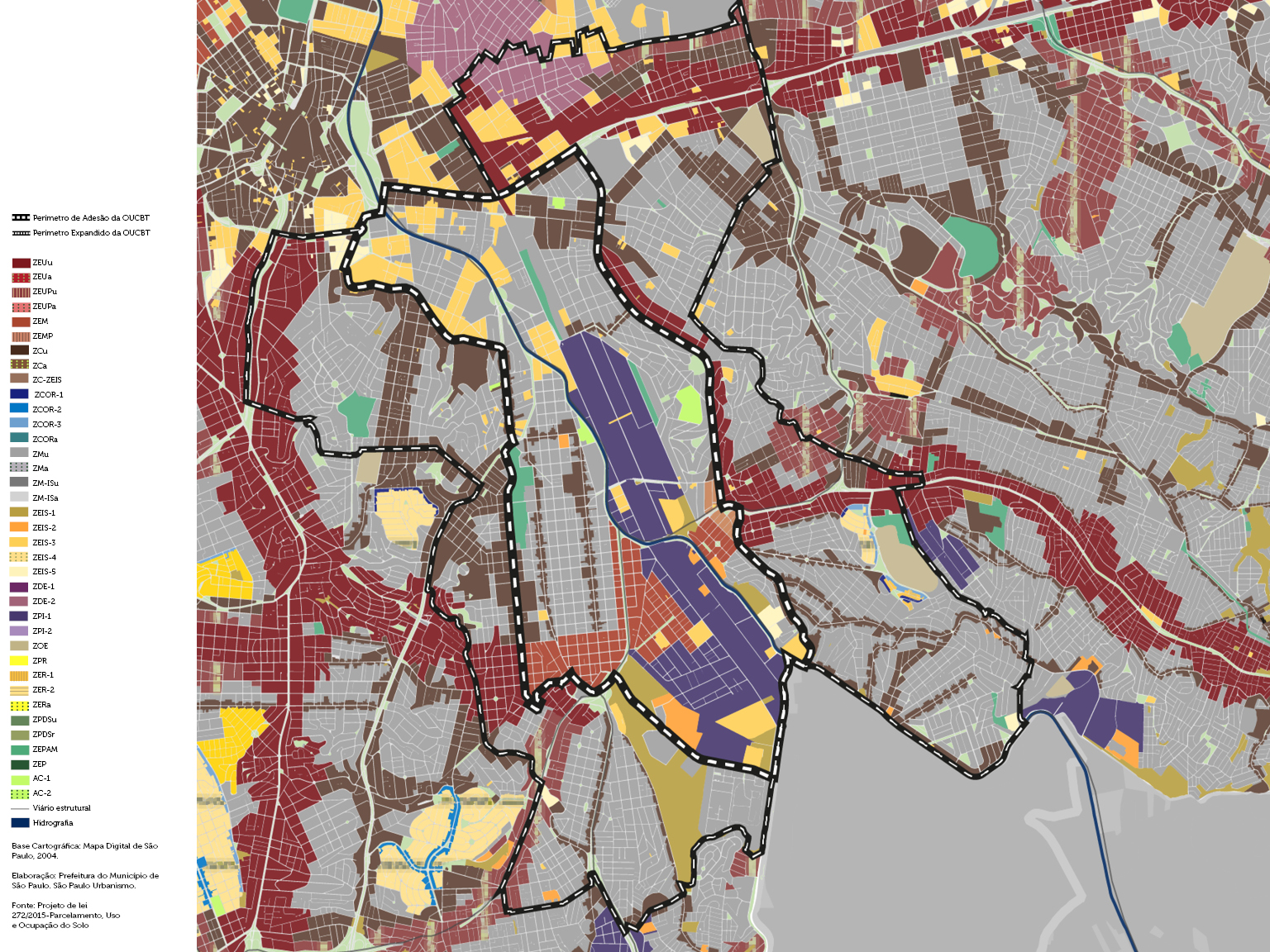 Operação Urbana Consorciada
BAIRROS DO TAMANDUATEÍ | Minuta do Projeto de Lei
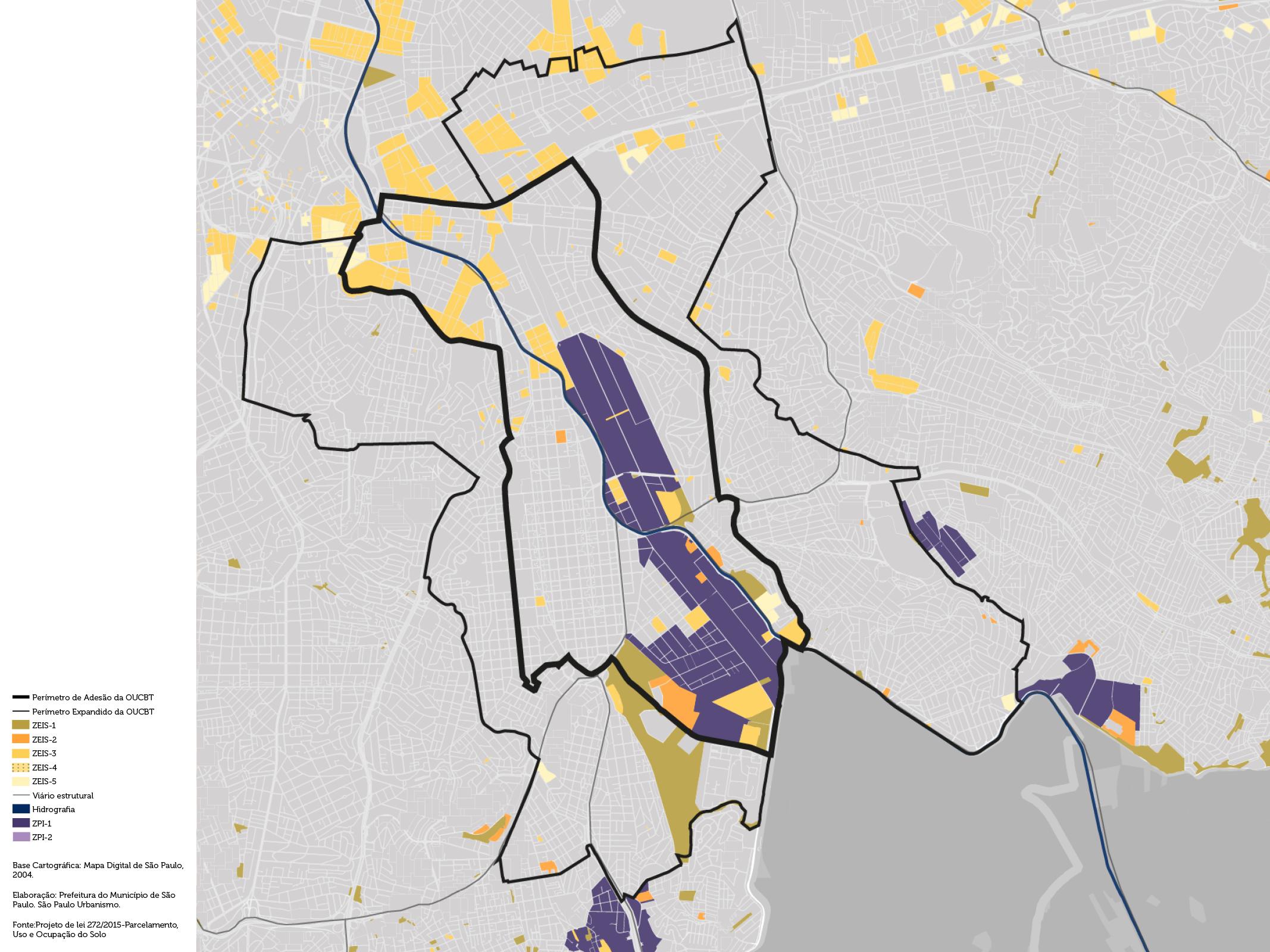 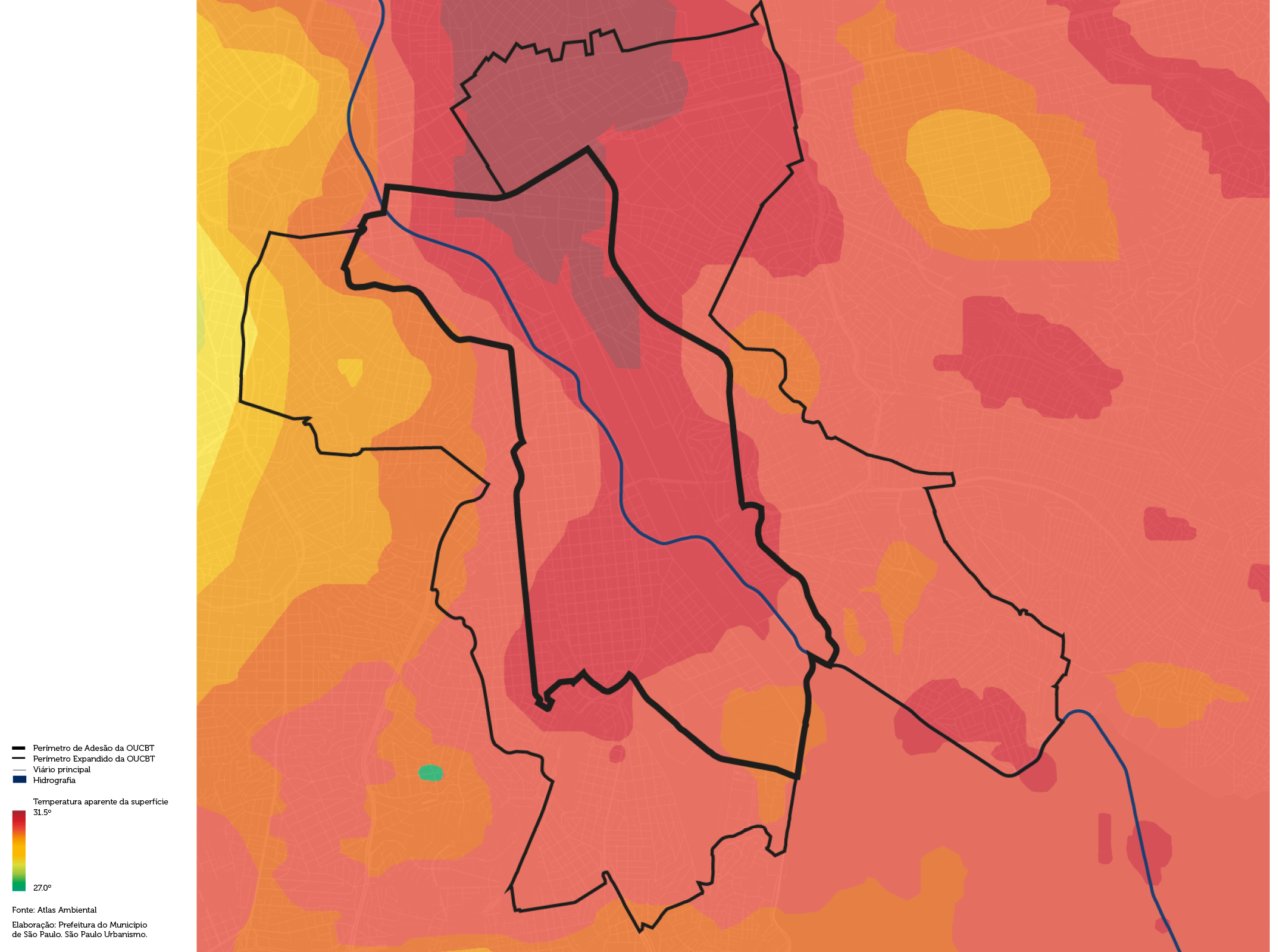 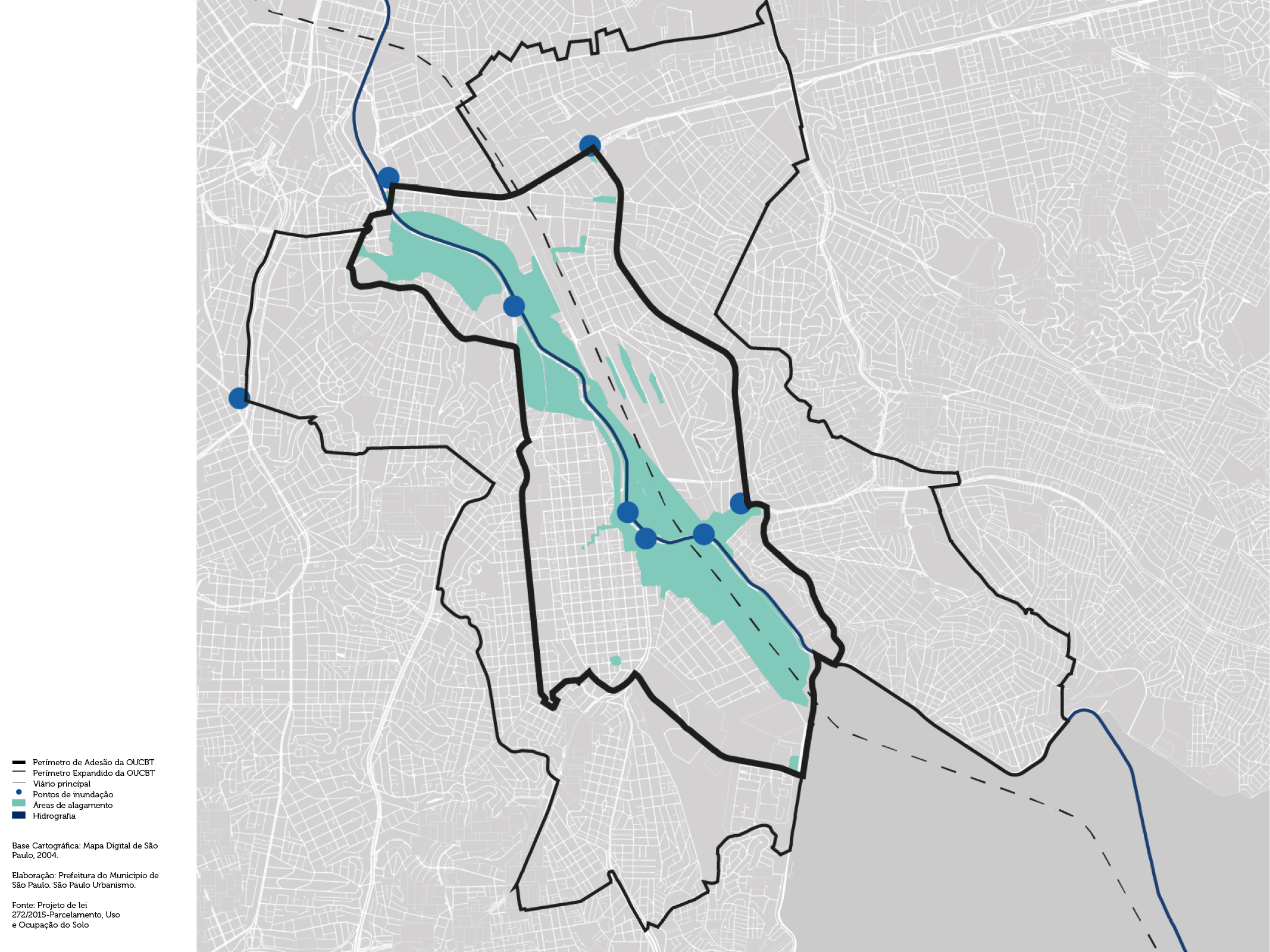 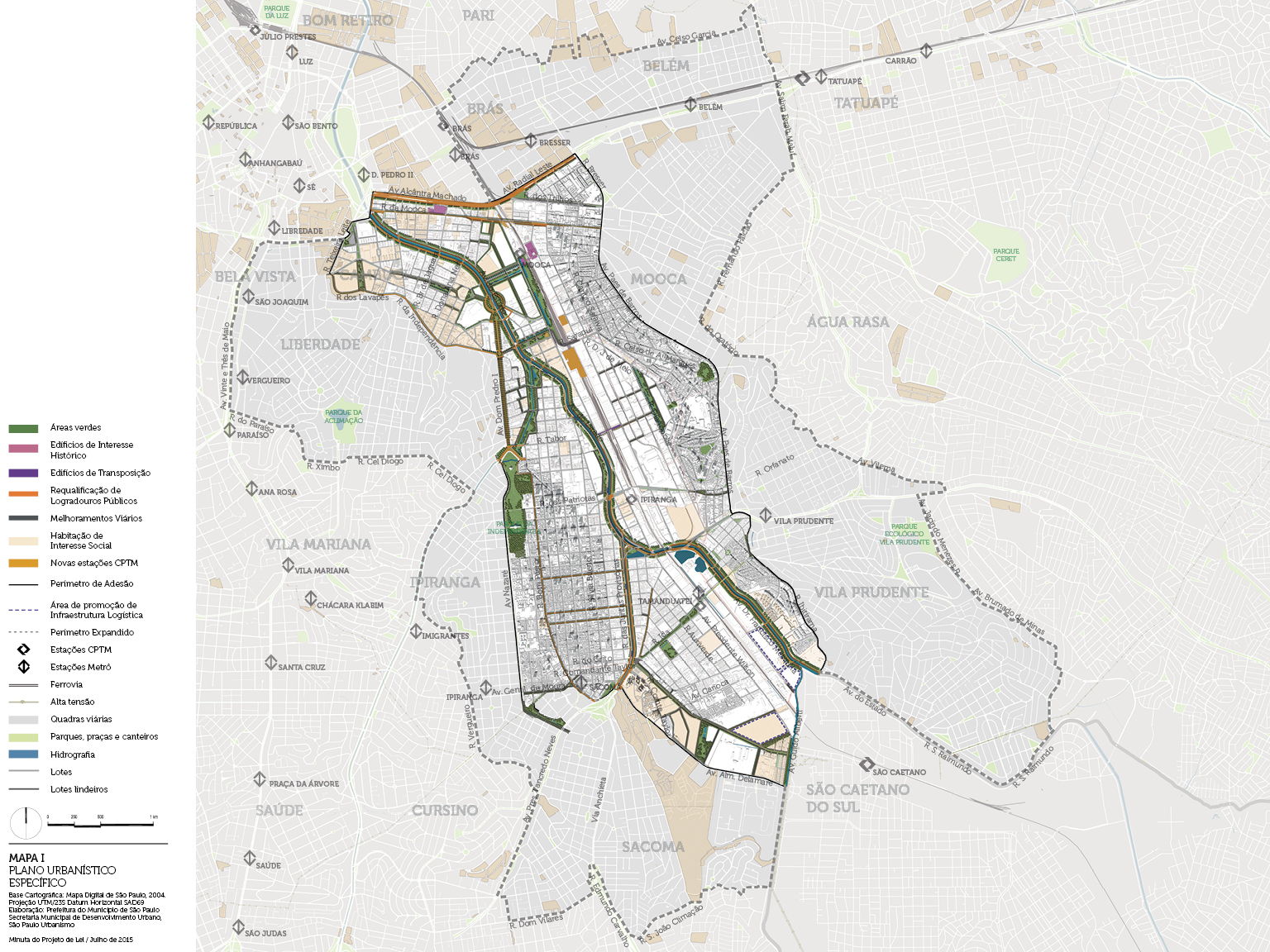 Área: 1.669 ha
População atual = 139.648 IBGE2010
Nº empregos = 223.522 IBGE2010
População pretendida = 391.521
Nº empregos pretendidos = 324.127
Densidade: 
	2010 = 84 hab/ha
	2040 = 235 hab/ha
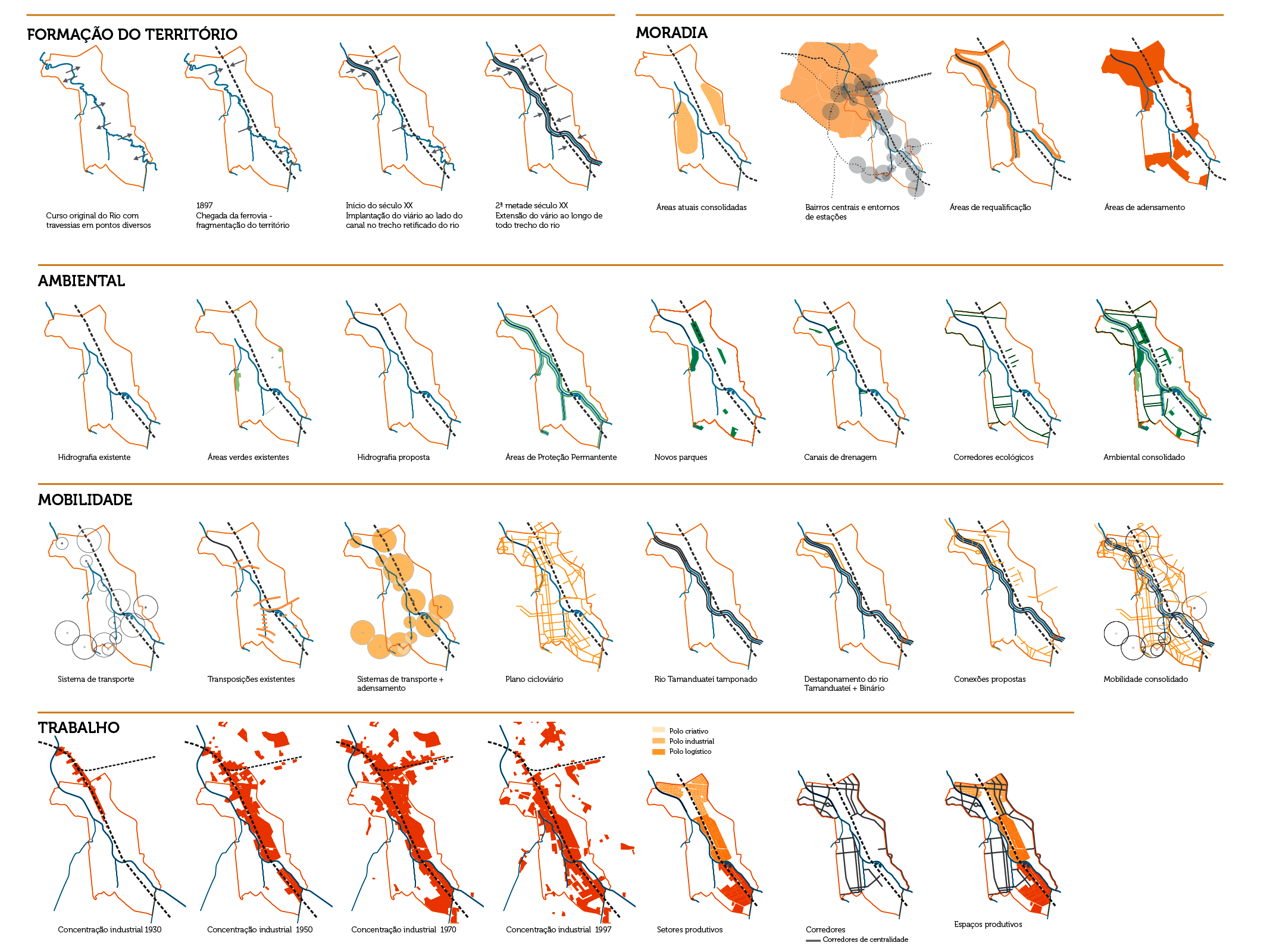 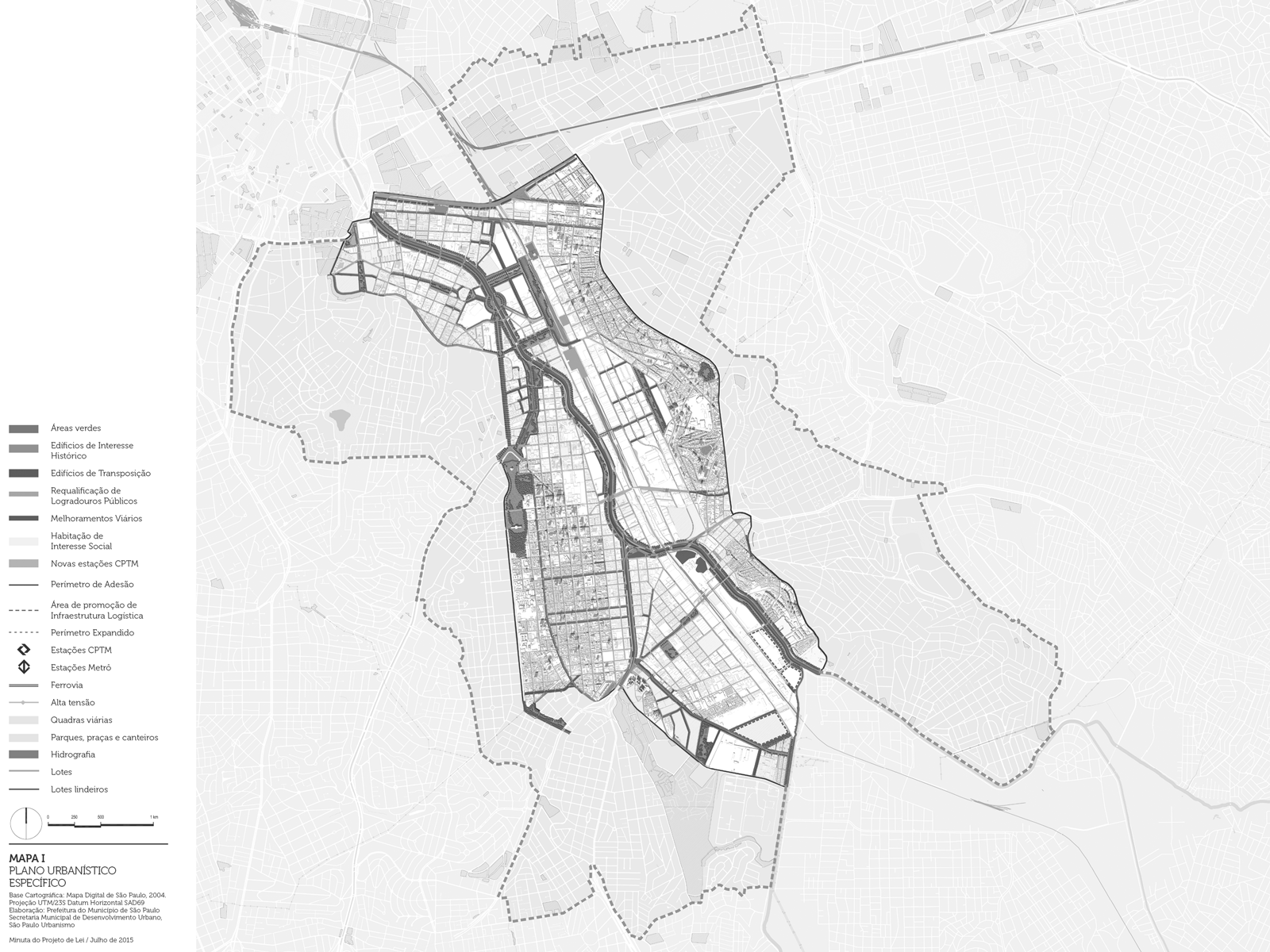 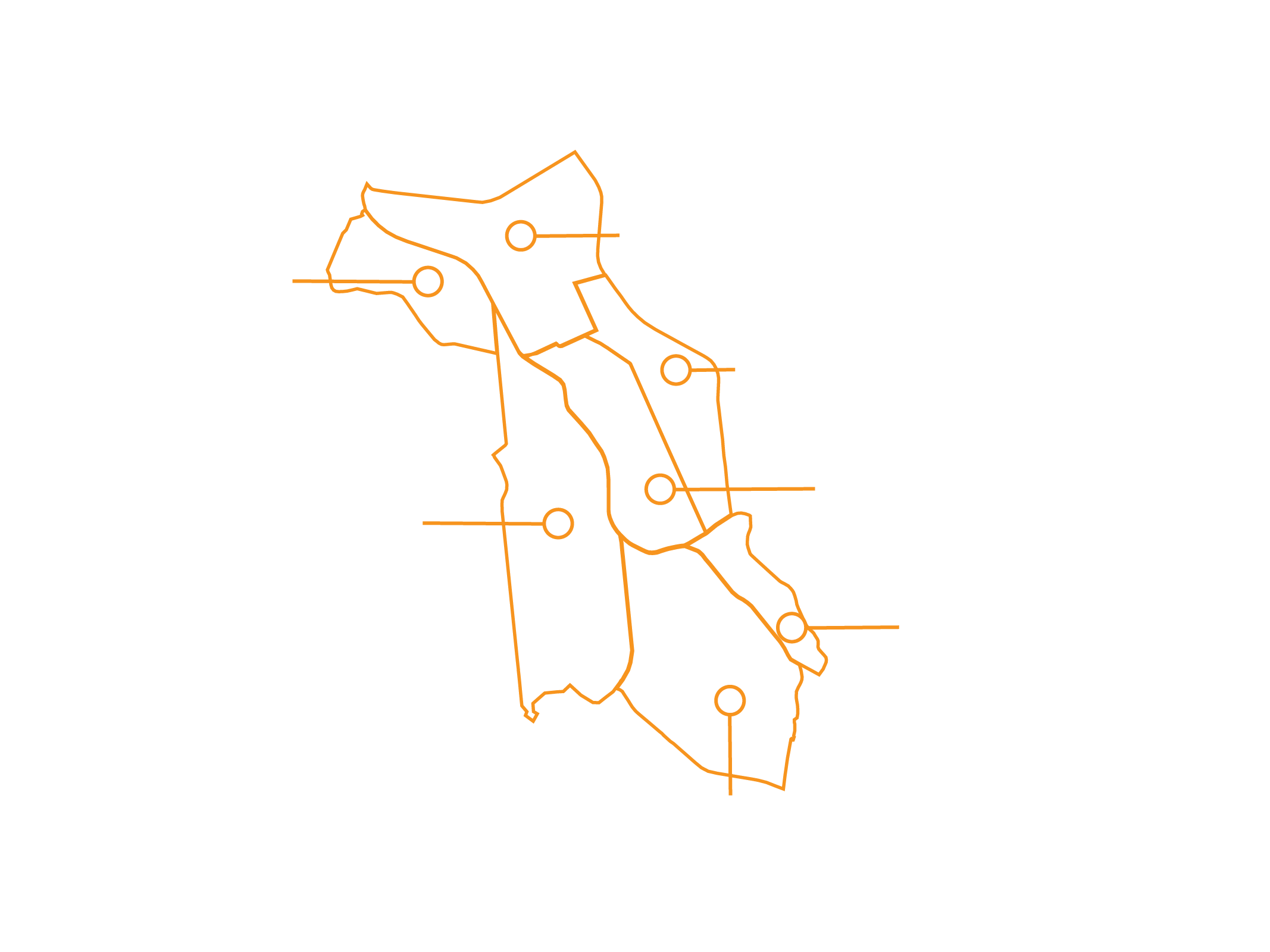 DENSIDADE 
AMBIENTAL
MOBILIDADE
TRABALHO
HABITAÇÃO
EQUIPAMENTO PATRIMÔNIO
Mooca
de 66 para 250hab/ha
Cambuci
de 97 para 250hab/ha
Parque da Mooca
de 110 para 267hab/ha
Henry Ford
de 34 para 86hab/ha
Ipiranga
de 104 para 267hab/ha
Vila Prudente
de 130 para 270hab/ha
Vila Carioca
de 77 para 244hab/ha
[Speaker Notes: Trocar Mapa setores (limite Pq Mooca e Henry Ford)]
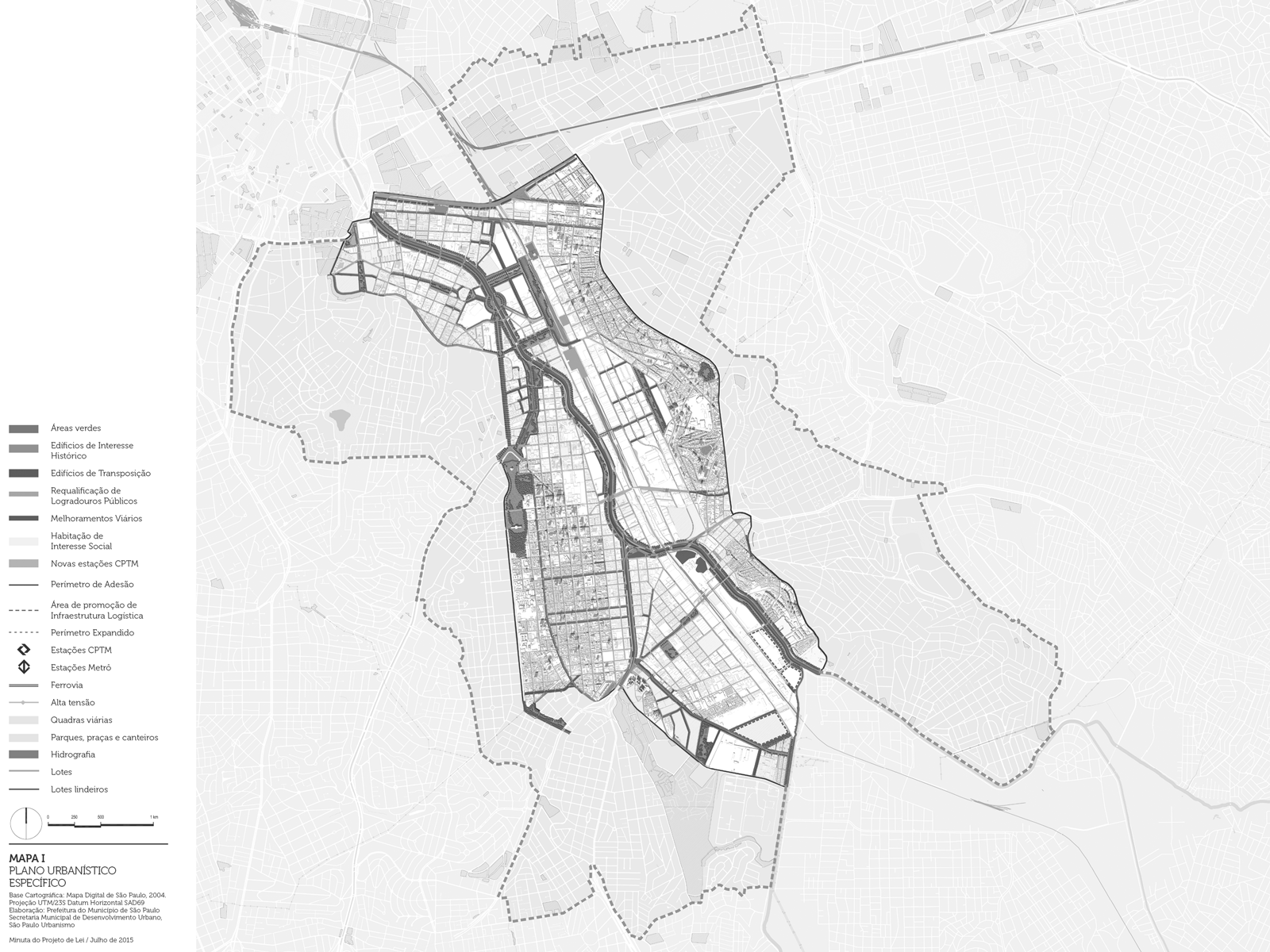 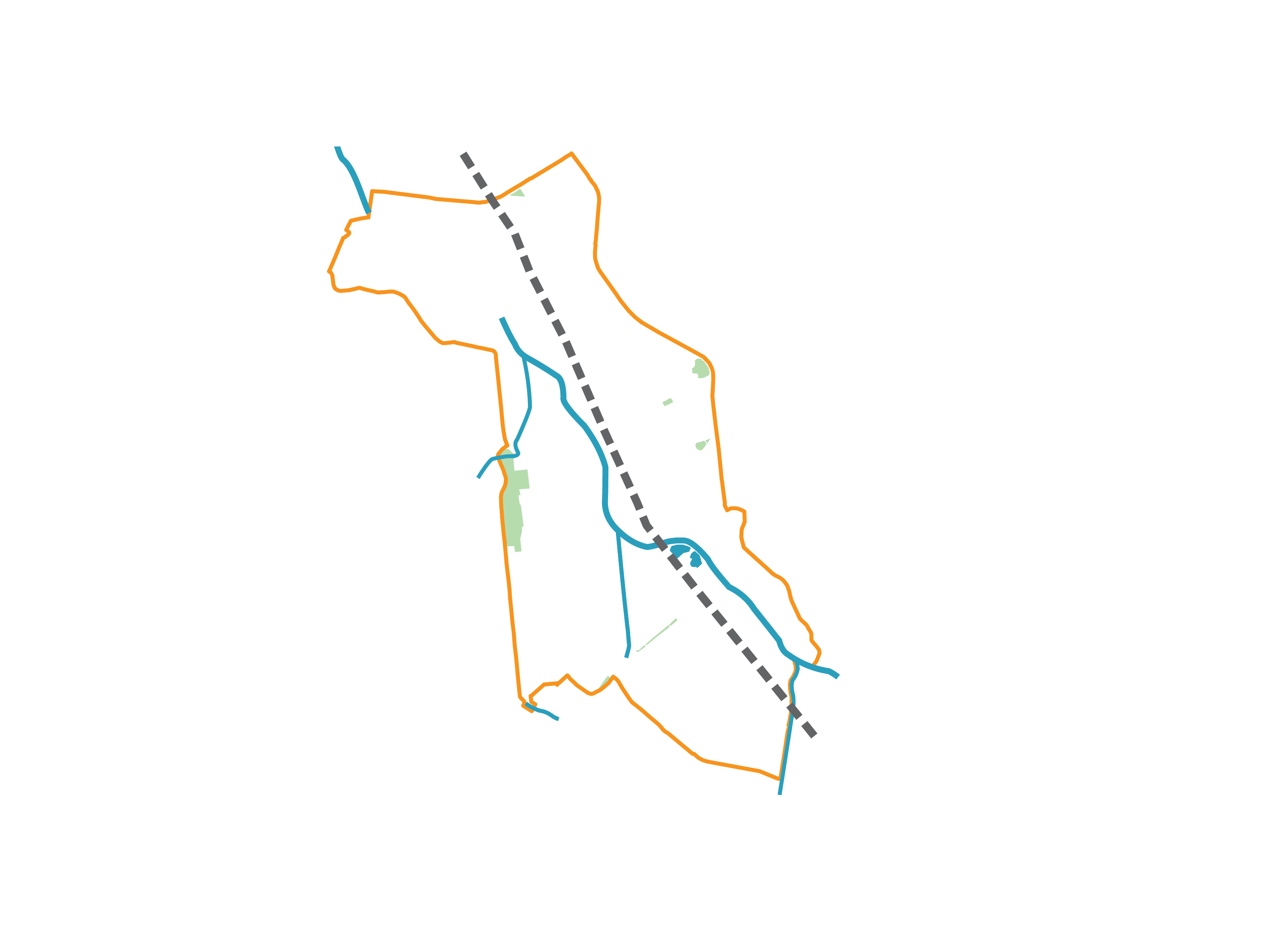 DENSIDADE
AMBIENTAL 
MOBILIDADE
TRABALHO
HABITAÇÃO
EQUIPAMENTO PATRIMÔNIO
Cambuci
Mooca
Parque da Mooca
Henry Ford
Ipiranga
Vila Prudente
Vila Carioca
Hidrografia e áreas verdes existentes
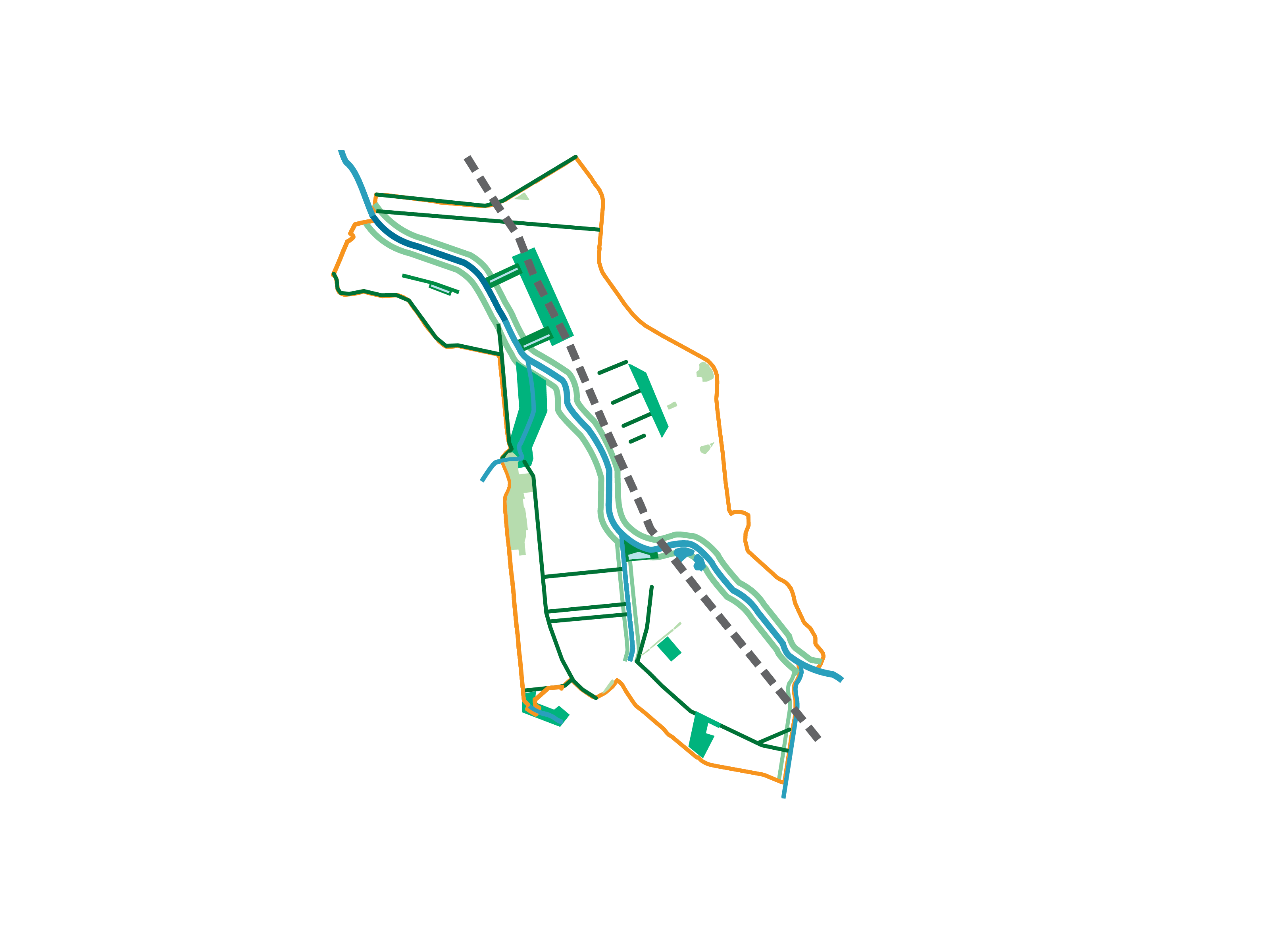 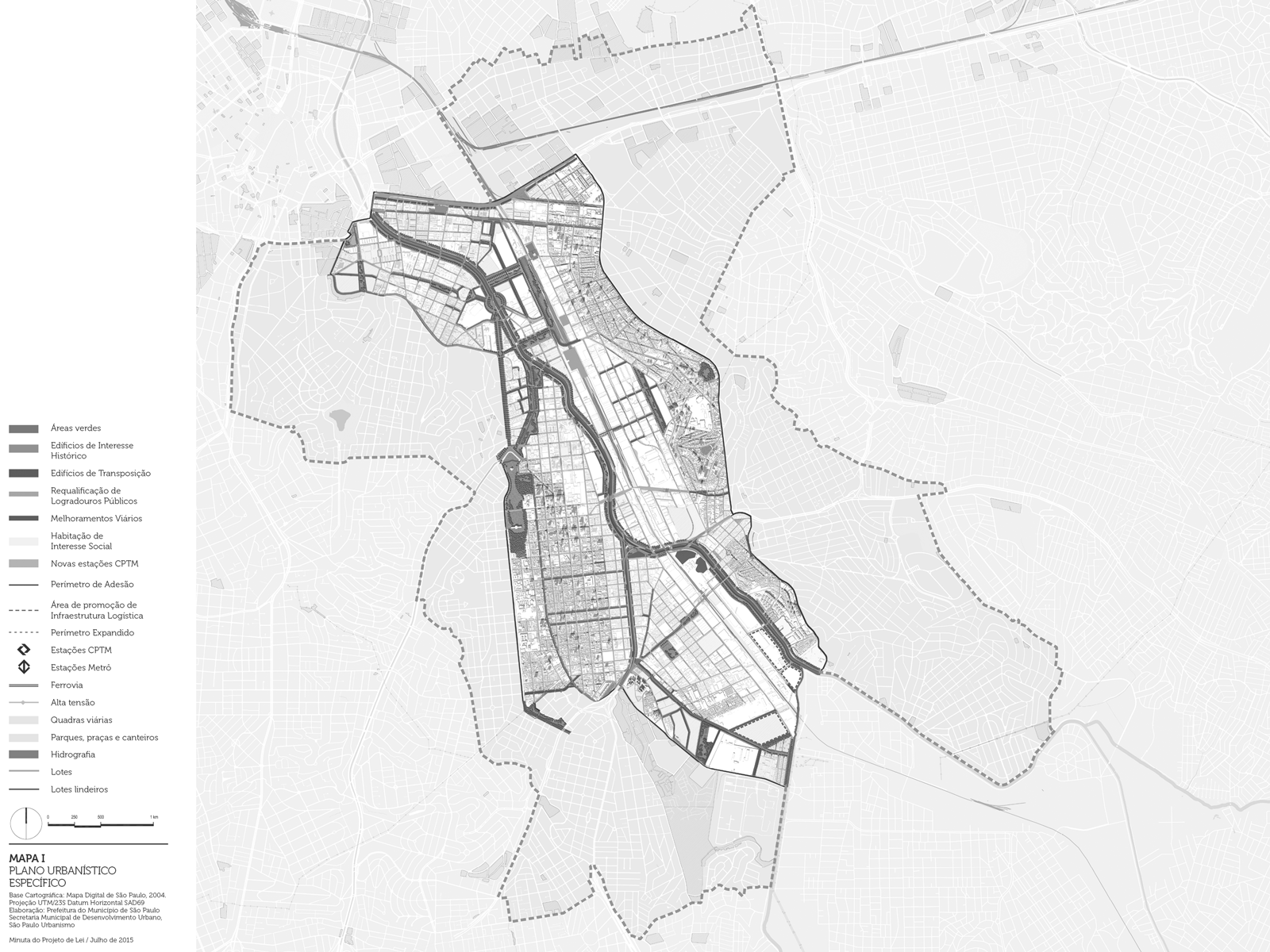 DENSIDADE
AMBIENTAL 
MOBILIDADE
TRABALHO
HABITAÇÃO
EQUIPAMENTO PATRIMÔNIO
INFLUÊNCIA POTENCIAL DE ÁREAS VERDES
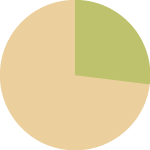 Implantação de sistema de canais de reservação e de parques inundáveis
955.138 m² de áreas verdes  138%
11 novos parques
316.478 m³: volume reservação
Faixas de amortecimento
27%
Áreas de influência
Cenário ATUAL
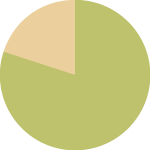 80%
Áreas de influência
Cenário FINAL
Ambiental - propostas
Destamponamento de trecho do rio Tamanduateí, Áreas de Proteção Permanente, novos parques, canais de drenagem e corredores ecológicos
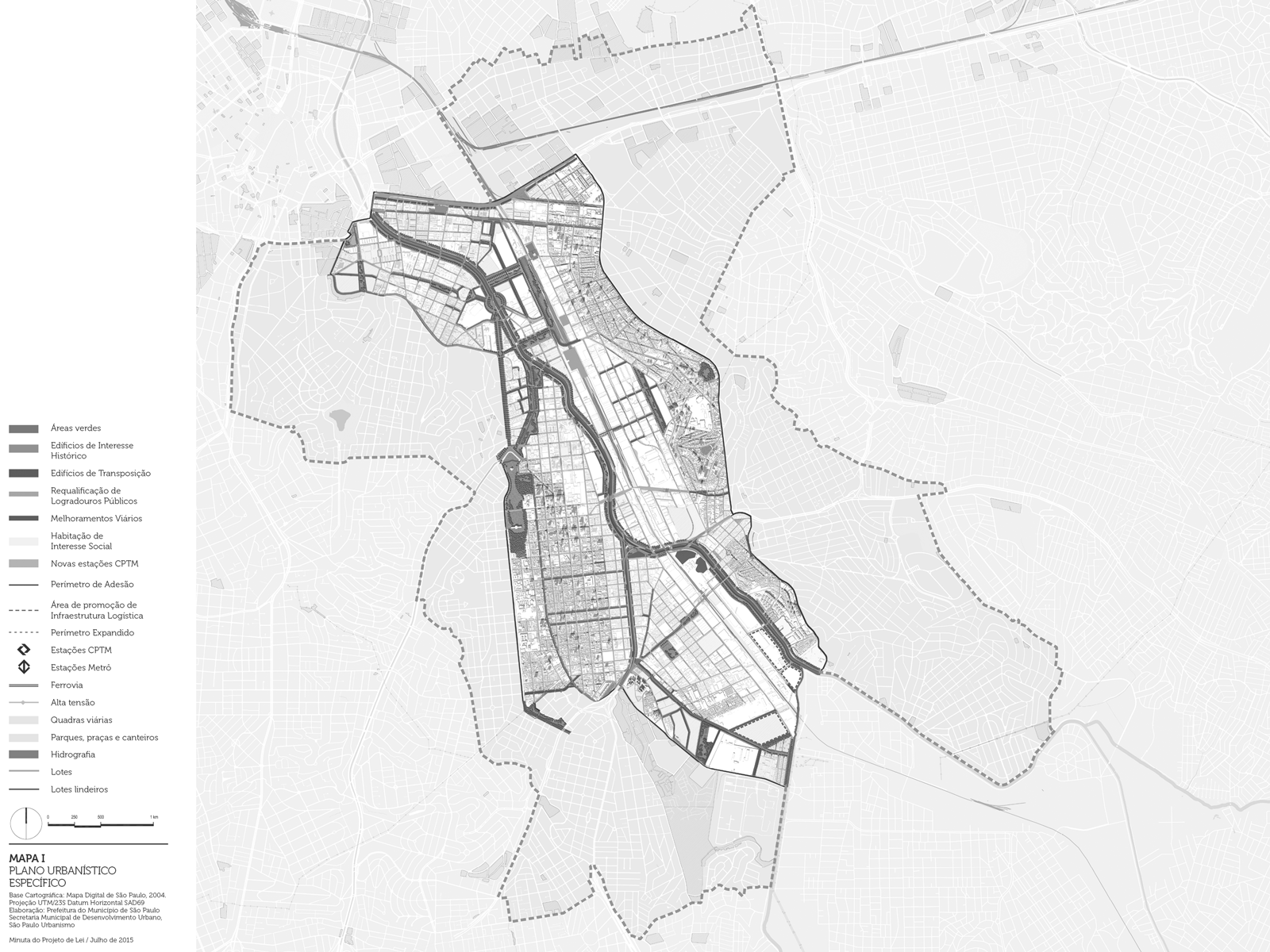 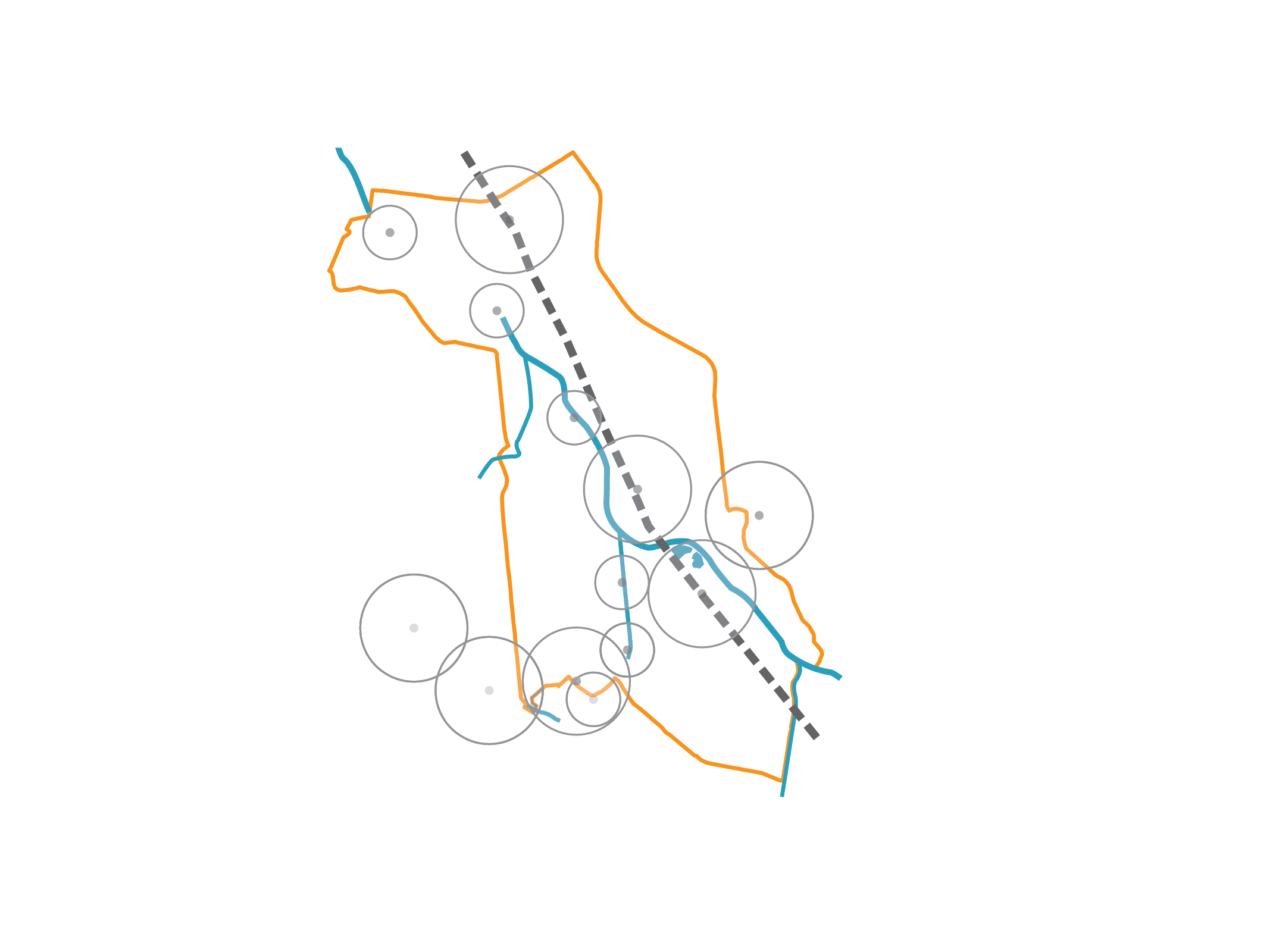 DENSIDADE
AMBIENTAL
MOBILIDADE
TRABALHO
HABITAÇÃO
EQUIPAMENTO PATRIMÔNIO
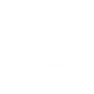 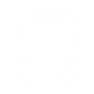 Cambuci
Mooca
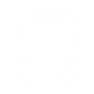 Parque da Mooca
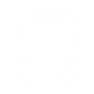 Henry Ford
Ipiranga
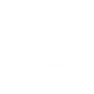 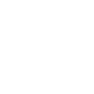 Vila Prudente
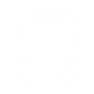 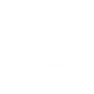 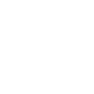 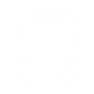 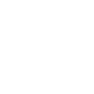 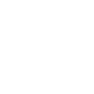 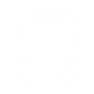 Vila Carioca
Sistema de transporte existente
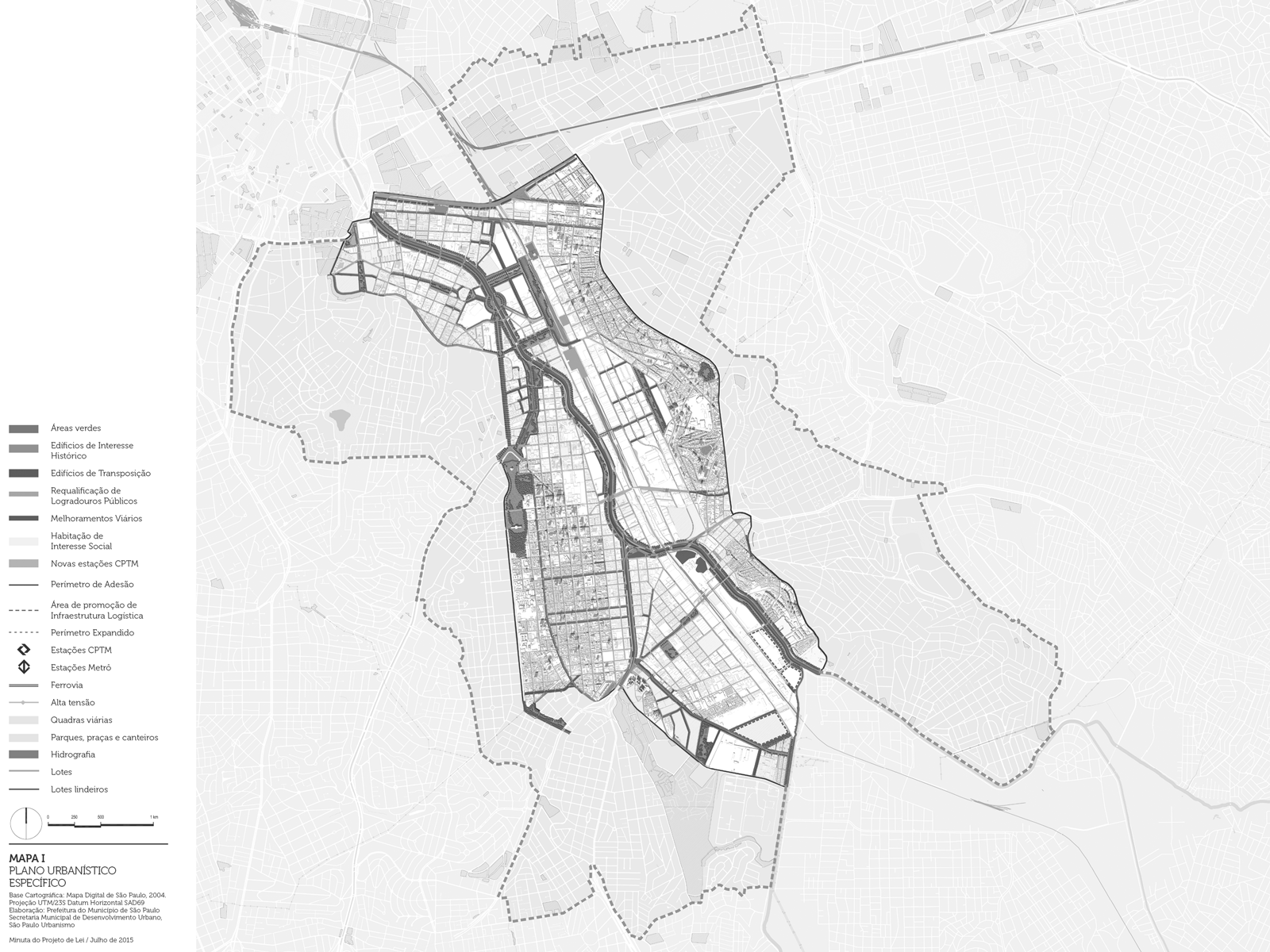 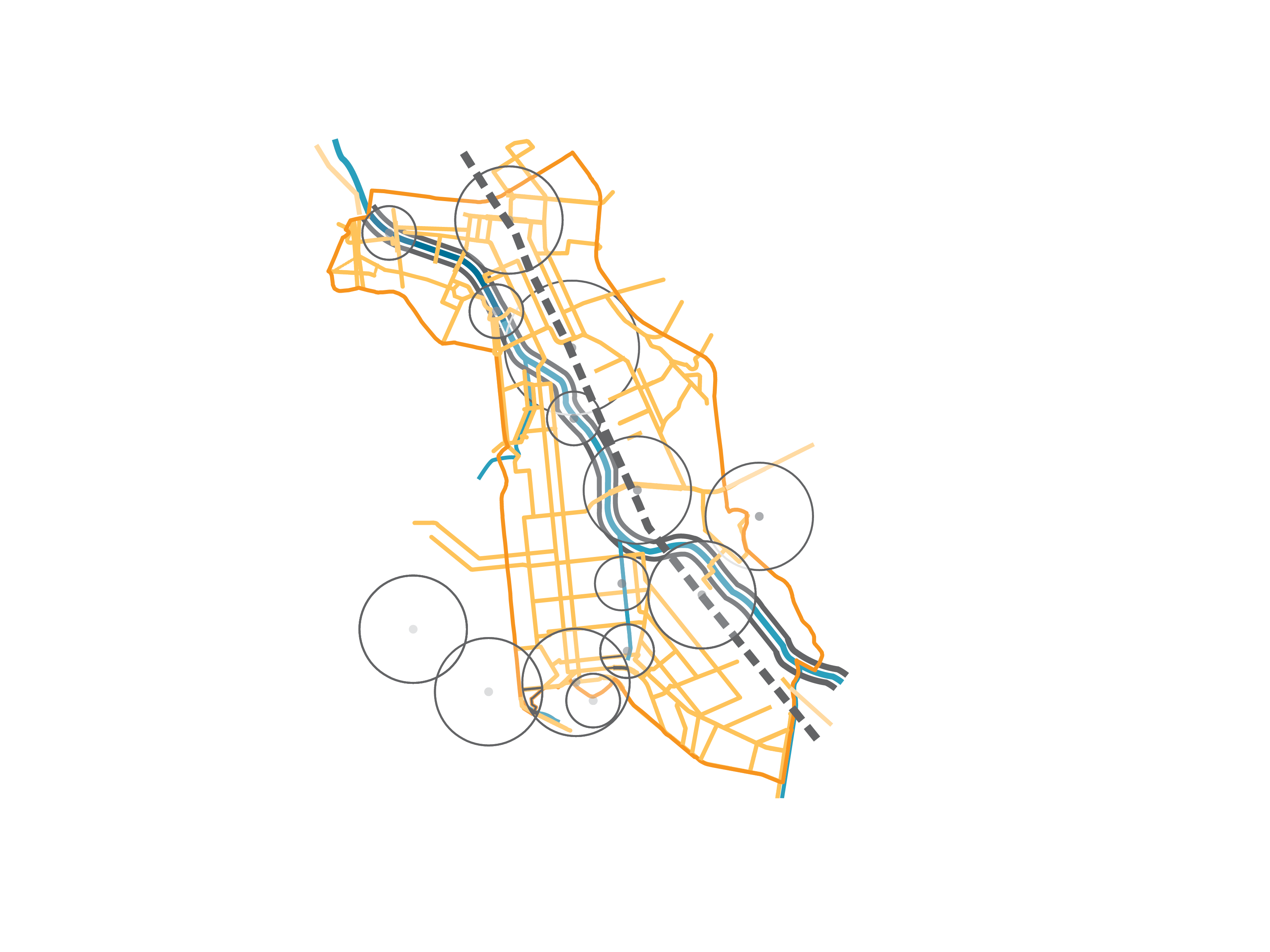 DENSIDADE
AMBIENTAL
MOBILIDADE
TRABALHO
HABITAÇÃO
EQUIPAMENTO PATRIMÔNIO
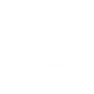 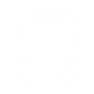 Cambuci
Mooca
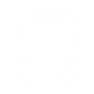 Parque da Mooca
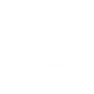 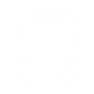 Henry Ford
Ipiranga
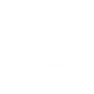 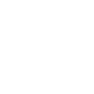 Vila Prudente
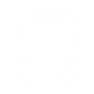 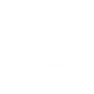 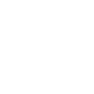 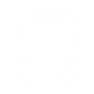 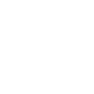 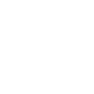 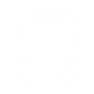 Vila Carioca
Mobilidade consolidada
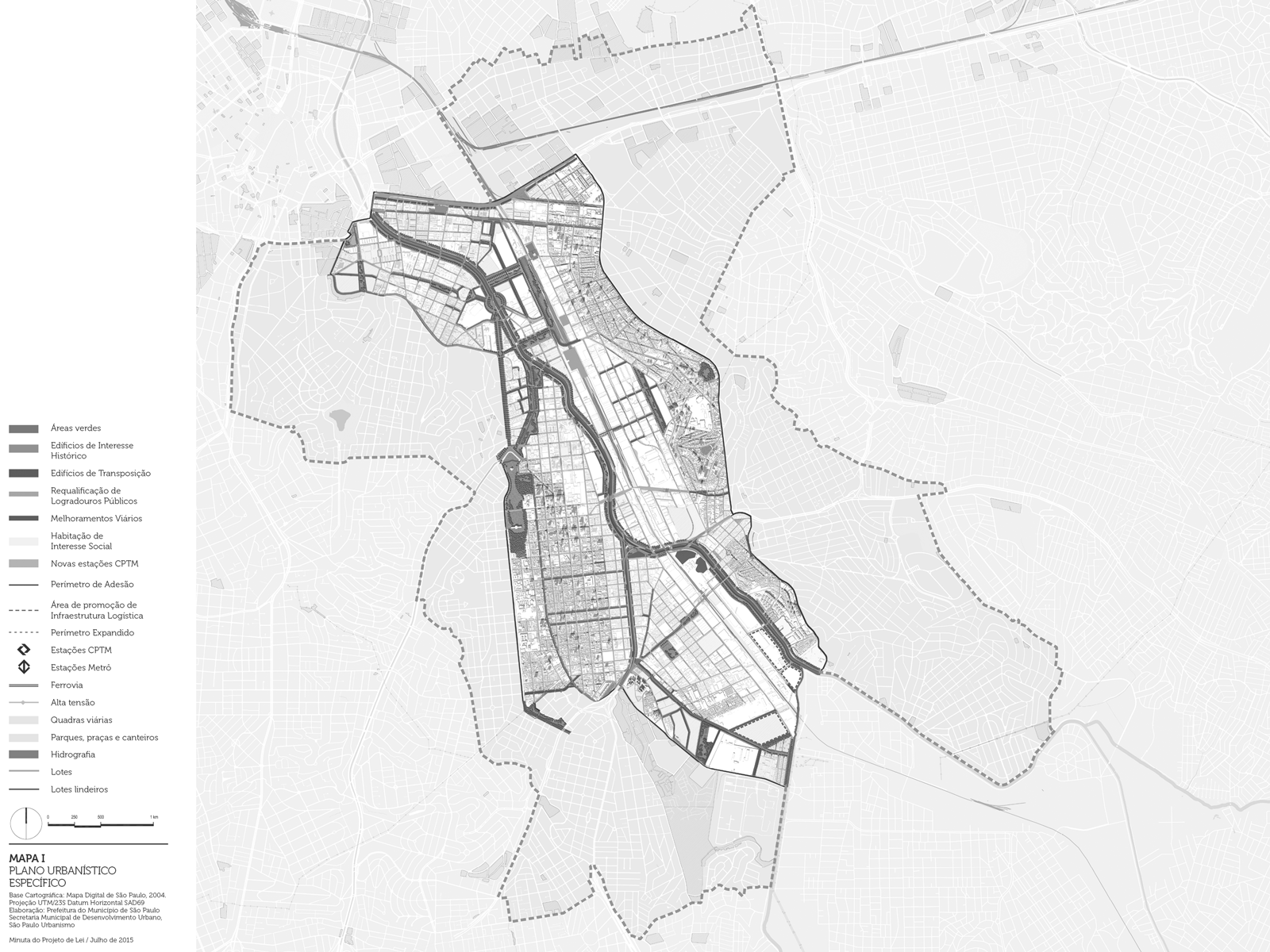 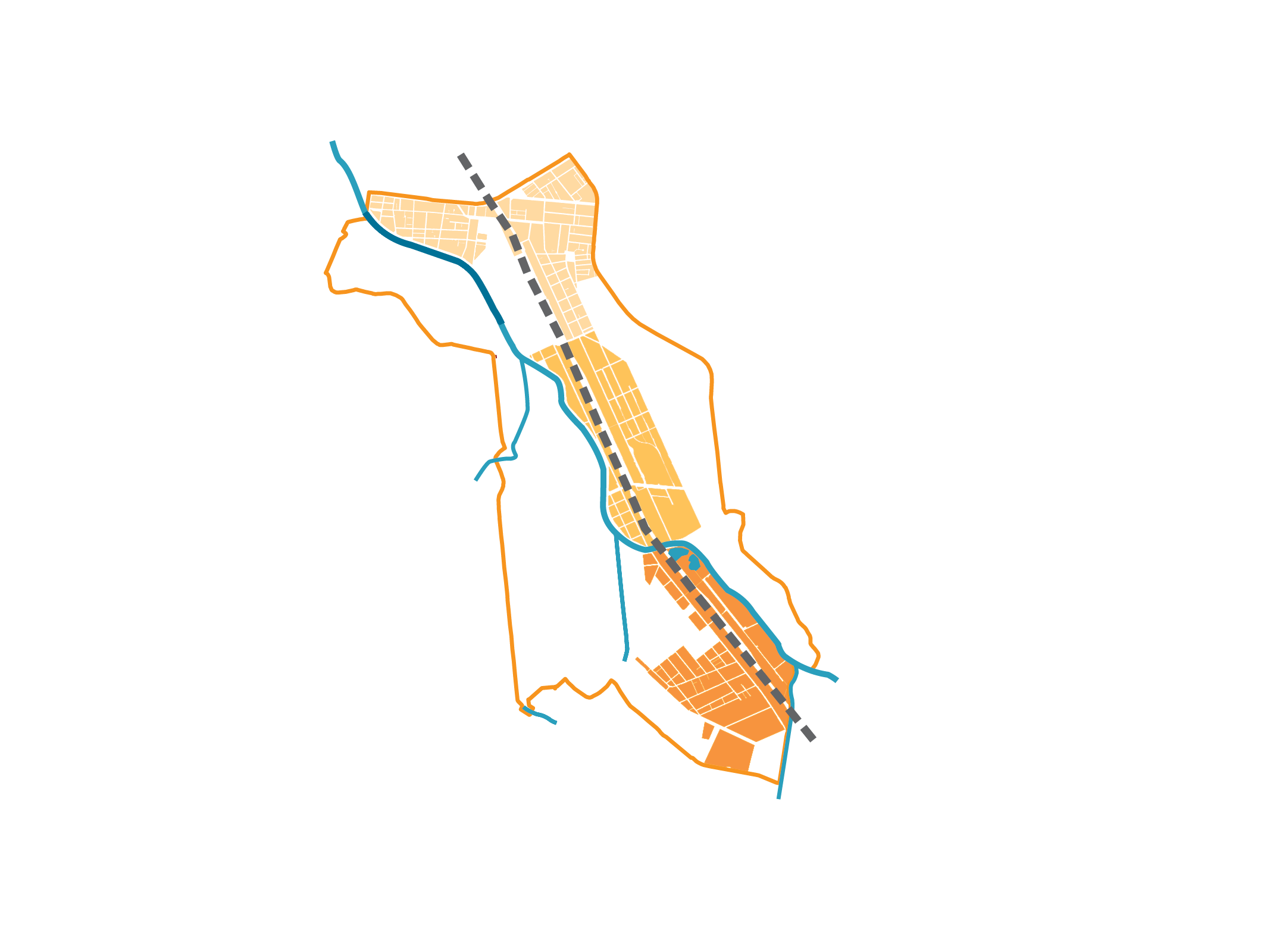 DENSIDADE
AMBIENTAL
MOBILIDADE
TRABALHO
HABITAÇÃO
EQUIPAMENTO
PATRIMÔNIO
Polo criativo
Cambuci
Mooca
Parque da Mooca
Polo industrial
Henry Ford
Ipiranga
Vila Prudente
Polo logístico
Vila Carioca
Setores produtivos
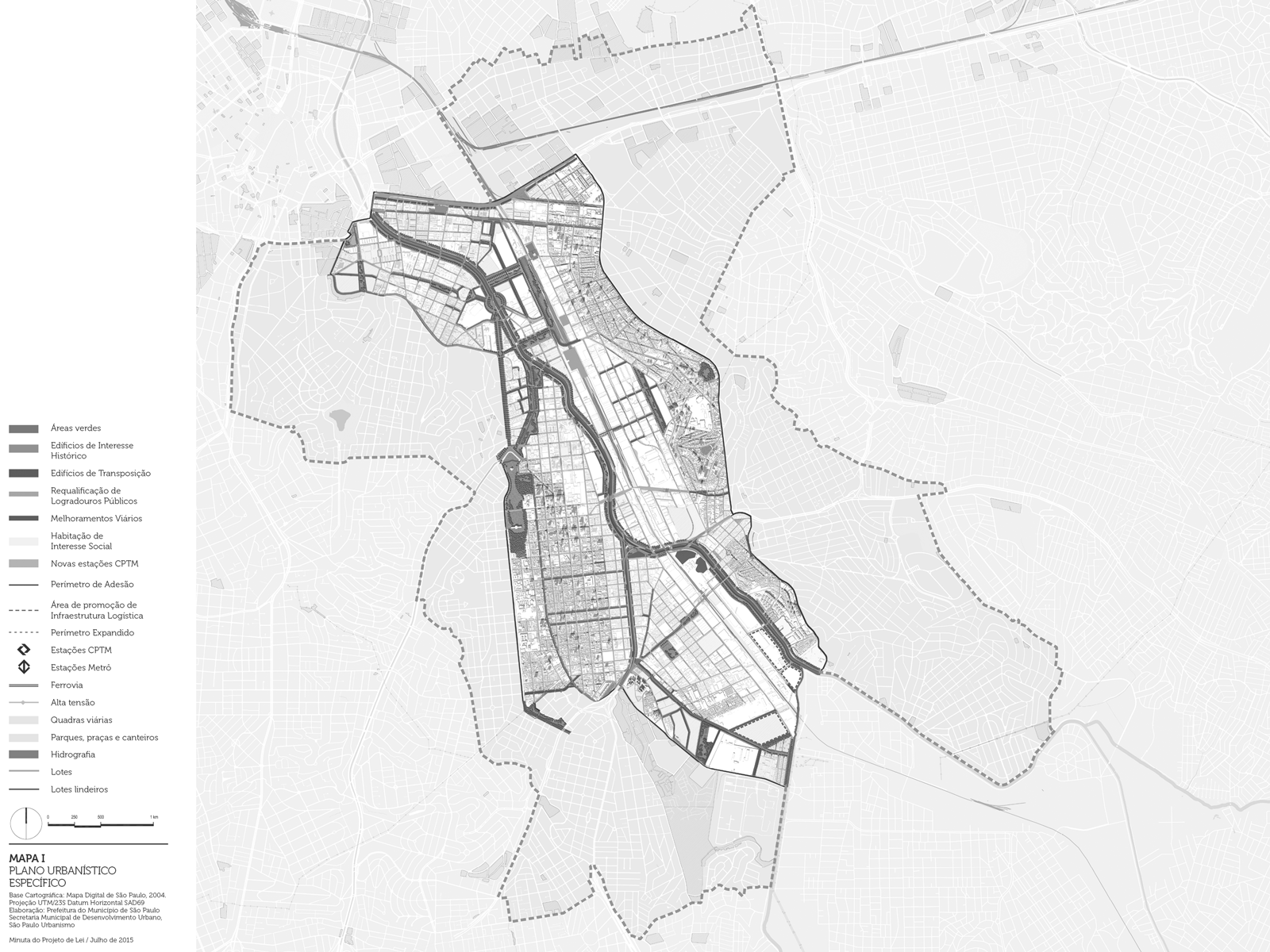 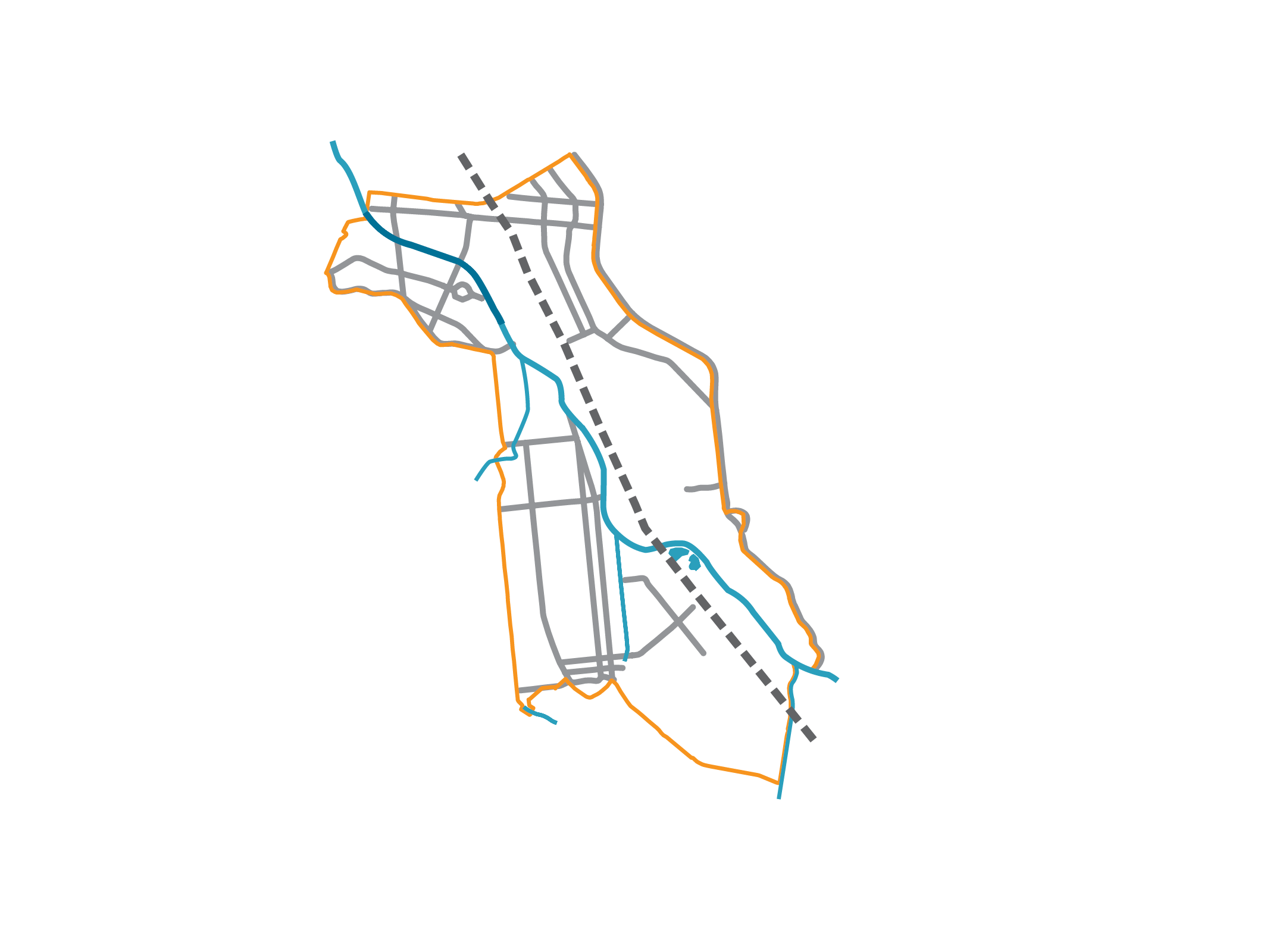 DENSIDADE
AMBIENTAL
MOBILIDADE
TRABALHO
HABITAÇÃO
EQUIPAMENTO PATRIMÔNIO
Cambuci
Mooca
Parque da Mooca
Henry Ford
Ipiranga
Vila Prudente
Vila Carioca
Corredores de centralidade
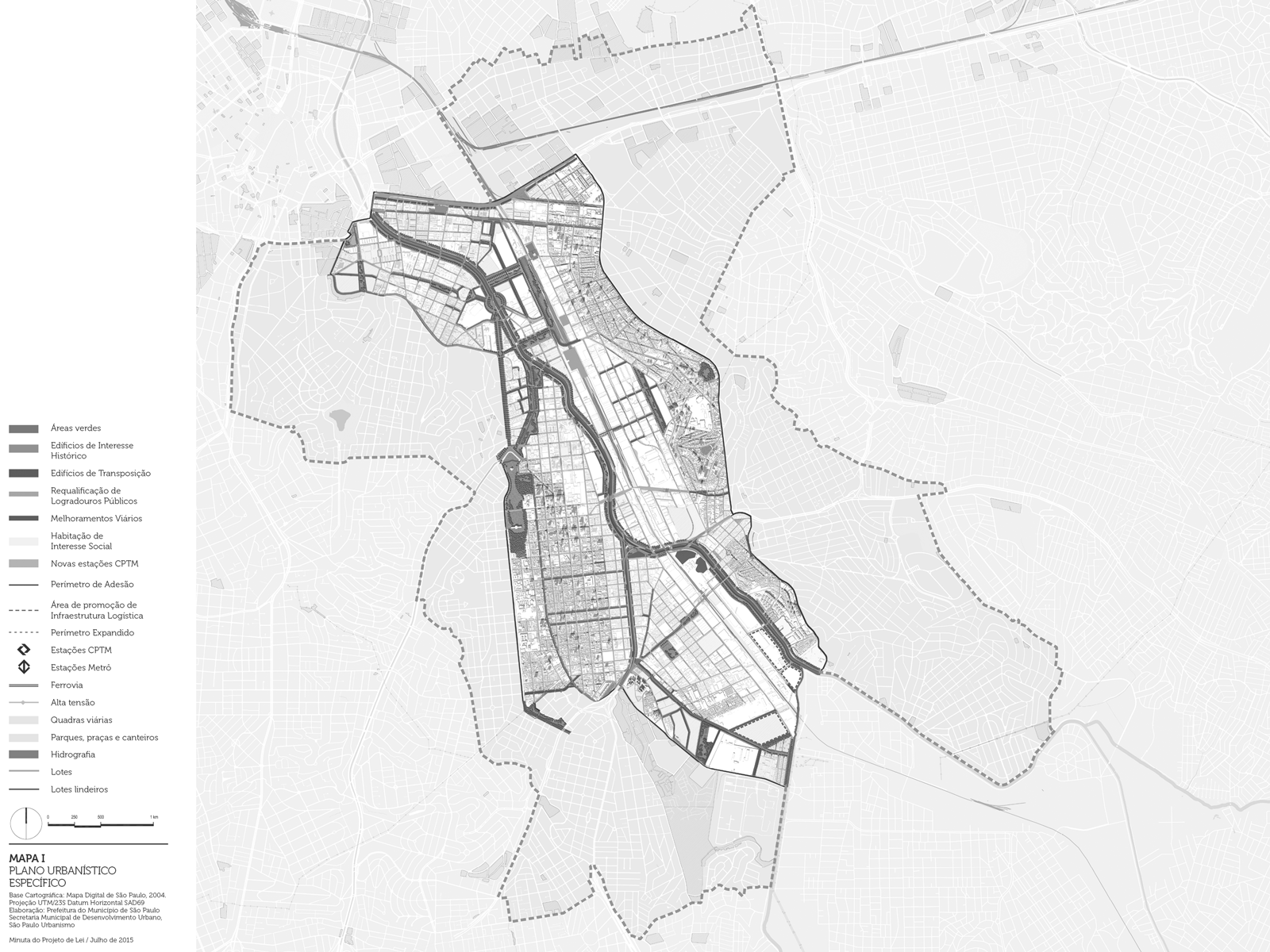 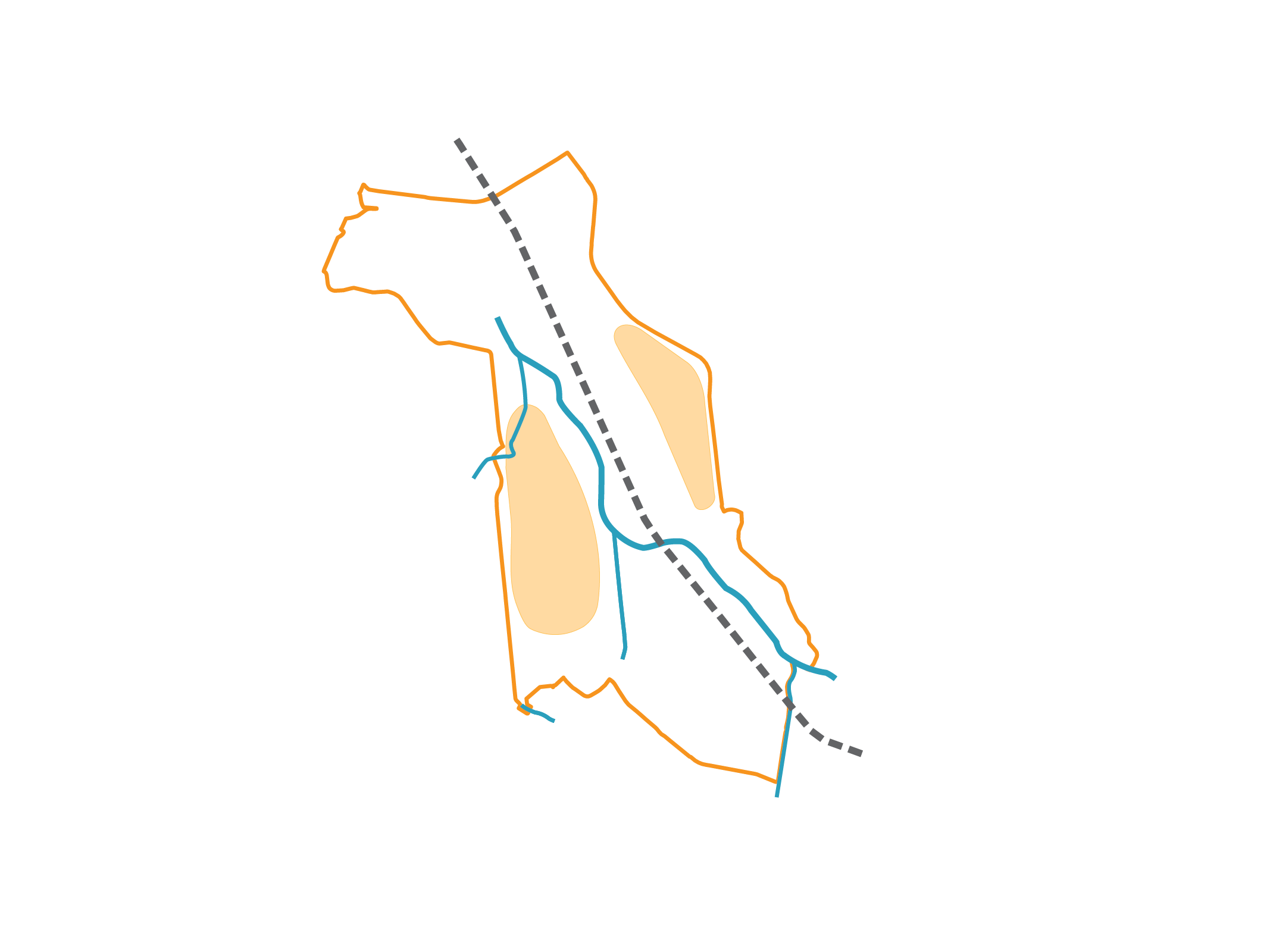 DENSIDADE
AMBIENTAL
MOBILIDADE
TRABALHO
HABITAÇÃO
EQUIPAMENTO PATRIMÔNIO
Cambuci
Mooca
Parque da Mooca
Henry Ford
Ipiranga
Vila Prudente
Vila Carioca
Áreas atuais consolidadas
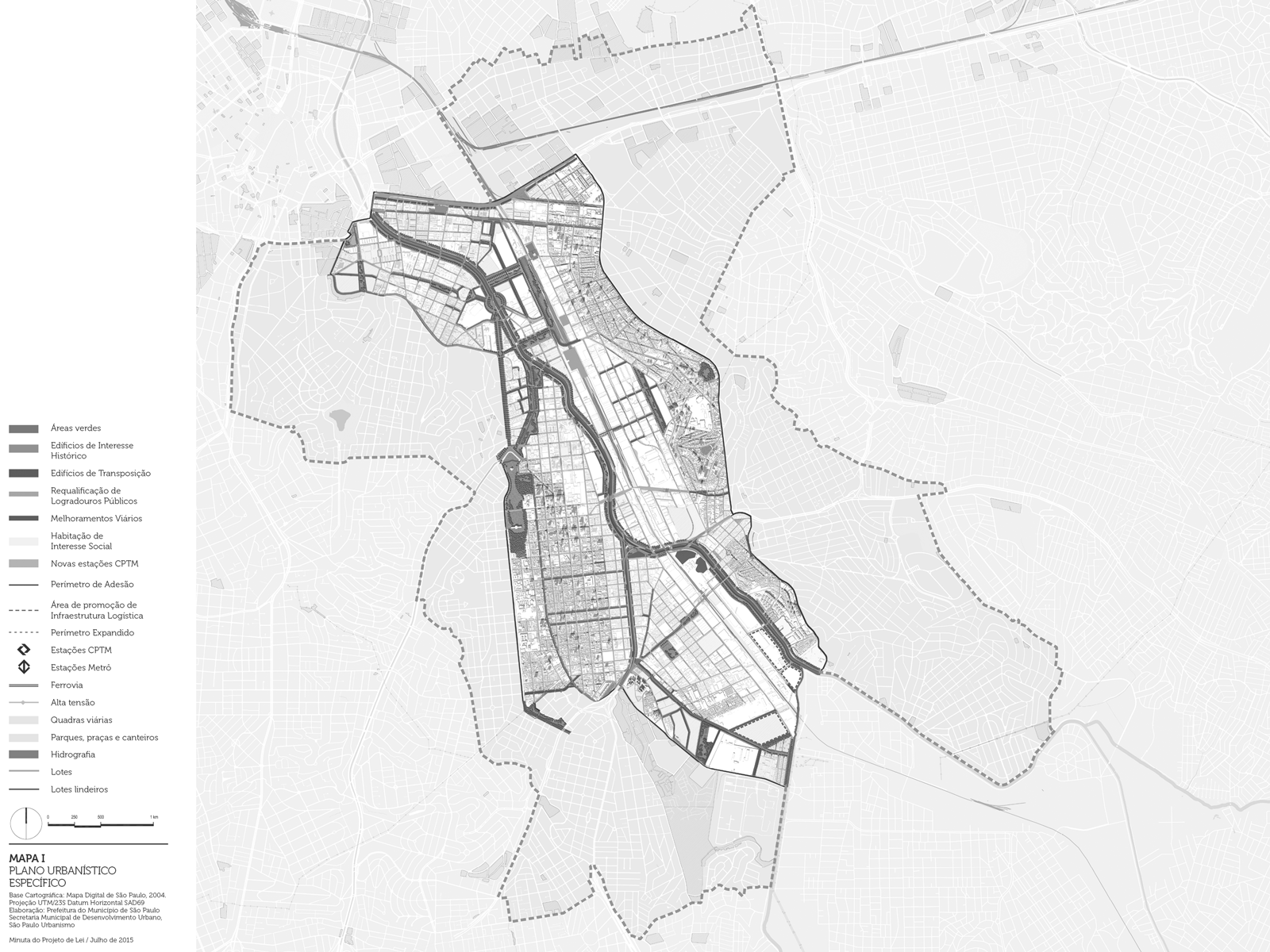 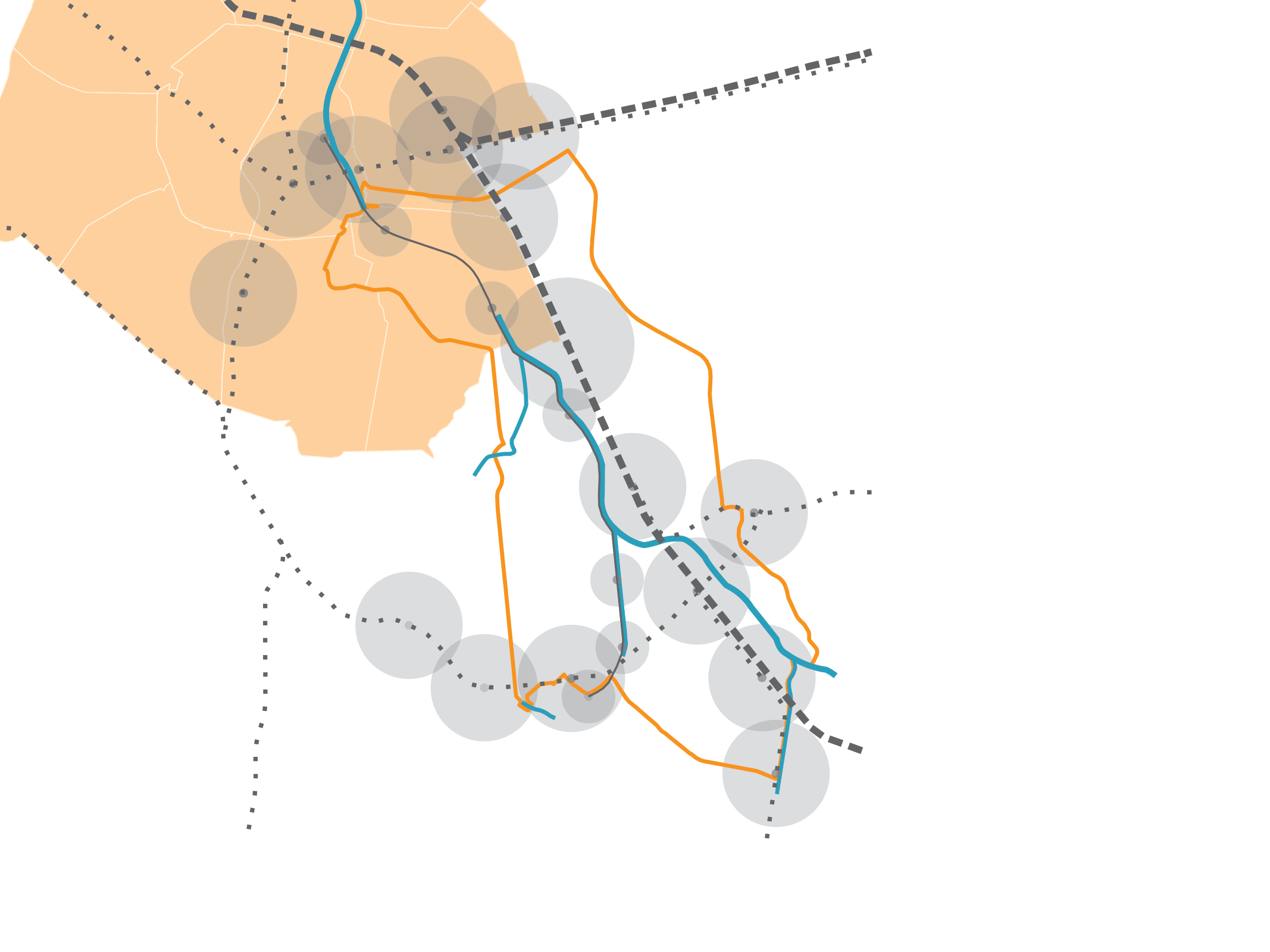 DENSIDADE
AMBIENTAL
MOBILIDADE
TRABALHO
HABITAÇÃO
EQUIPAMENTO PATRIMÔNIO
Cambuci
Mooca
Parque da Mooca
Henry Ford
Ipiranga
Vila Prudente
Vila Carioca
Bairros centrais e estações de transporte
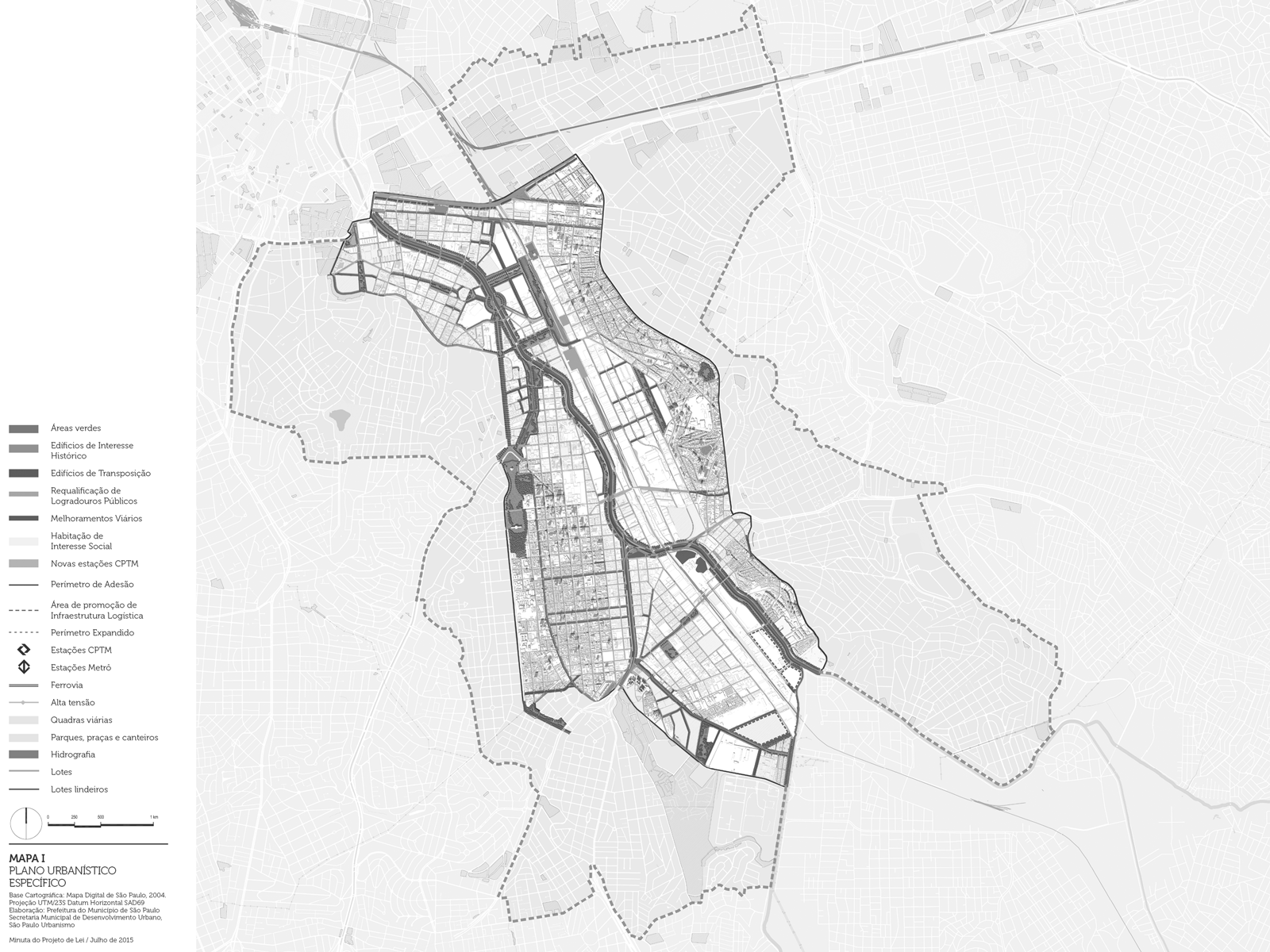 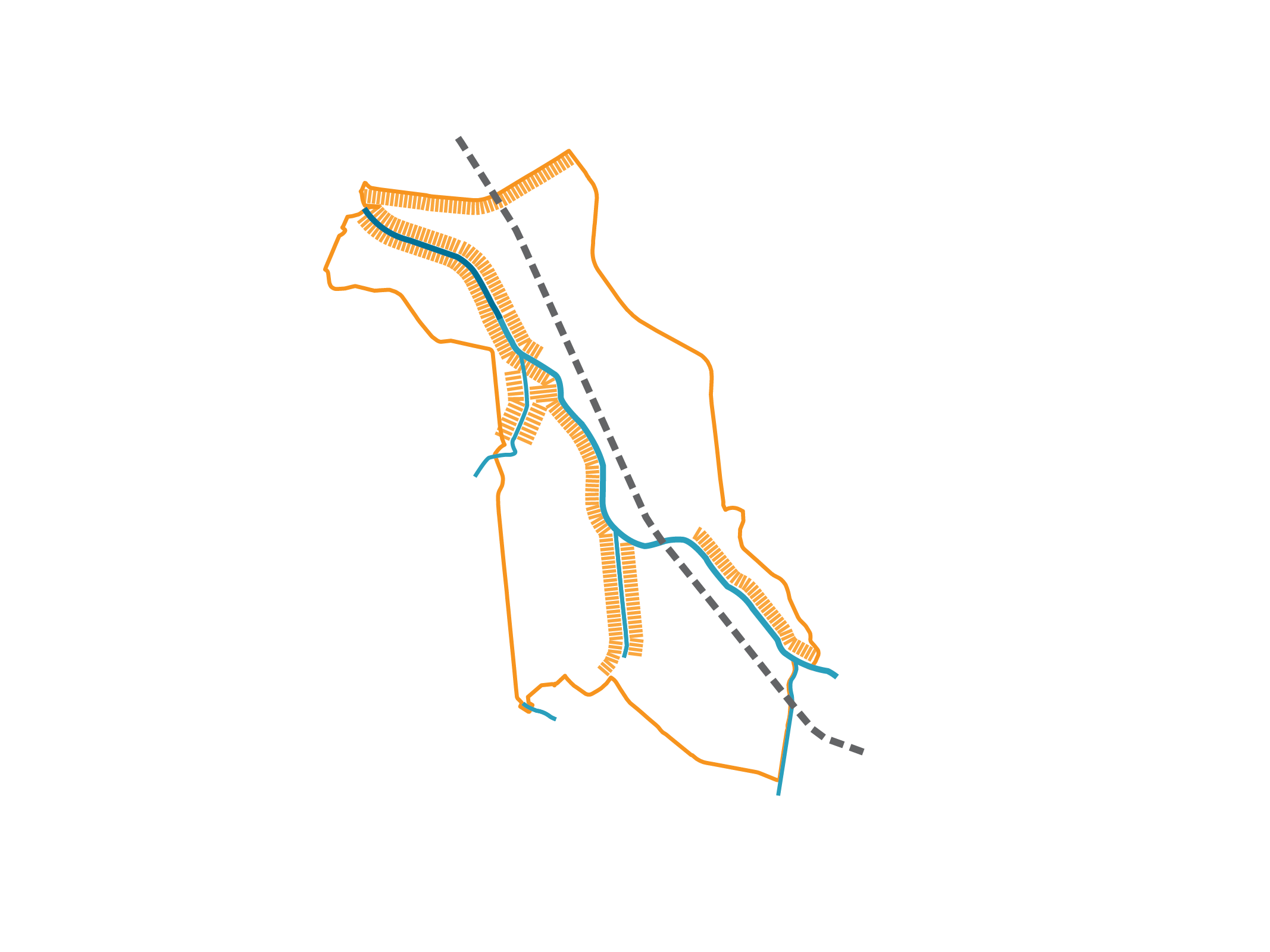 DENSIDADE
AMBIENTAL
MOBILIDADE
TRABALHO
HABITAÇÃO
EQUIPAMENTO PATRIMÔNIO
Cambuci
Mooca
Parque da Mooca
Henry Ford
Ipiranga
Vila Prudente
Vila Carioca
Áreas de requalificação
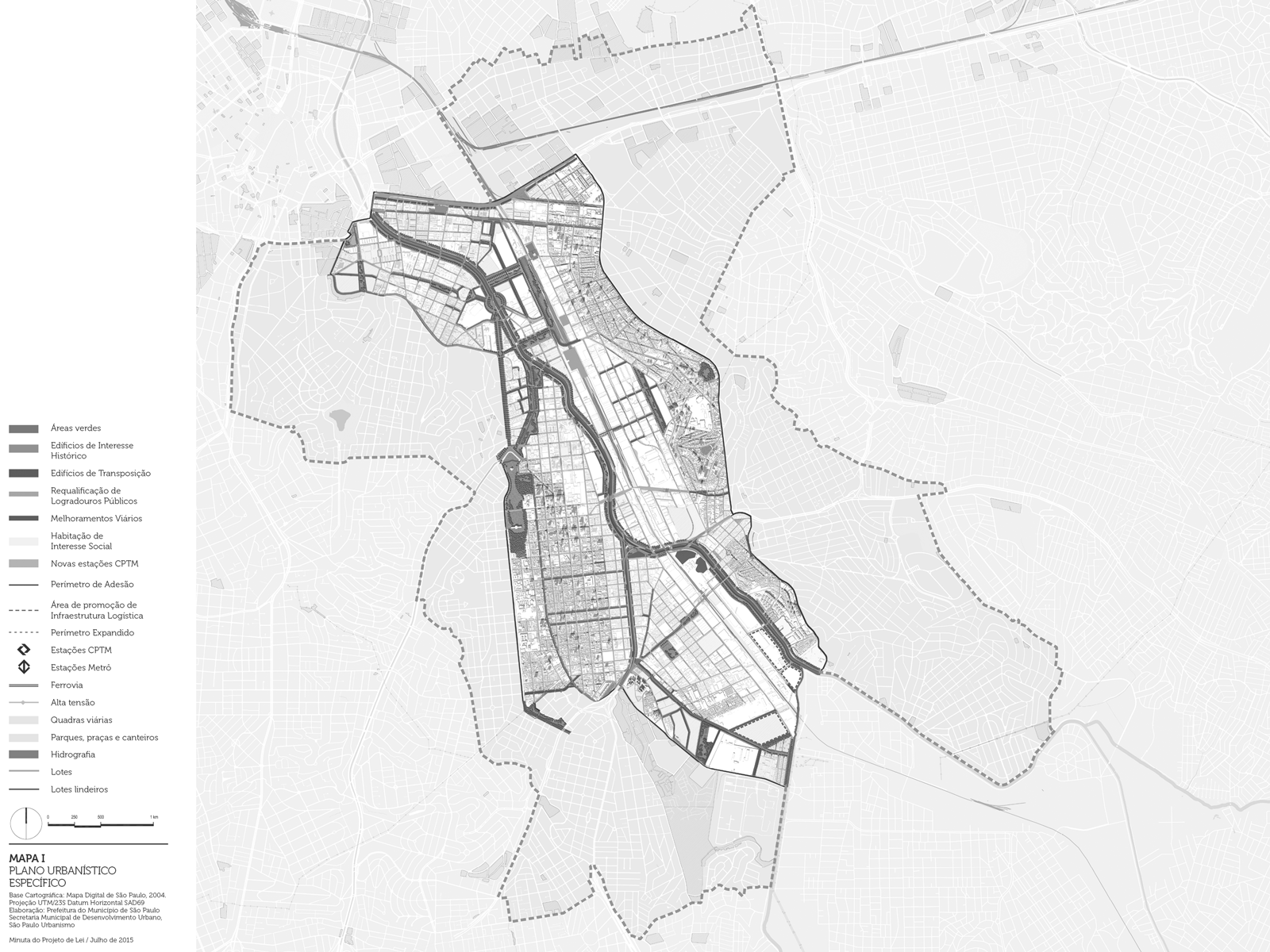 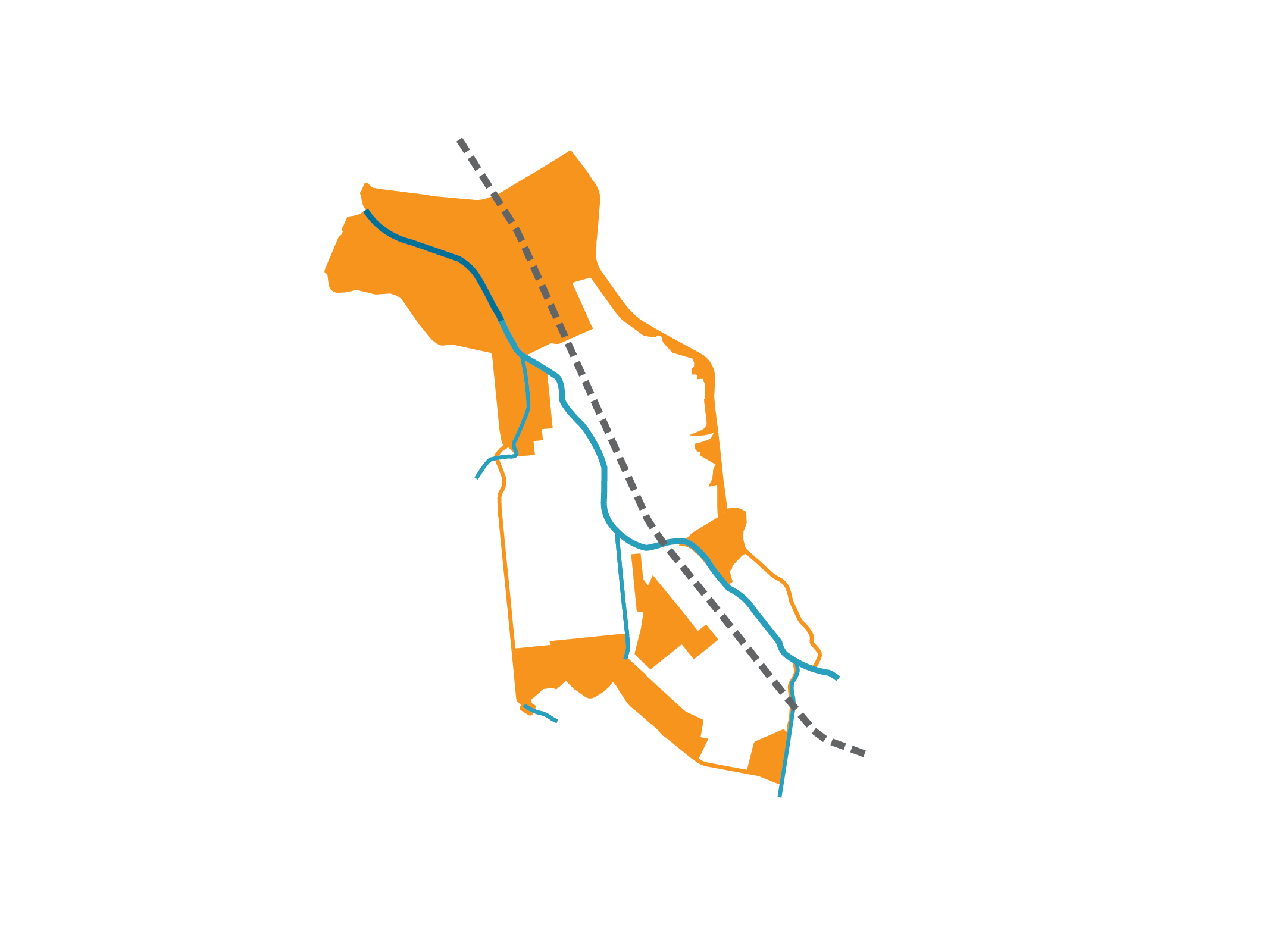 DENSIDADE
AMBIENTAL
MOBILIDADE
TRABALHO
HABITAÇÃO
EQUIPAMENTO
PATRIMÔNIO
Cambuci
Mooca
Parque da Mooca
Henry Ford
Ipiranga
Vila Prudente
Vila Carioca
Áreas de adensamento
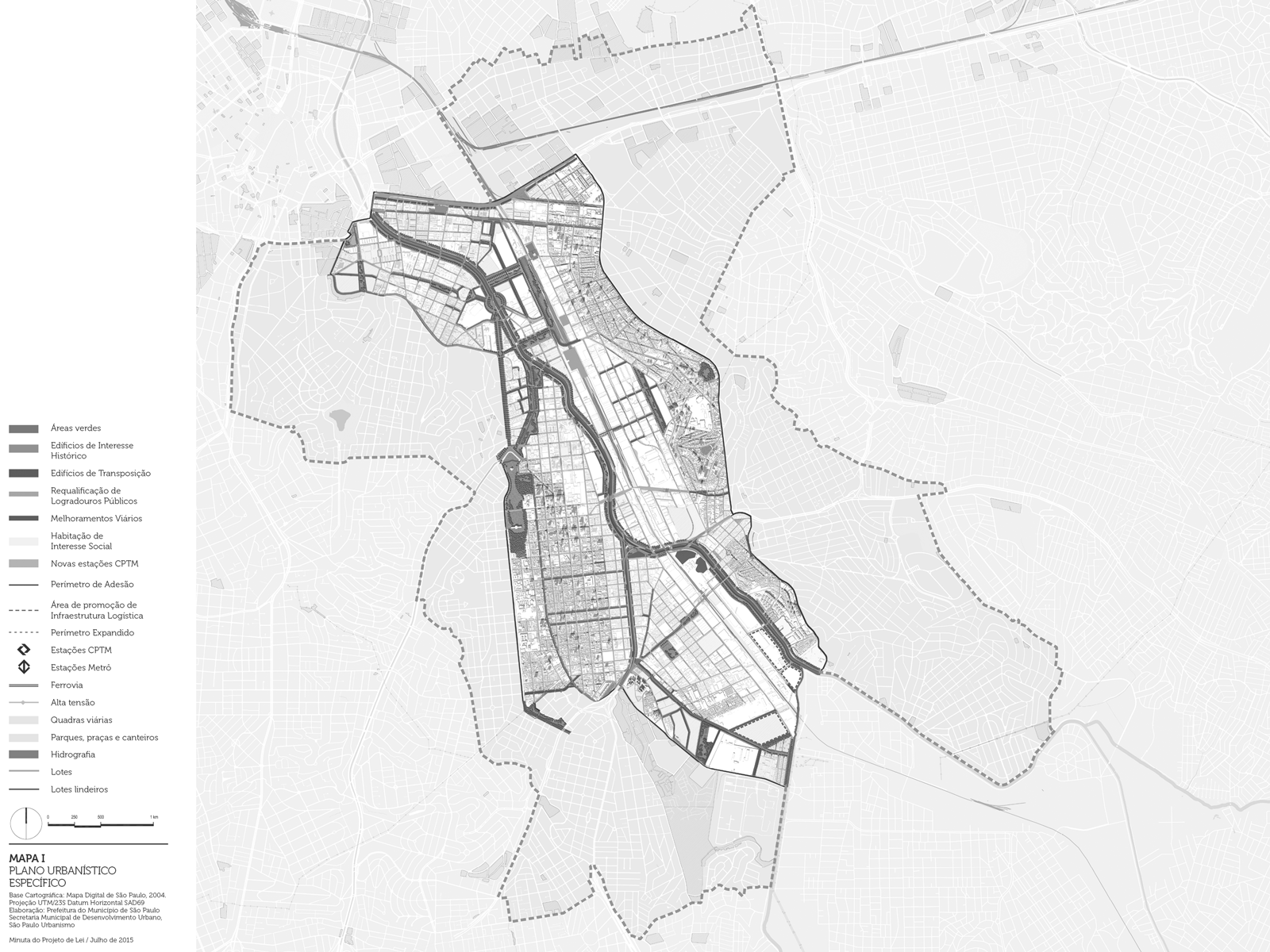 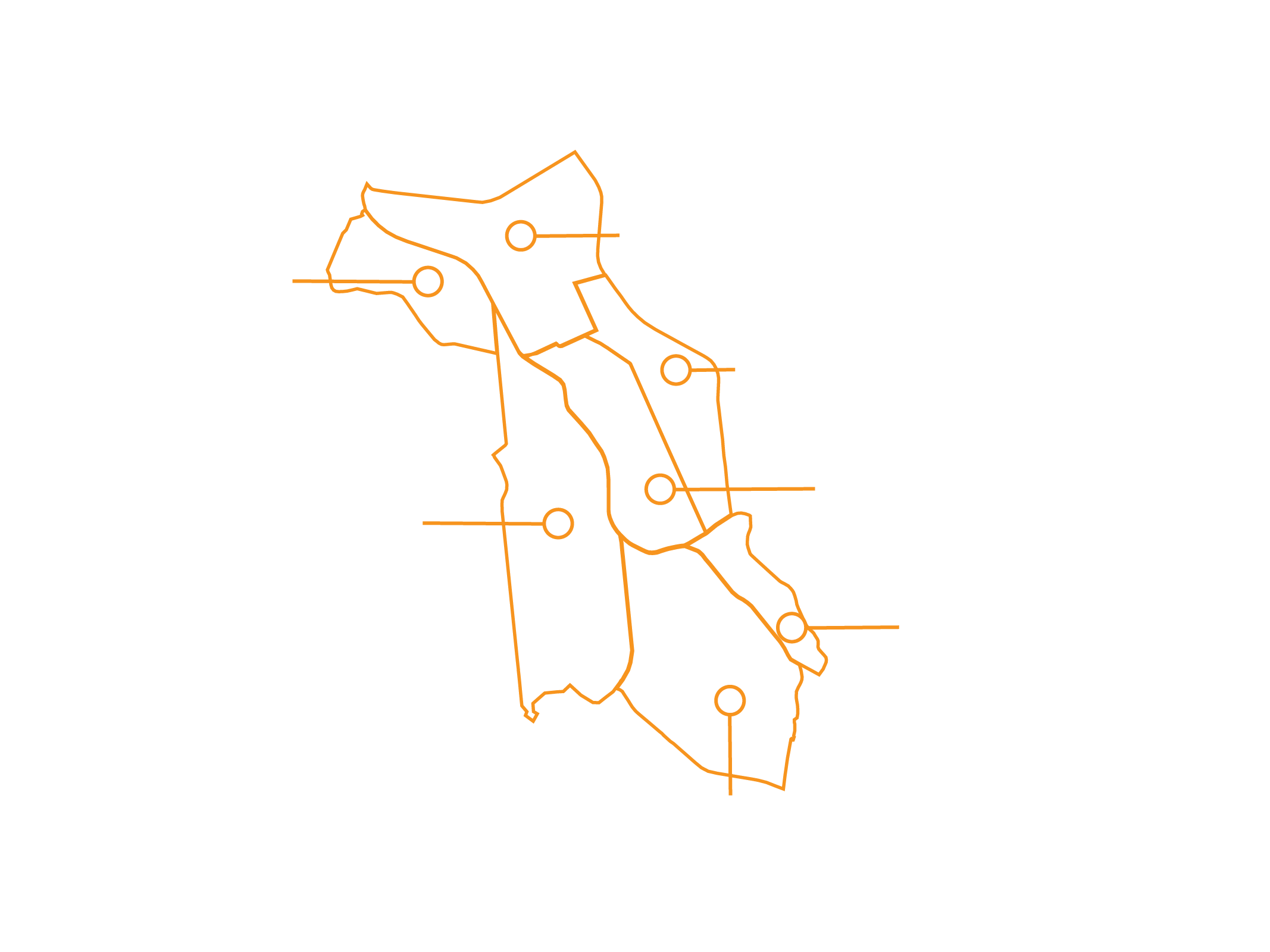 DENSIDADE
AMBIENTAL
MOBILIDADE
TRABALHO
HABITAÇÃO
EQUIPAMENTO
PATRIMÔNIO
Mooca
19.611  73.969 hab
Cambuci
13.873  35.880 hab
Parque da Mooca
17.504  42.534 hab
Henry Ford
7.288  18.420 hab
Ipiranga
41.960 107.766 hab
Vila Prudente
11.496  23.919 hab
Habitantes: 139.648  391.521
Densidade: 84  235hab/ha
Atendimento de até 20.000 HIS
Vila Carioca
27.916  89.033 hab
UH - Unidades Habitacionais
HIS - Habitações de Interesse Social
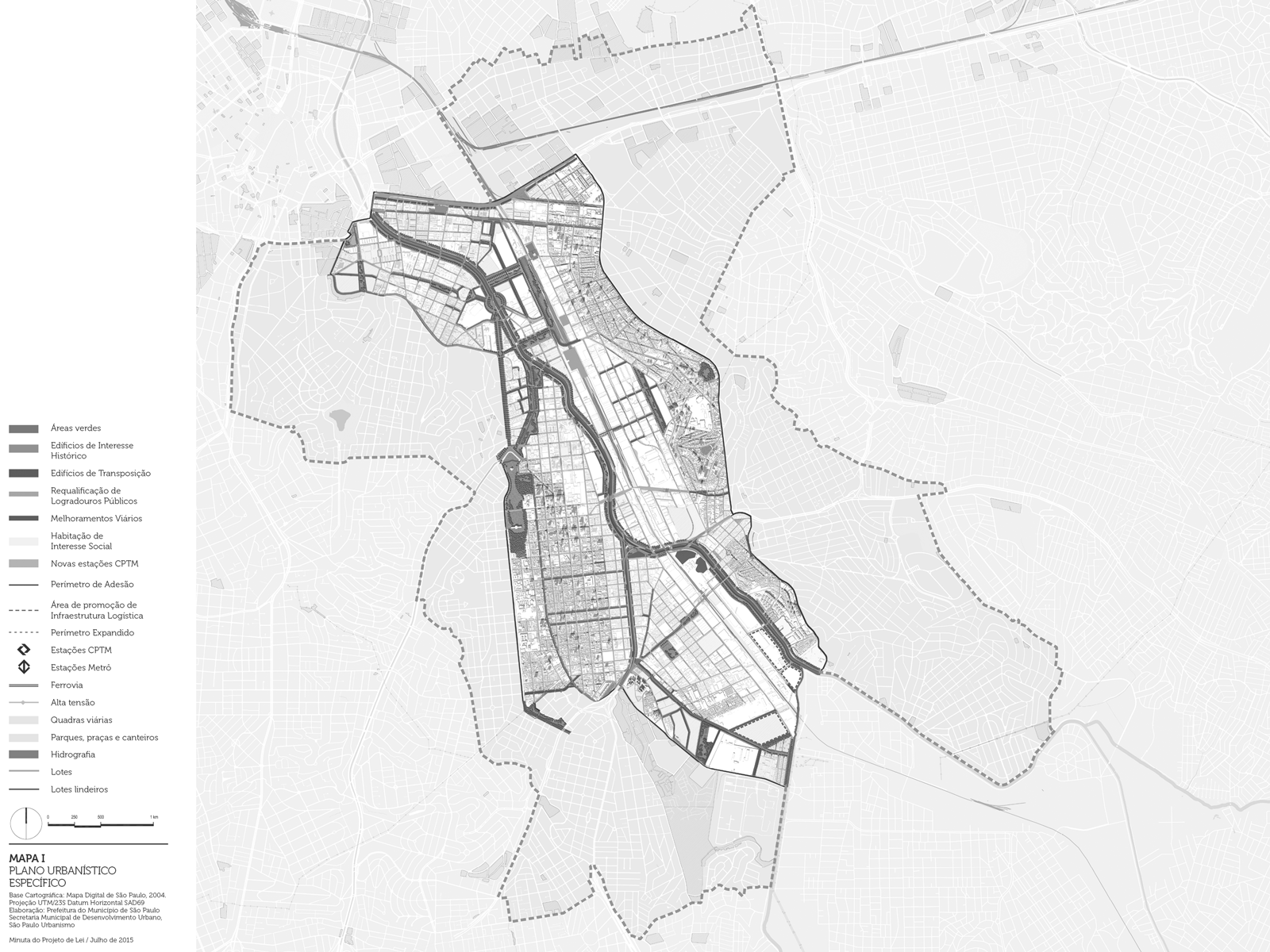 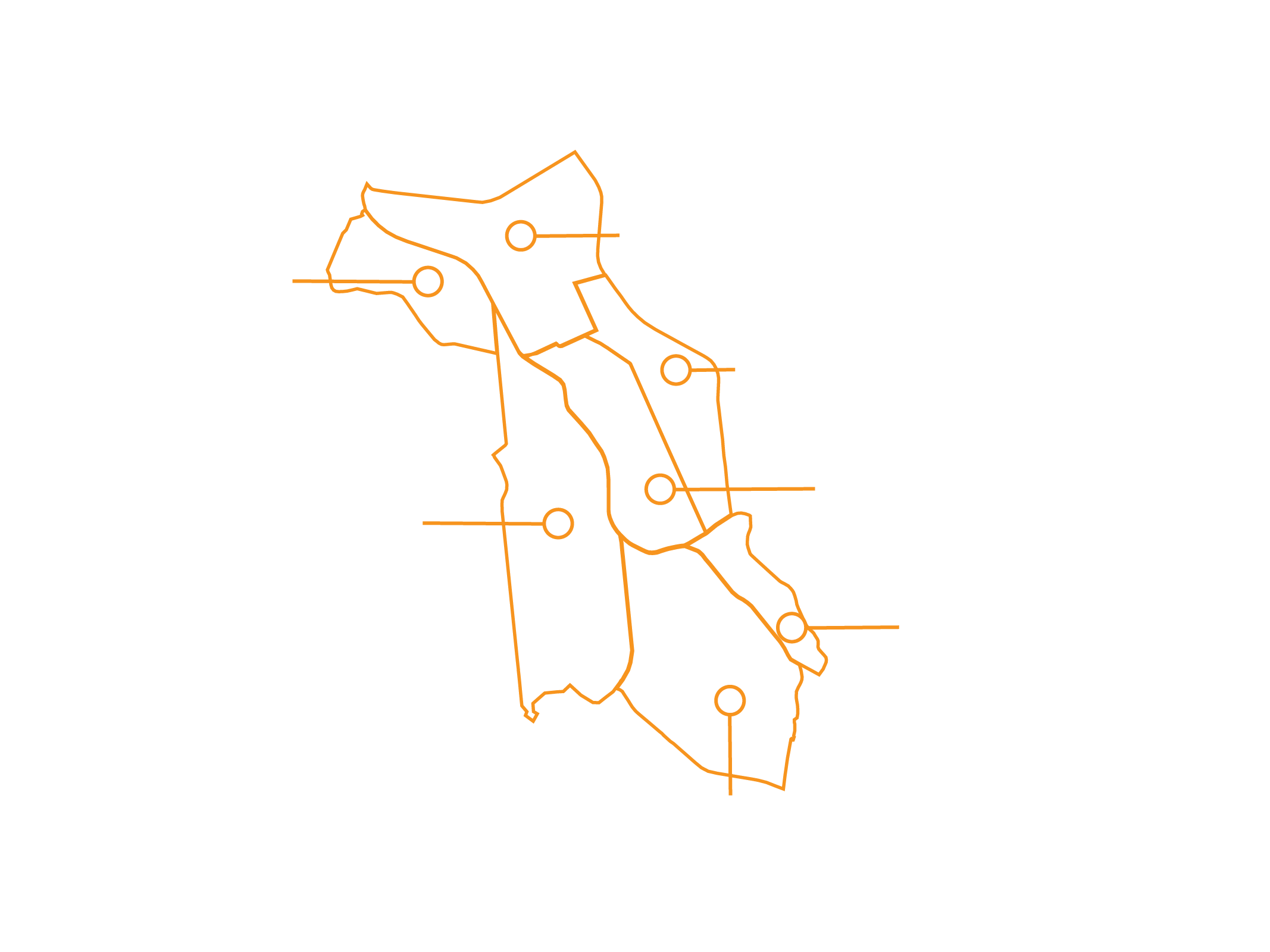 98 EQUIPAMENTOS EXISTENTES + 112 NOVOS EQUIPAMENTOS
DENSIDADE
AMBIENTAL
MOBILIDADE
TRABALHO
HABITAÇÃO
EQUIPAMENTOS
PATRIMÔNIO
+3 Cultura
+87Educação
+7Assistência Social
+3 Esporte
+12Saúde
Mooca
19.611  73.969 hab
Cambuci
13.873  35.880 hab
Parque da Mooca
17.504  42.534 hab
Henry Ford
7.288  18.420 hab
Ipiranga
41.960 107.766 hab
Vila Prudente
11.496  23.919 hab
Vila Carioca
27.916  89.033 hab
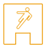 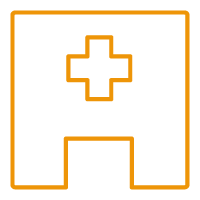 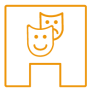 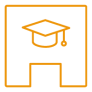 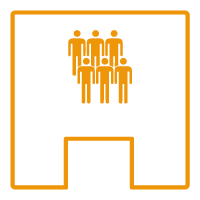 DESTINAÇÃO MÍNIMA OBRIGATÓRIA DE RECURSOS
GRUPO DE GESTÃO
Distribui os recursos para:
Distribuição obrigatória definida na MINUTA DE LEI
A ser priorizado pelo
Grupo de Gestão
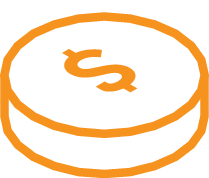 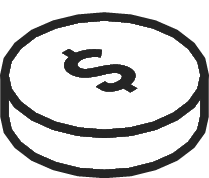 33% (1,8bi) para MELHORAMENTOS PÚBLICOS E TRANSPORTE
25% (1,4bi) para HABITAÇÃO
. Produção Habitacional
. Reurbanização
. Regularização fundiária
. Abertura do rio Tamanduateí 
. Abertura de ruas para novas ligações
. Obras de arte (pontes e viadutos) 
. Plano cicloviário
. Transporte de média capacidade
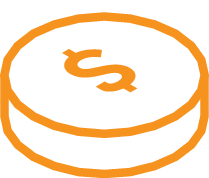 15% (844mi) para EQUIPAMENTOS
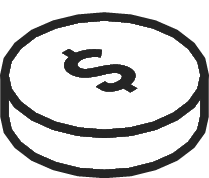 18%(1bi) para ÁREAS VERDES
. Novos equipamentos
. Requalificação de  equipamentos existentes
. Melhorias na acessibilidade
. Aquisição de terrenos
. 955.138 m² de áreas verdes
. 11 novos parques
. Cnais e parques inudáveis
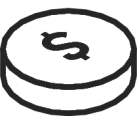 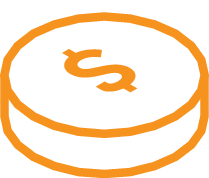 5%(301mi) para INTERVENÇÕES ADICIONAIS
4% (225mi) para PATRIMÔNIO
. Enterramento de fios 
. Reforma de calçadas 
. Equipamentos de lazer
. Aquisição de imóveis
. Subsídio a restauração
. Reconversão
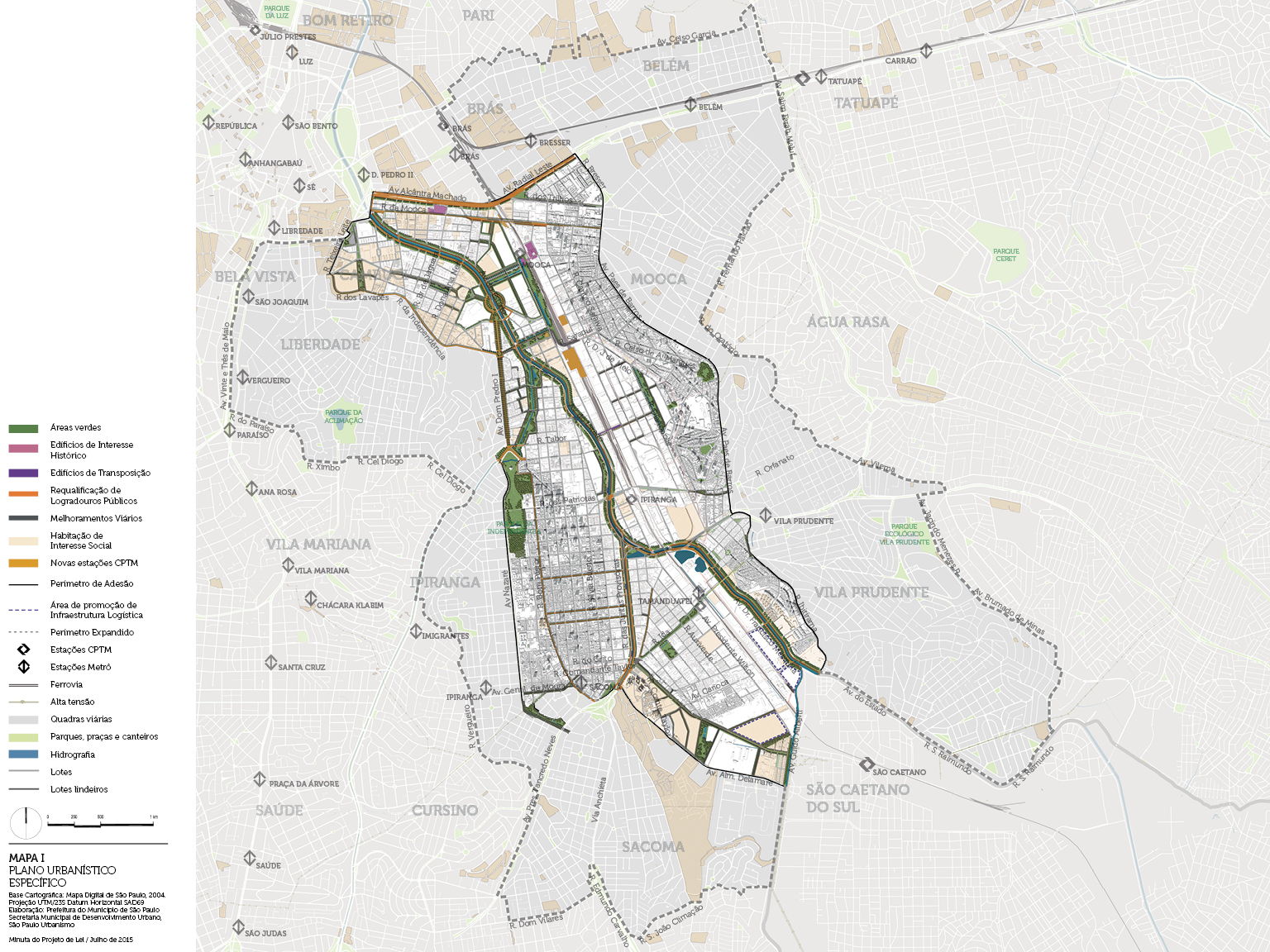 Área: 1.669 ha
População atual = 139.648 IBGE2010
Nº empregos = 223.522 IBGE2010
População pretendida = 391.521
Nº empregos pretendidos = 324.127
Densidade: 
	2010 = 84 hab/ha
	2040 = 235 hab/ha
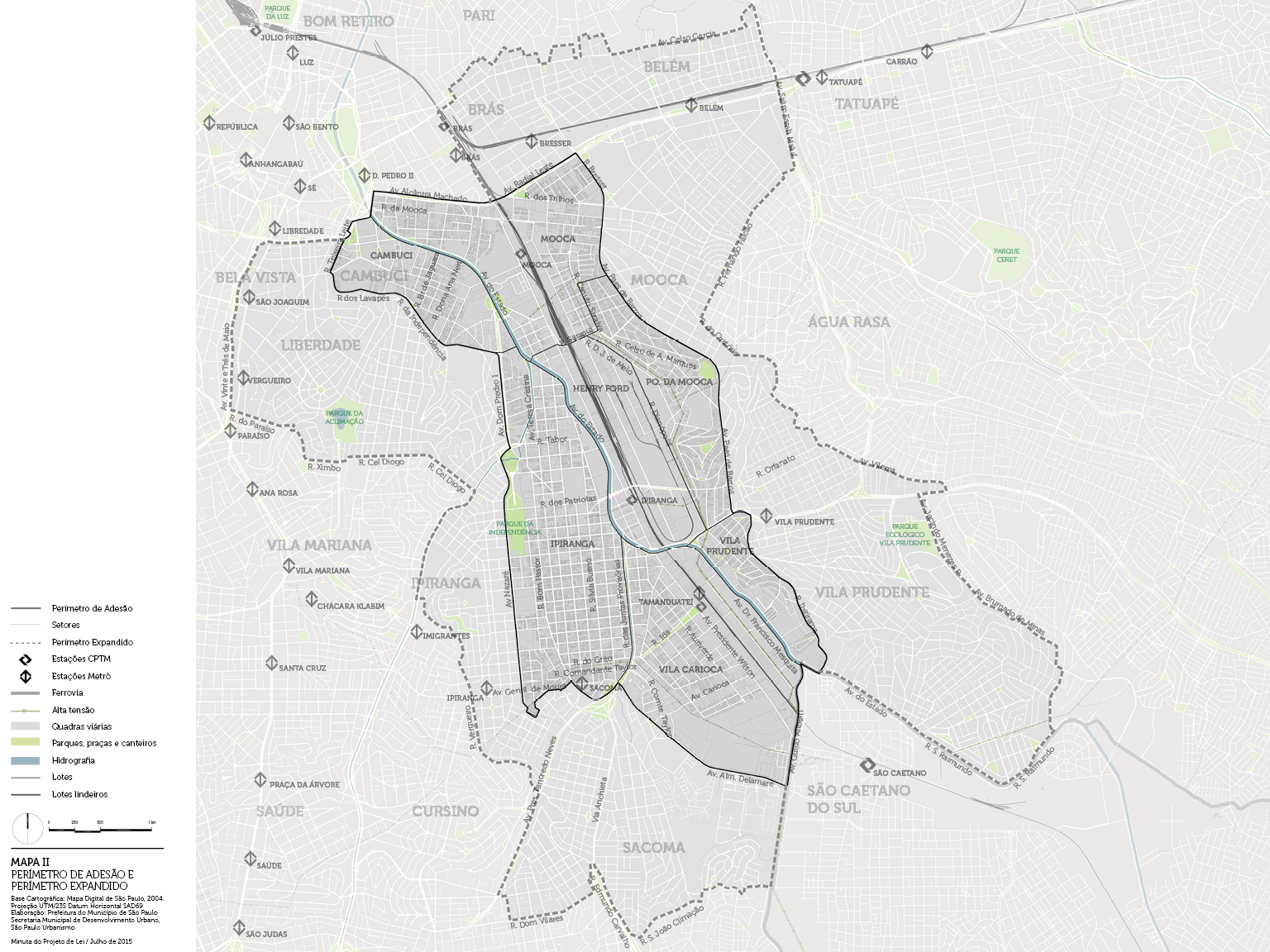 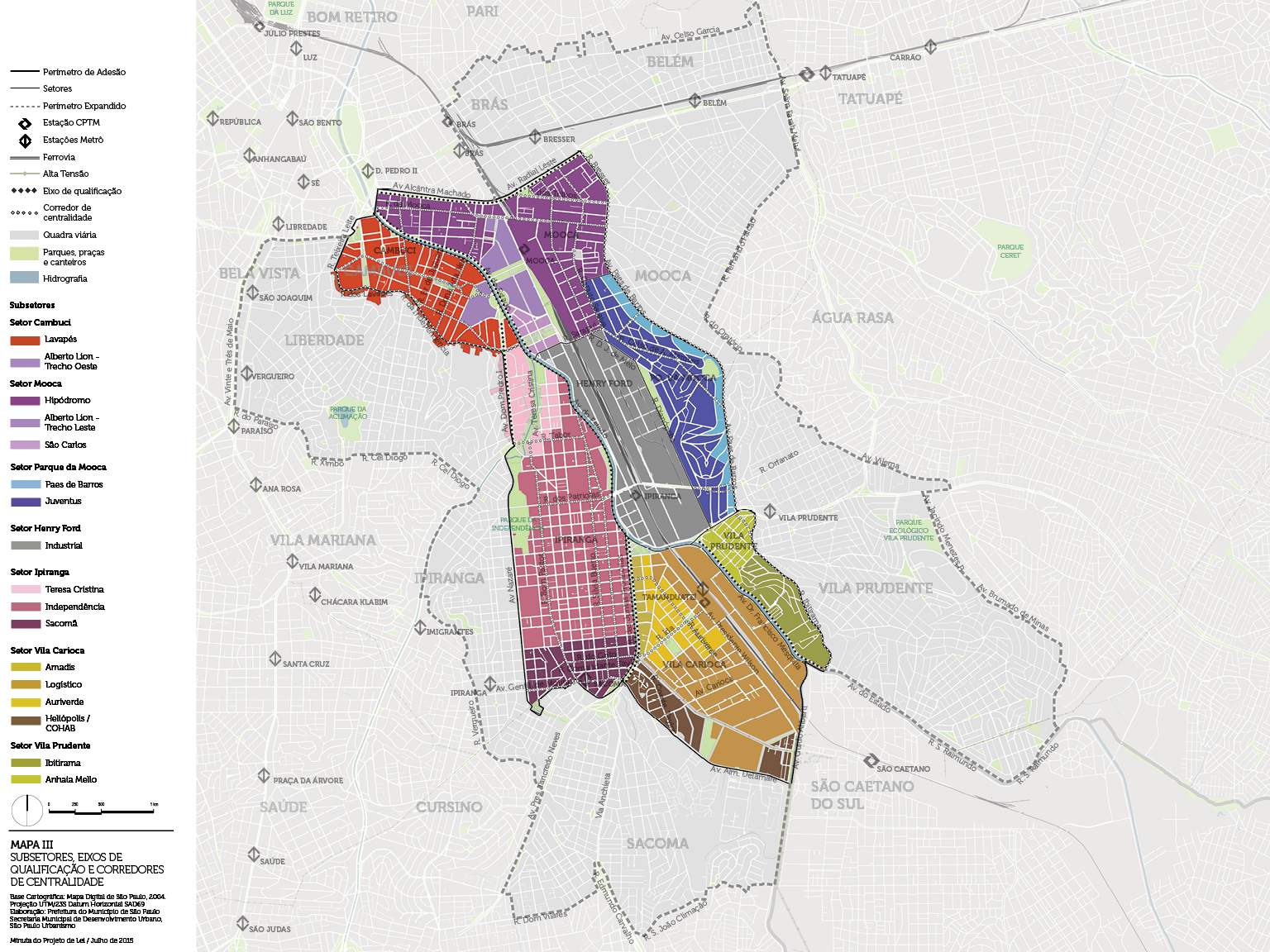 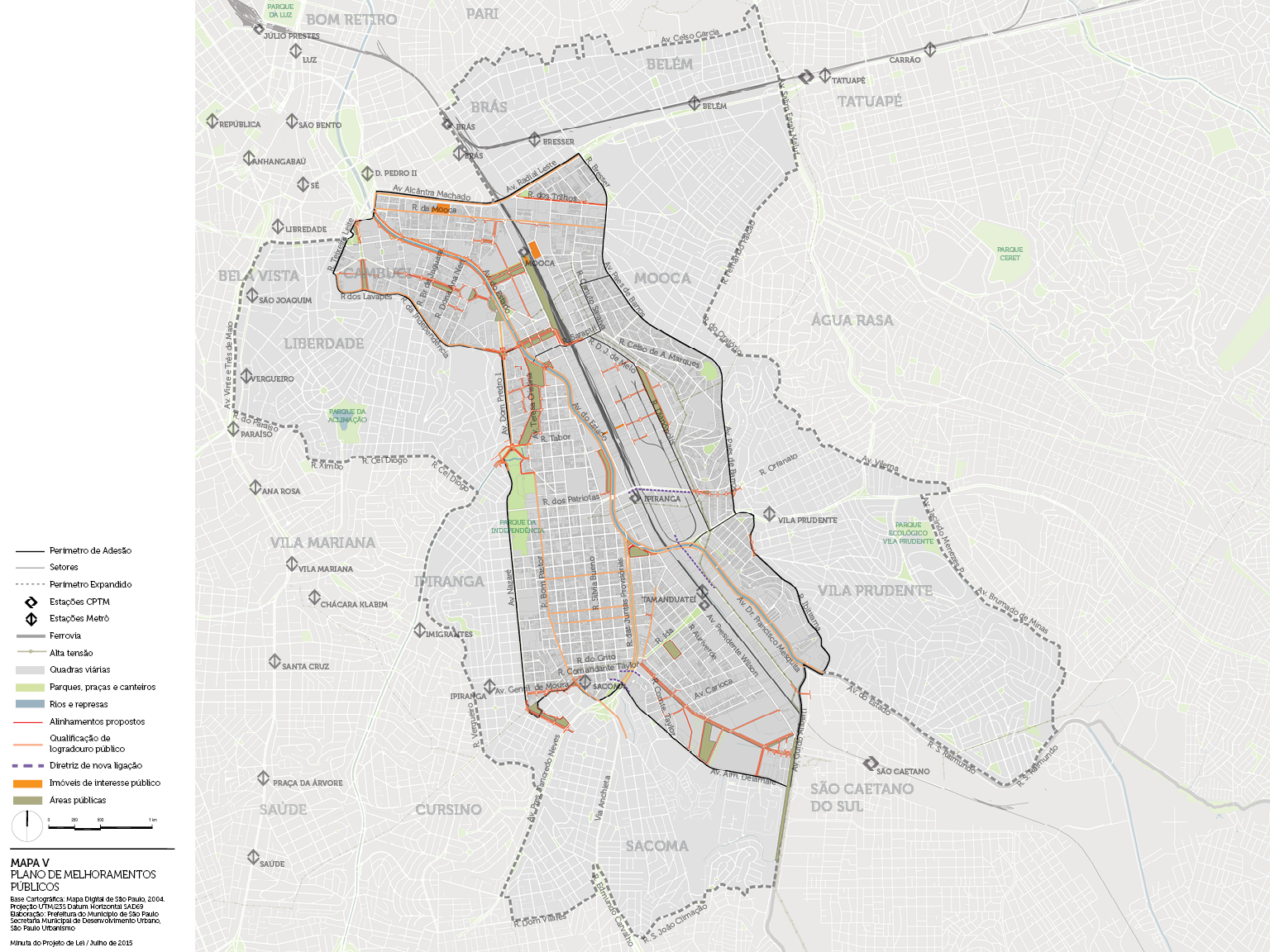 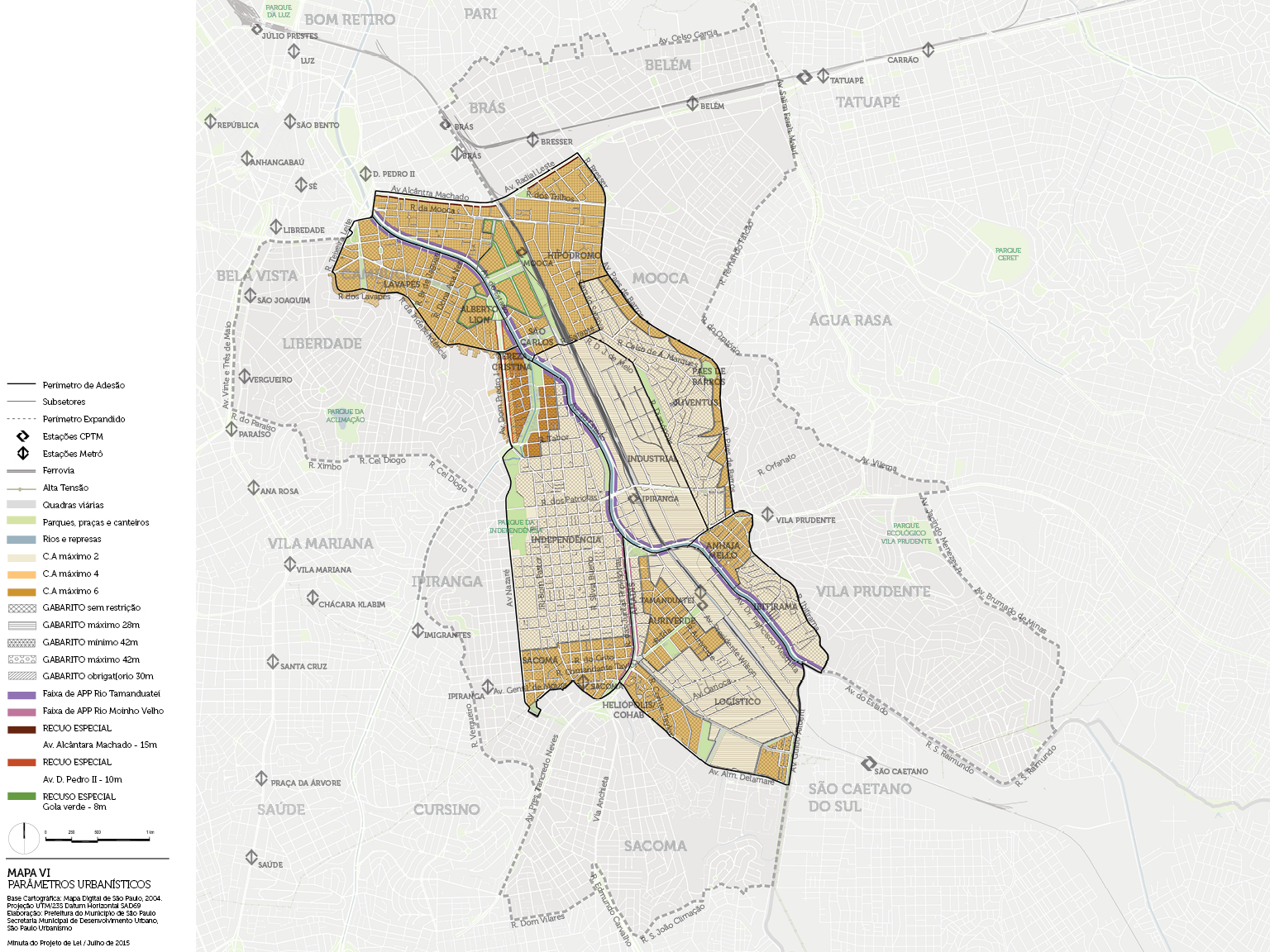 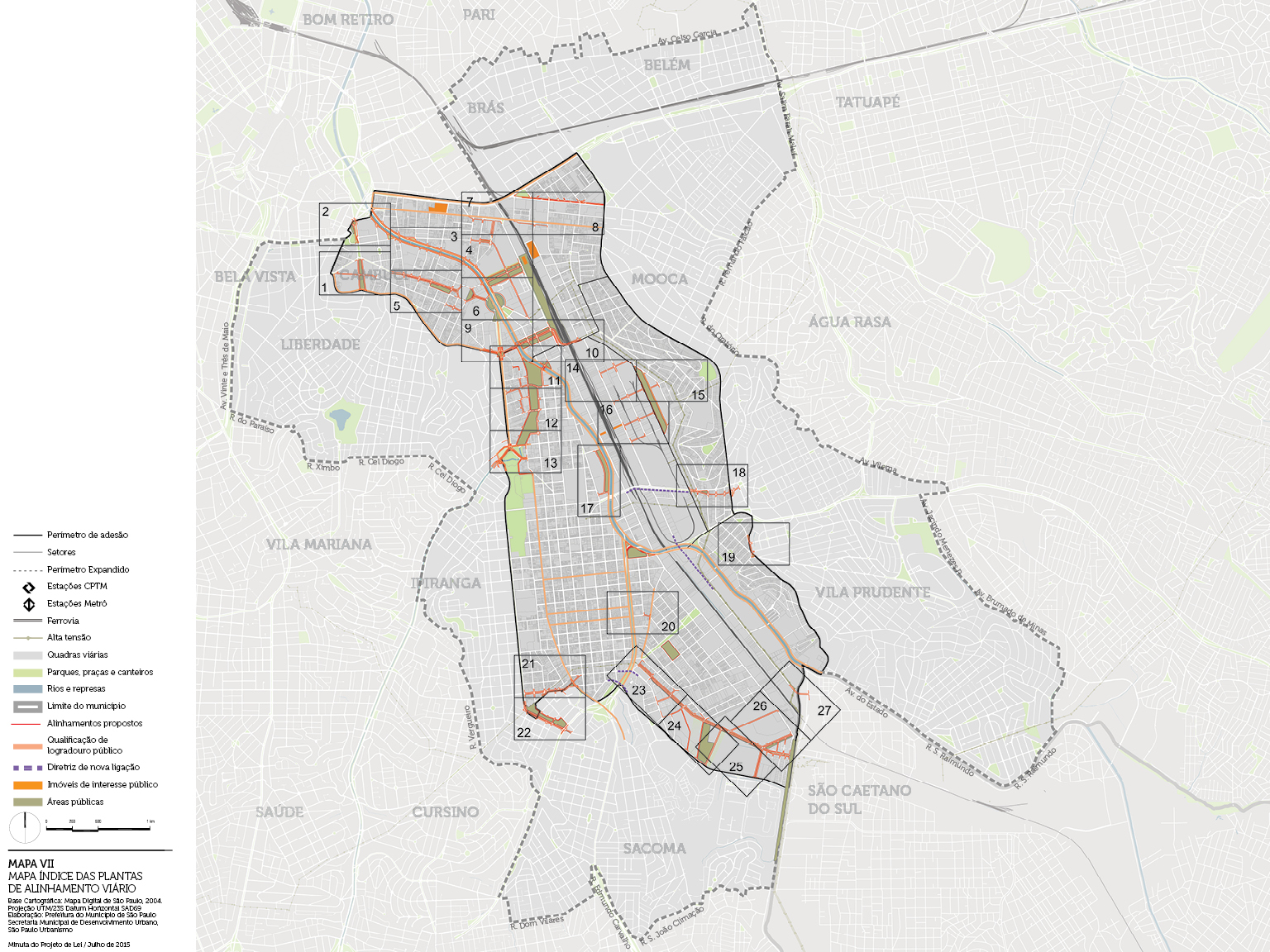 Operação Urbana Consorciada
BAIRROS DO TAMANDUATEÍ | Minuta do Projeto de Lei

PLANO DE INTERVENÇÃO POR SETORES: CAMBUCI
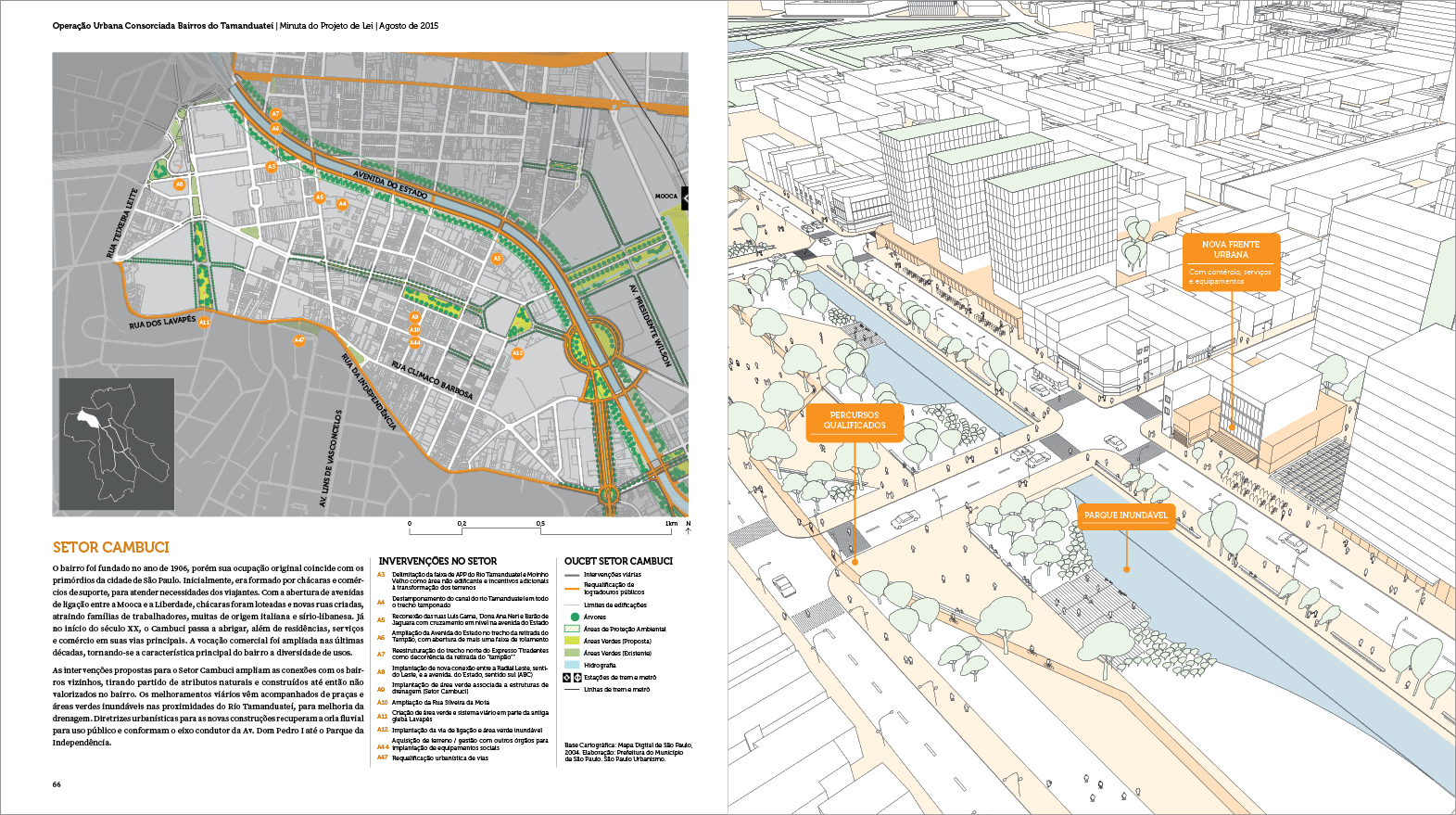 Operação Urbana Consorciada
BAIRROS DO TAMANDUATEÍ | Minuta do Projeto de Lei

PLANO DE INTERVENÇÃO POR SETORES: MOOCA
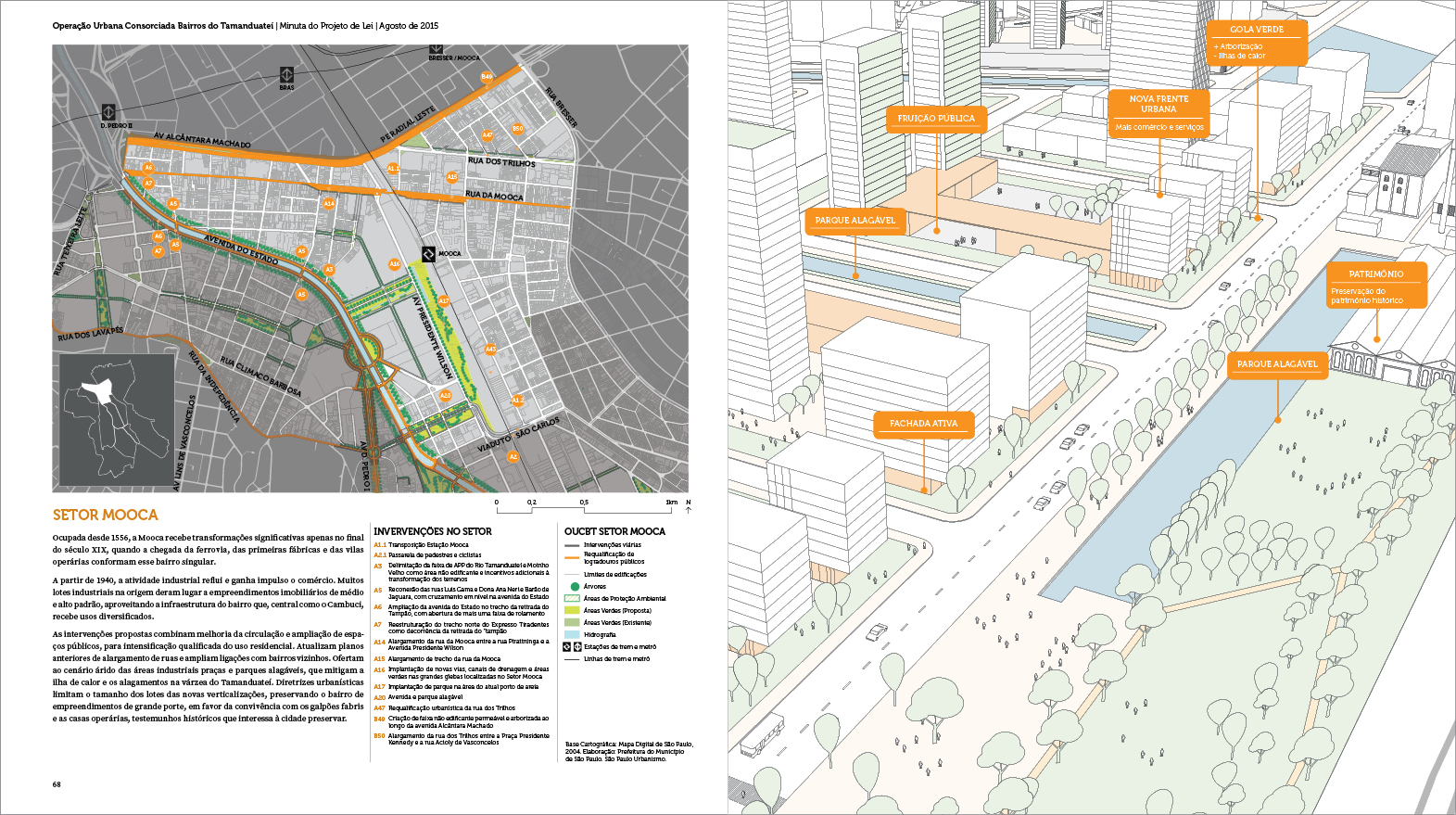 Operação Urbana Consorciada
BAIRROS DO TAMANDUATEÍ | Minuta do Projeto de Lei

PLANO DE INTERVENÇÃO POR SETORES: IPIRANGA
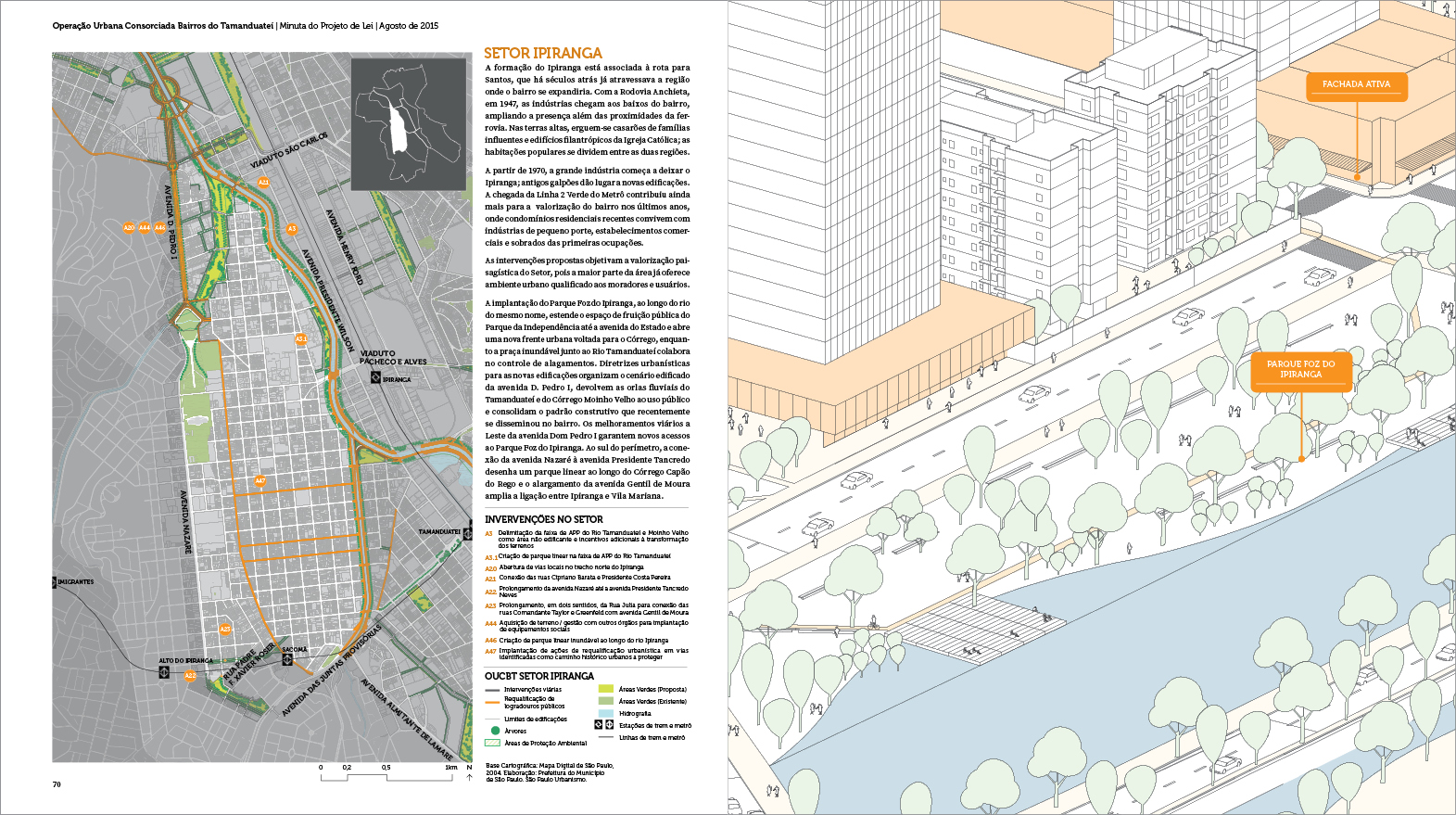 Operação Urbana Consorciada
BAIRROS DO TAMANDUATEÍ | Minuta do Projeto de Lei

PLANO DE INTERVENÇÃO POR SETORES: PARQUE DA MOOCA
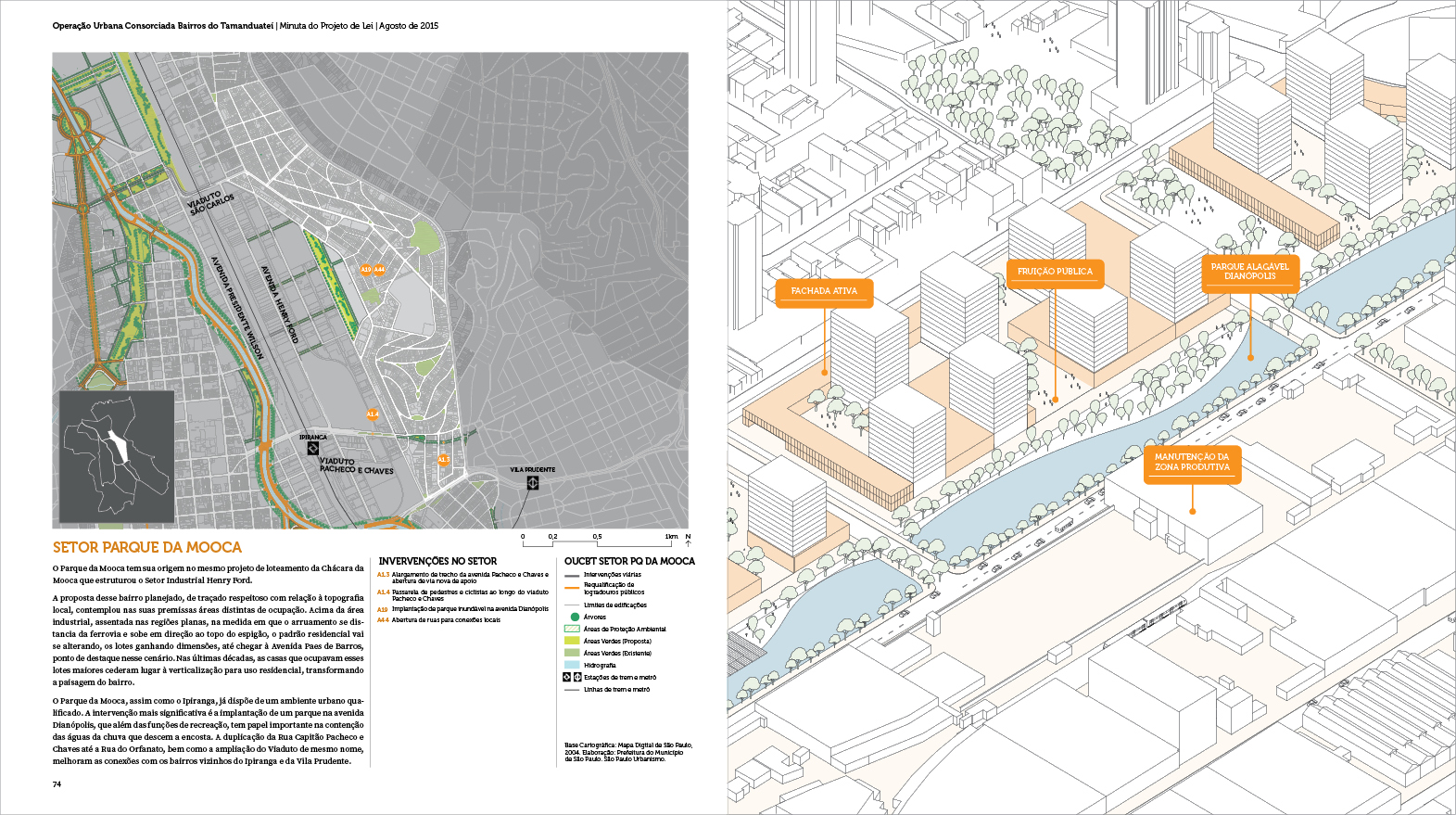 Operação Urbana Consorciada
BAIRROS DO TAMANDUATEÍ | Minuta do Projeto de Lei

PLANO DE INTERVENÇÃO POR SETORES: HENRY FORD
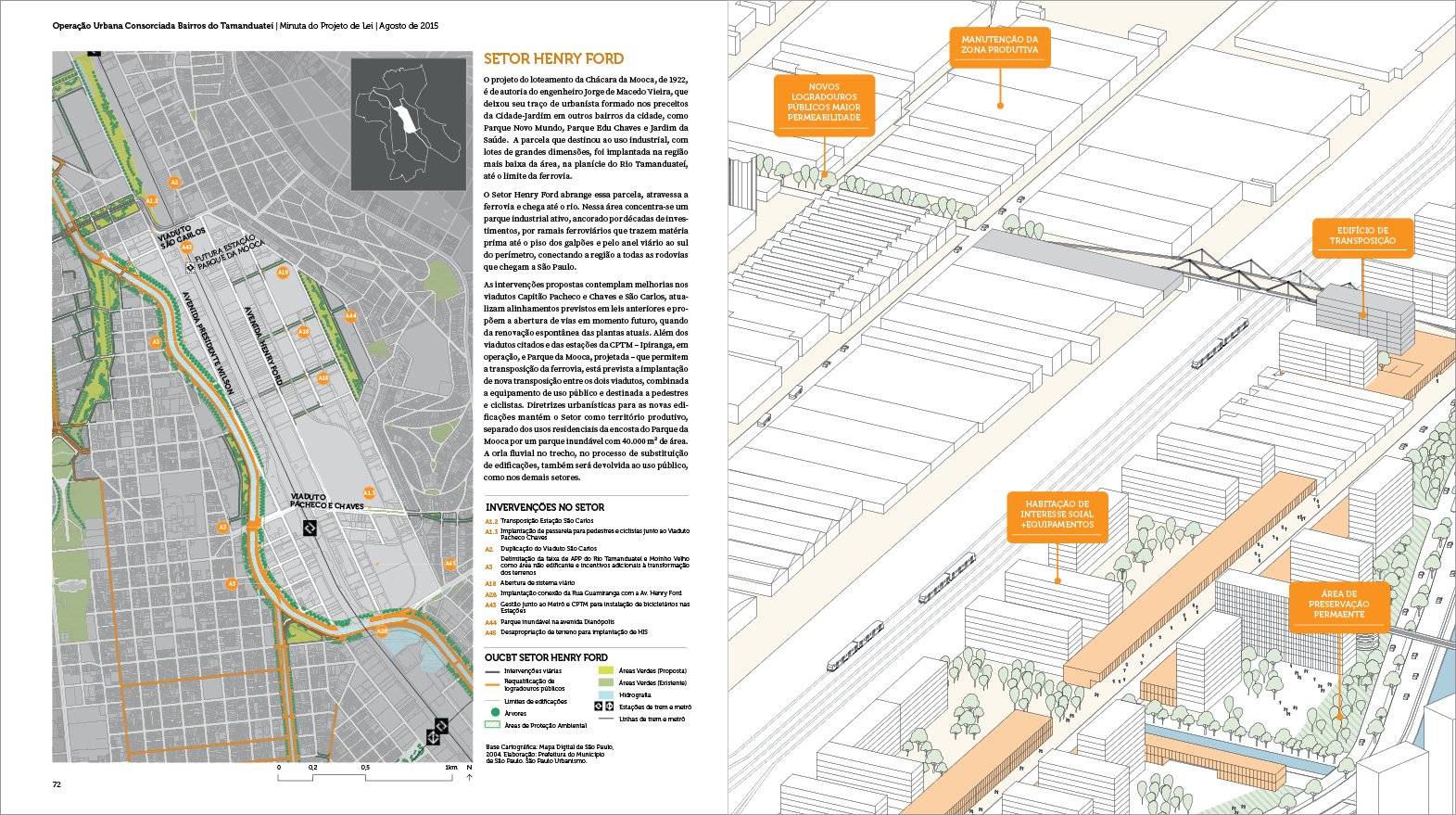 Operação Urbana Consorciada
BAIRROS DO TAMANDUATEÍ | Minuta do Projeto de Lei

PLANO DE INTERVENÇÃO POR SETORES: VILA CARIOCA
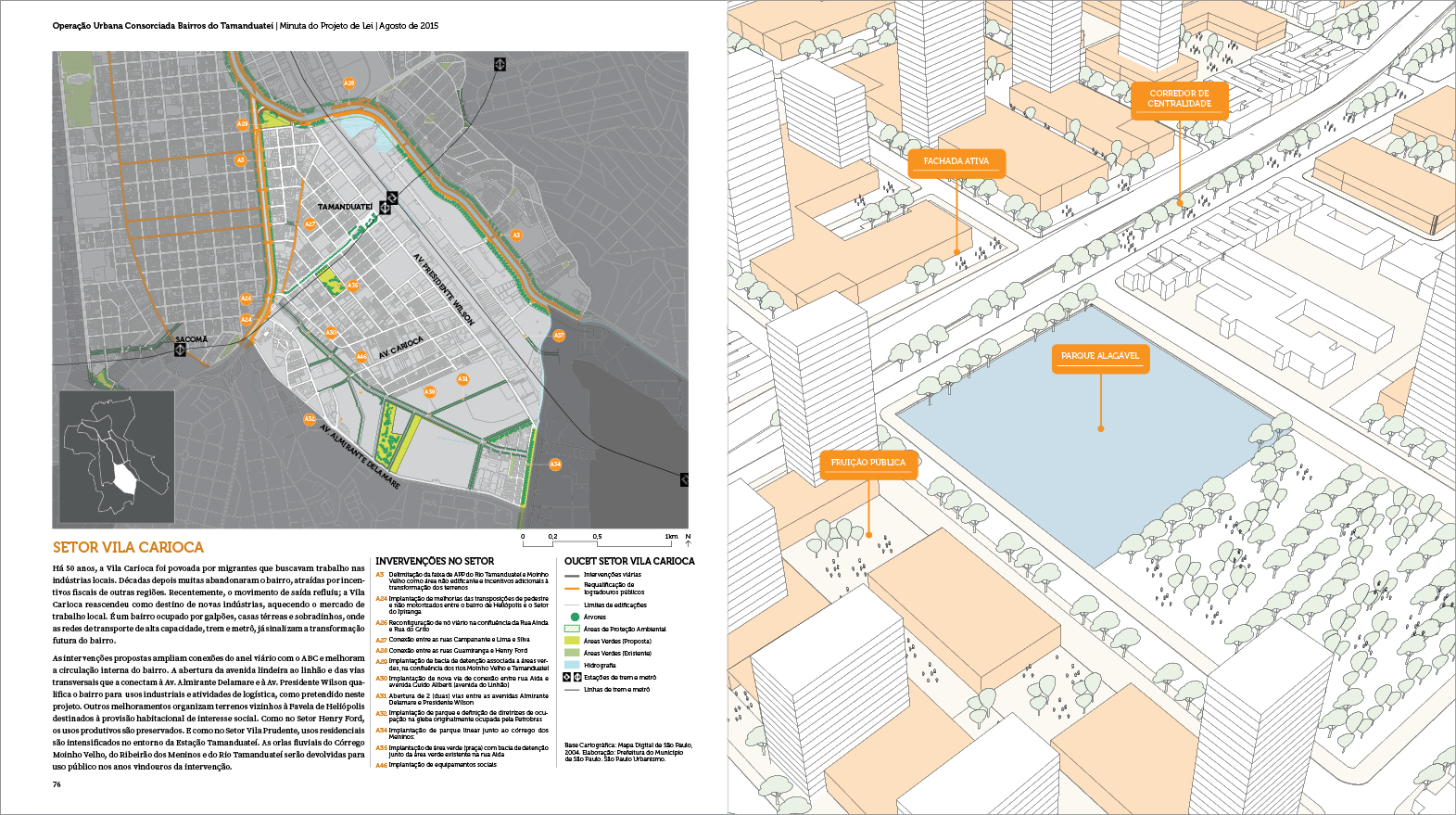 Operação Urbana Consorciada
BAIRROS DO TAMANDUATEÍ | Minuta do Projeto de Lei

PLANO DE INTERVENÇÃO POR SETORES: VILA PRUDENTE
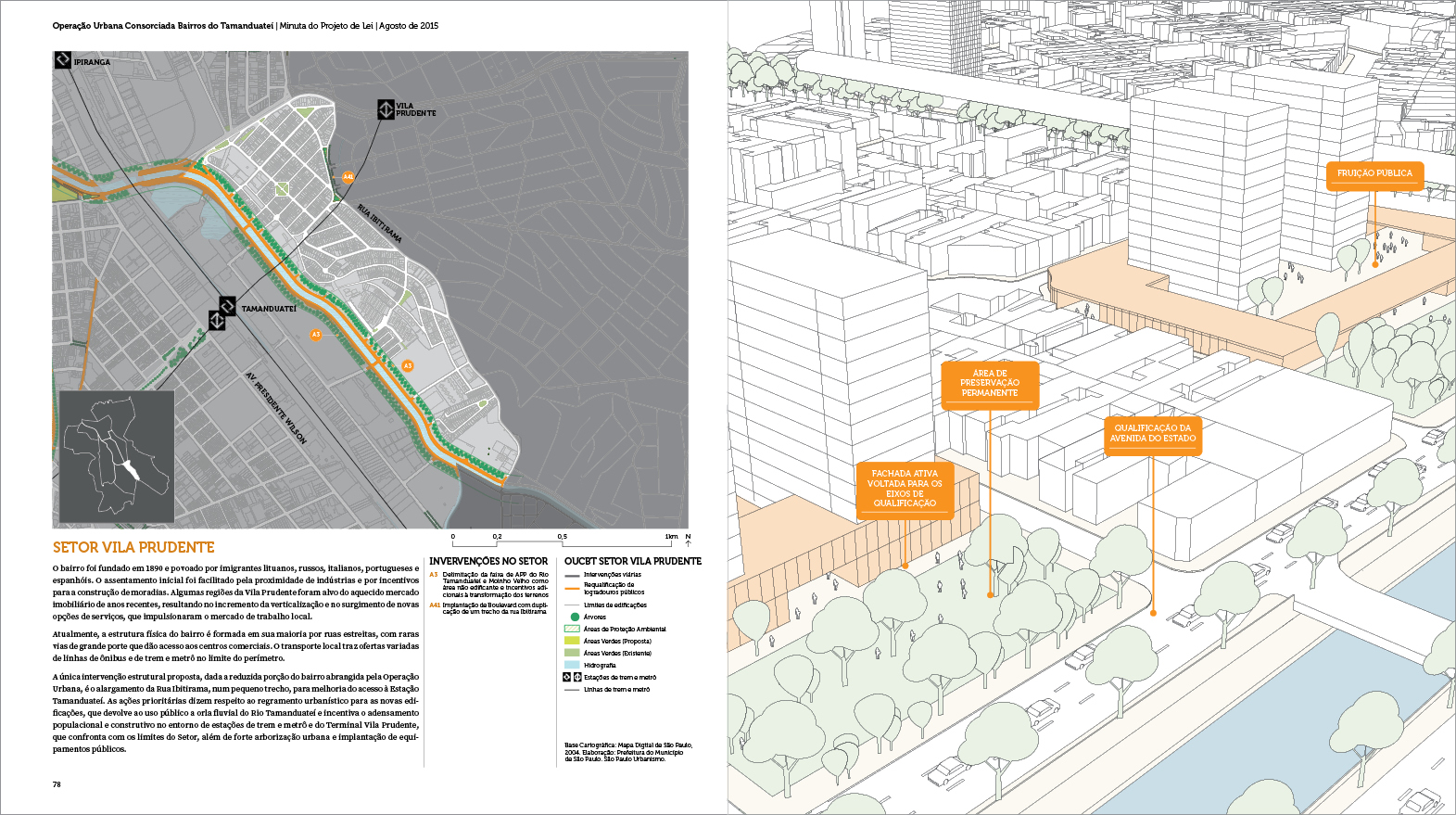 ESTRATÉGIAS
PUE
MINUTA
GESTÃO
Projeto de Lei Nº        /15, do Executivo
Estabelece objetivos, diretrizes, estratégias e mecanismos para a implantação da Operação Urbana Consorciada Bairros do Tamanduateí, define Projeto de Intervenção Urbana para a área da Operação Urbana Consorciada e autoriza a criação da empresa Bairros do Tamanduateí S/A.
CAPÍTULO I – DISPOSIÇÕES GERAIS
CAPÍTULO II – REGRAS DE USO E OCUPAÇÃO DO SOLO
CAPÍTULO III – DO PROGRAMA DE INTERVENÇÕES
CAPÍTULO IV – DA OUTORGA ONEROSA DE POTENCIAL 	ADICIONAL DE CONSTRUÇÃO, DA EMISSÃO DE 	CERTIFICADOS DE POTENCIAL ADICIONAL DE 	CONSTRUÇÃO (CEPAC) E DA SUA VINCULAÇÃO
CAPÍTULO V – DA GESTÃO
CAPÍTULO VI – DAS DISPOSIÇÕES FINAIS E TRANSITÓRIAS
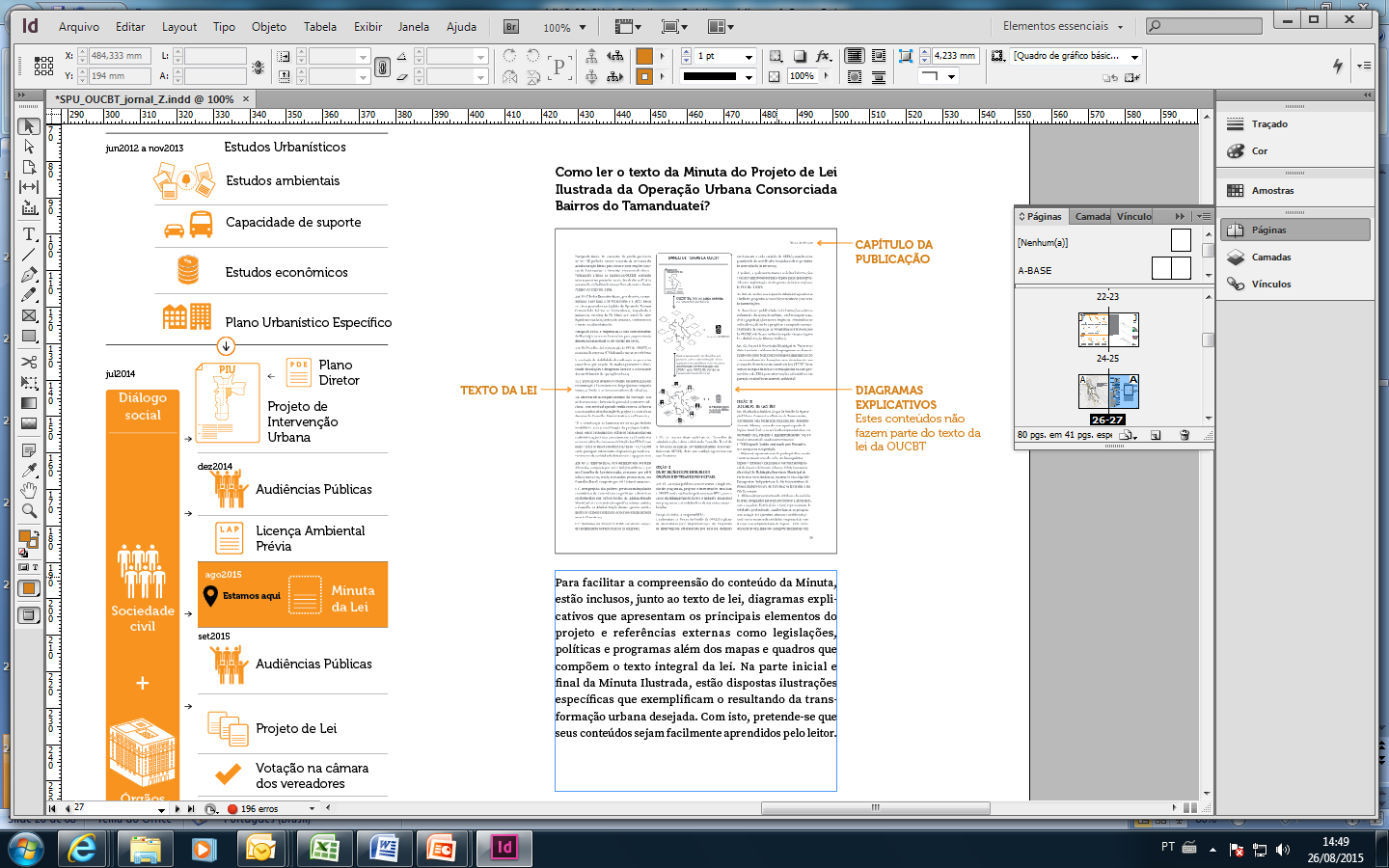 Operação Urbana Consorciada
BAIRROS DO TAMANDUATEÍ | Minuta do Projeto de Lei

CAPÍTULO I – DISPOSIÇÕES GERAIS
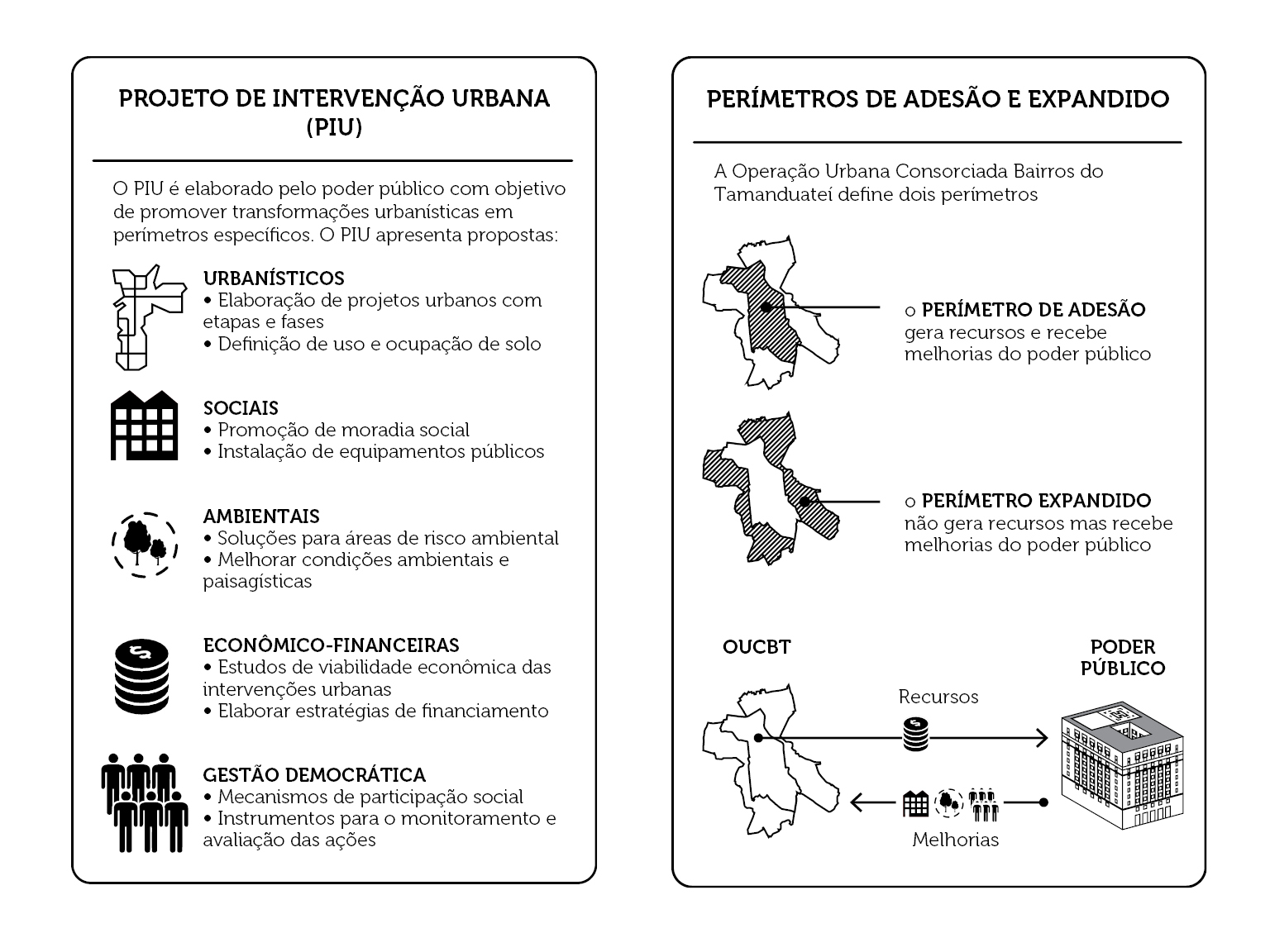 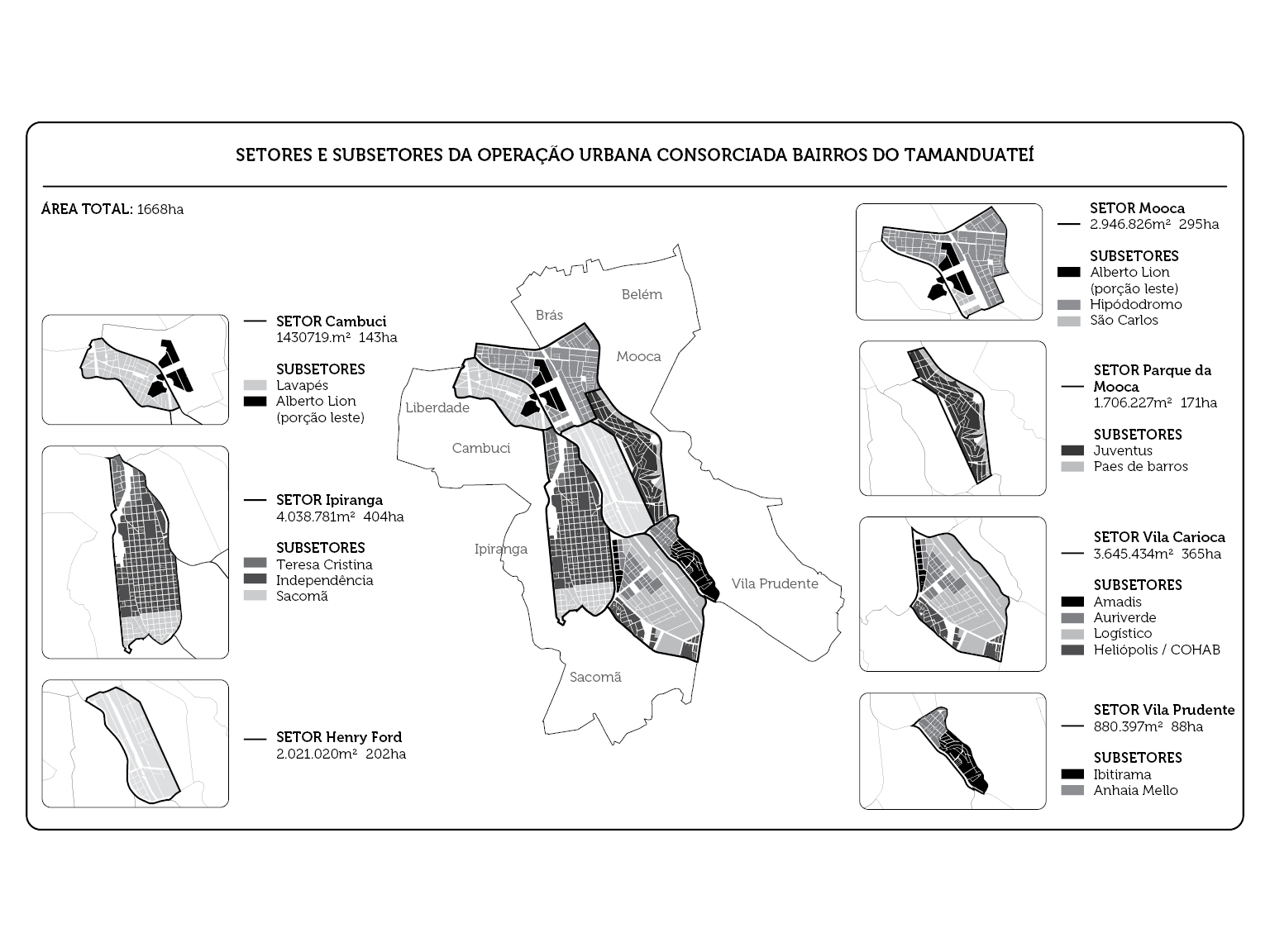 Operação Urbana Consorciada
BAIRROS DO TAMANDUATEÍ | Minuta do Projeto de Lei

CAPÍTULO I – DISPOSIÇÕES GERAIS
SEÇÃO III – DAS DEFINIÇÕES
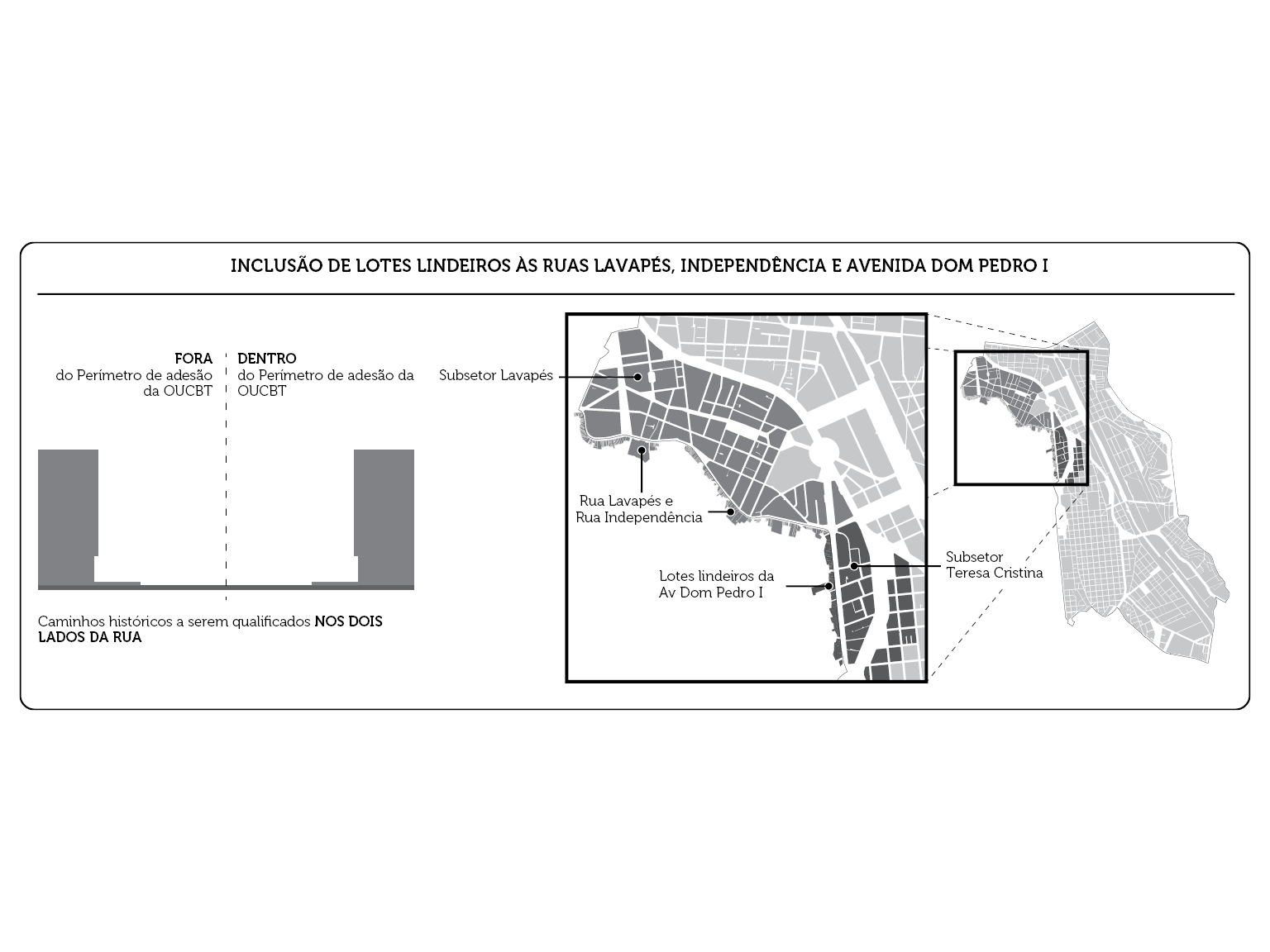 Operação Urbana Consorciada
BAIRROS DO TAMANDUATEÍ | Minuta do Projeto de Lei

CAPÍTULO II – REGRAS DE USO E OCUPAÇÃO DO SOLO
SEÇÃO I – REGRAS GERAIS
Operação Urbana Consorciada
BAIRROS DO TAMANDUATEÍ | Minuta do Projeto de Lei

CAPÍTULO II – REGRAS DE USO E OCUPAÇÃO DO SOLO
SEÇÃO I – REGRAS GERAIS
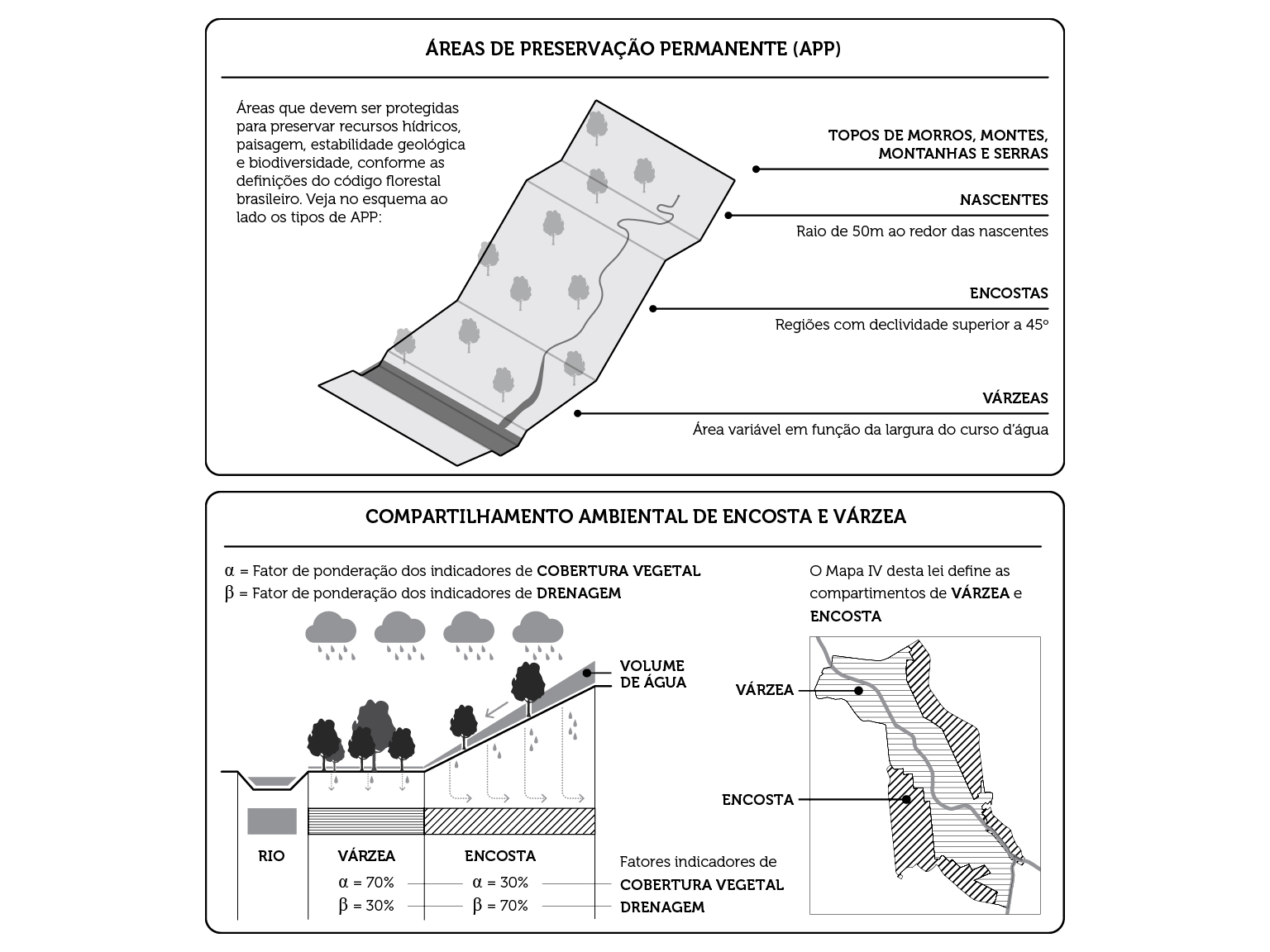 Operação Urbana Consorciada
BAIRROS DO TAMANDUATEÍ | Minuta do Projeto de Lei

CAPÍTULO II – REGRAS DE USO E OCUPAÇÃO DO SOLO
SEÇÃO I – REGRAS GERAIS
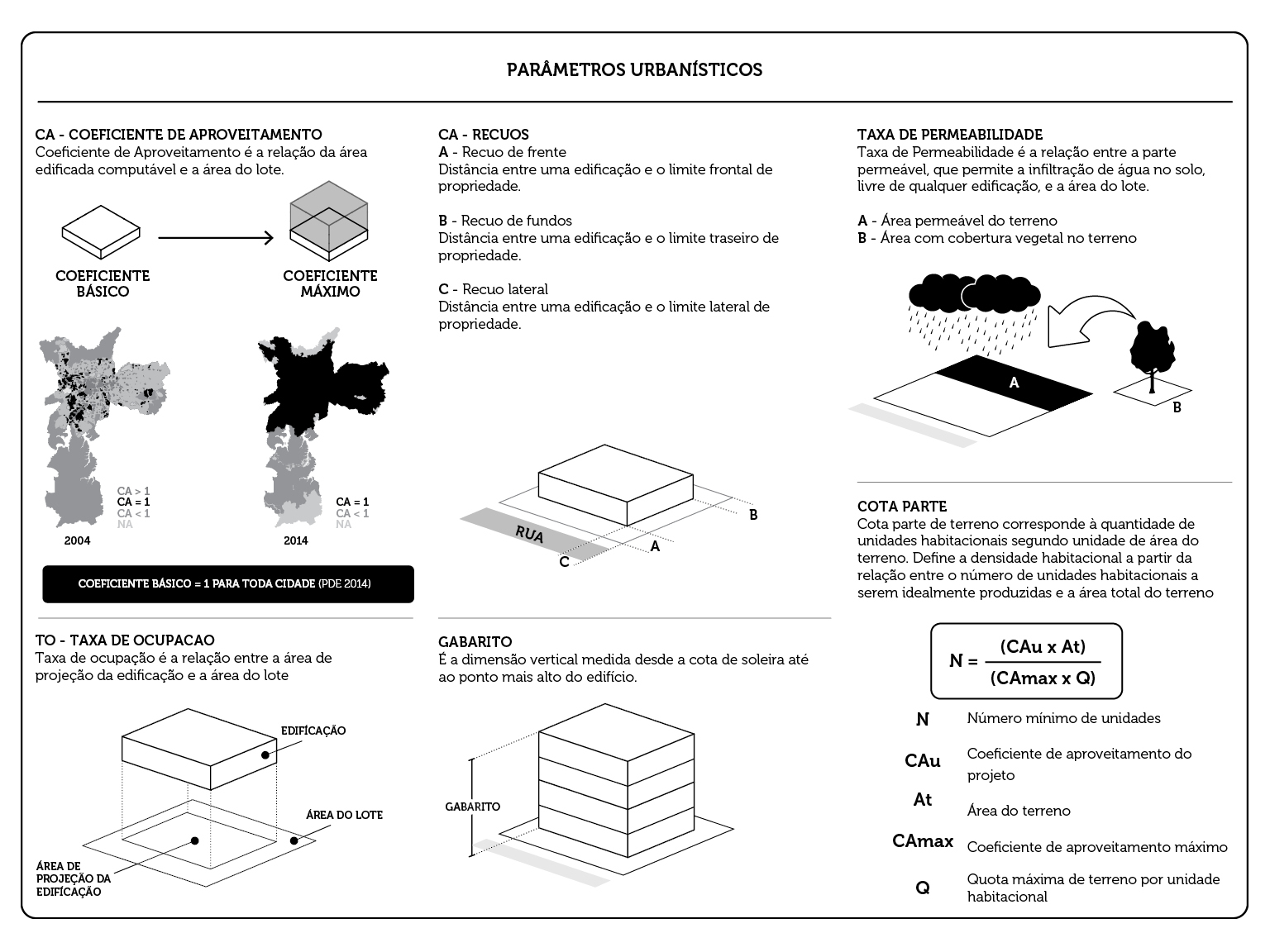 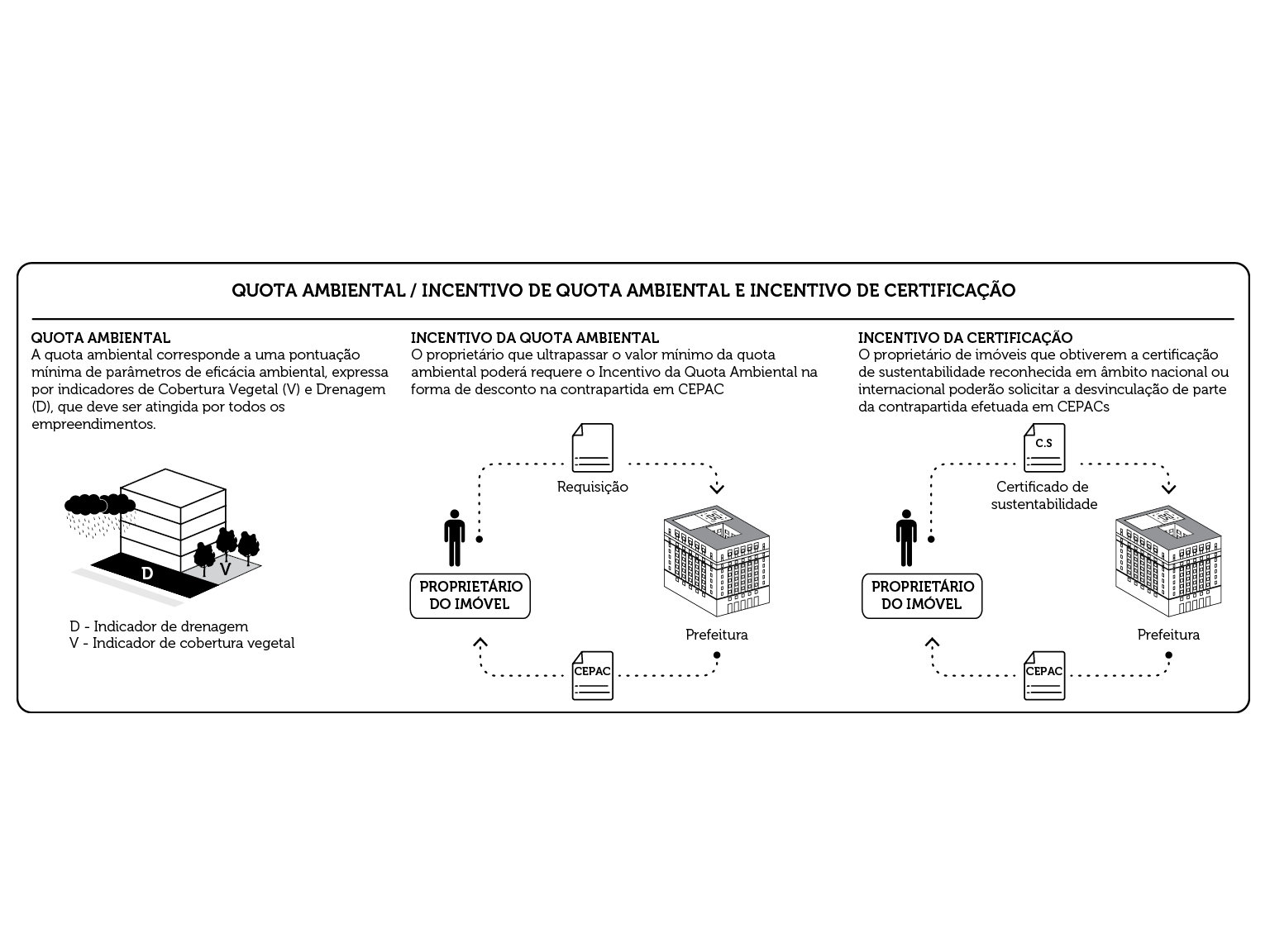 Operação Urbana Consorciada
BAIRROS DO TAMANDUATEÍ | Minuta do Projeto de Lei

CAPÍTULO II – REGRAS DE USO E OCUPAÇÃO DO SOLO
SEÇÃO I – REGRAS GERAIS
SUBSEÇÃO – DAS REGRAS REFERENTES À QUOTA AMBIENTAL
CAPÍTULO II – REGRAS DE USO E OCUPAÇÃO DO SOLO
SEÇÃO II – INCENTIVOS
Operação Urbana Consorciada
BAIRROS DO TAMANDUATEÍ | Minuta do Projeto de Lei
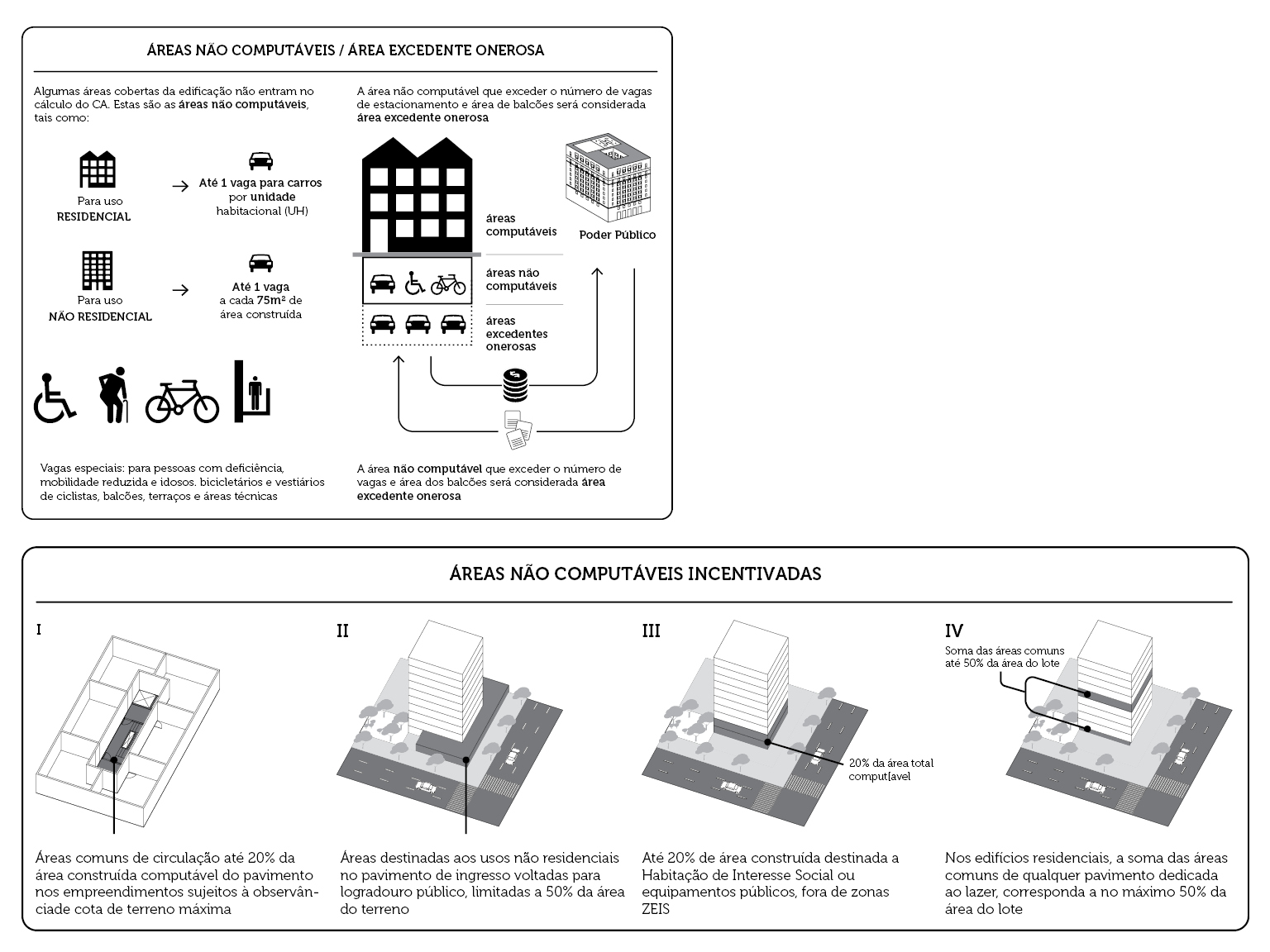 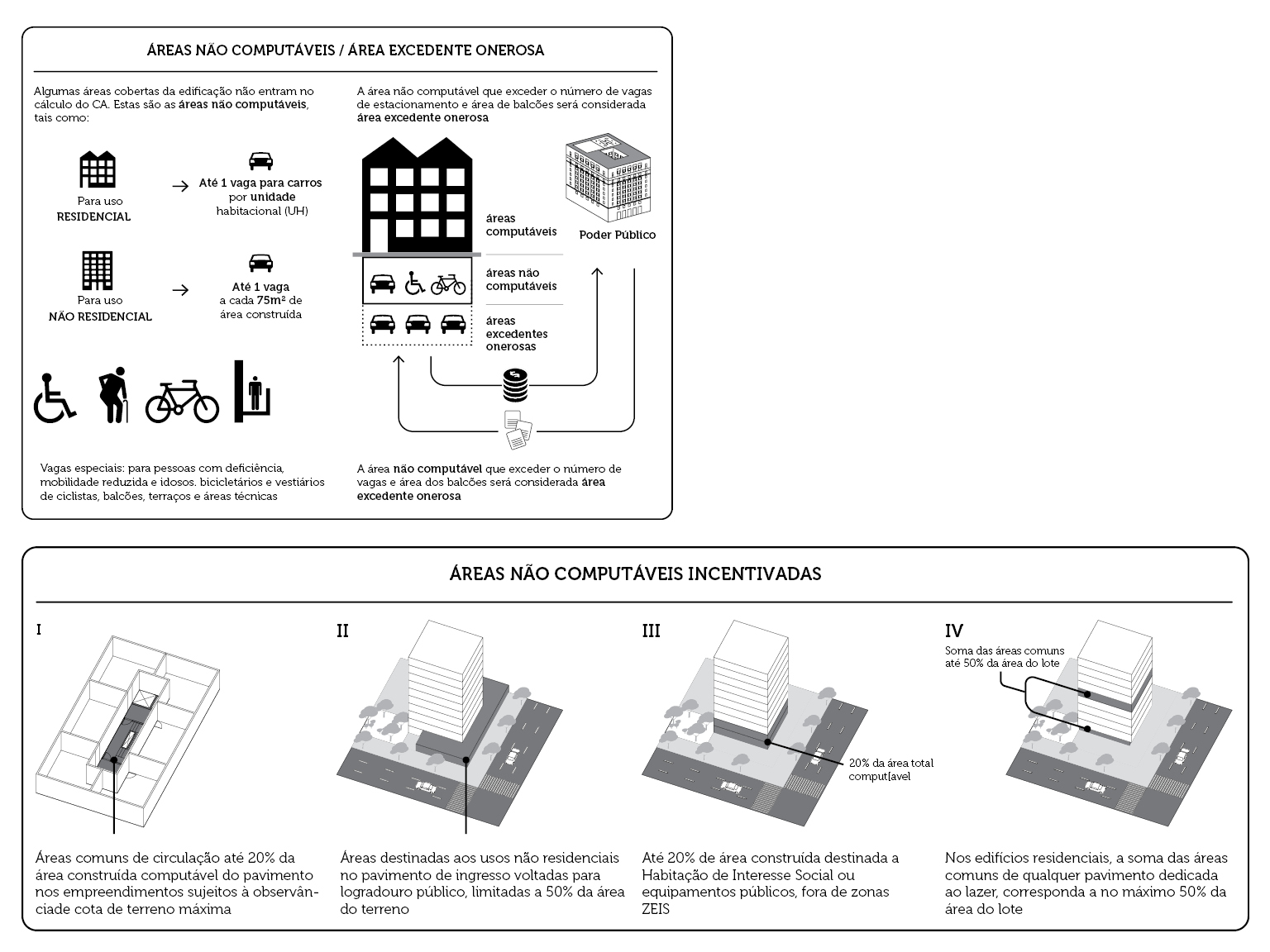 CAPÍTULO II – REGRAS DE USO E OCUPAÇÃO DO SOLO
SEÇÃO II – INCENTIVOS
Operação Urbana Consorciada
BAIRROS DO TAMANDUATEÍ | Minuta do Projeto de Lei
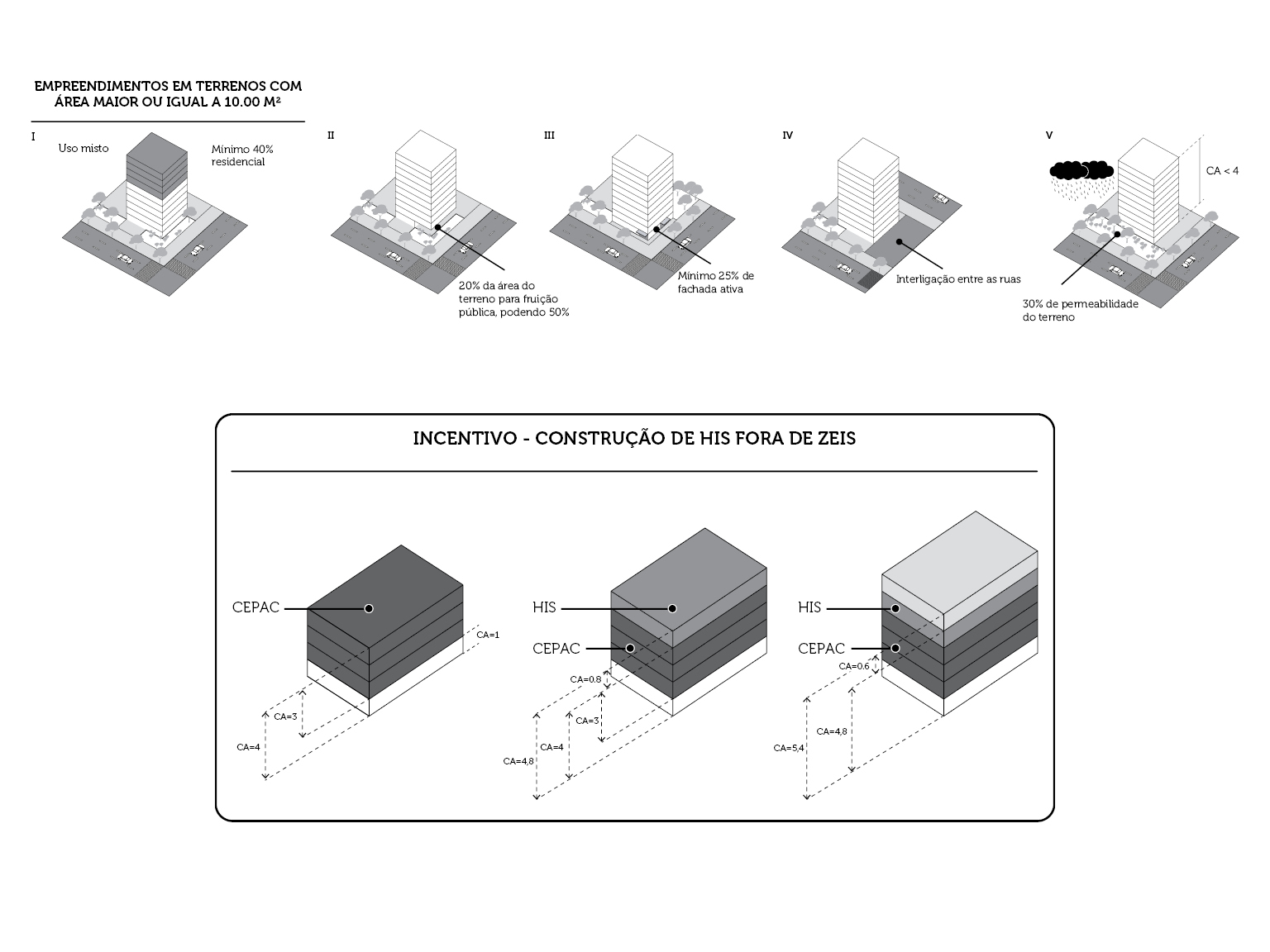 CAPÍTULO II – REGRAS DE USO E OCUPAÇÃO DO SOLO
SEÇÃO II – INCENTIVOS
Operação Urbana Consorciada
BAIRROS DO TAMANDUATEÍ | Minuta do Projeto de Lei
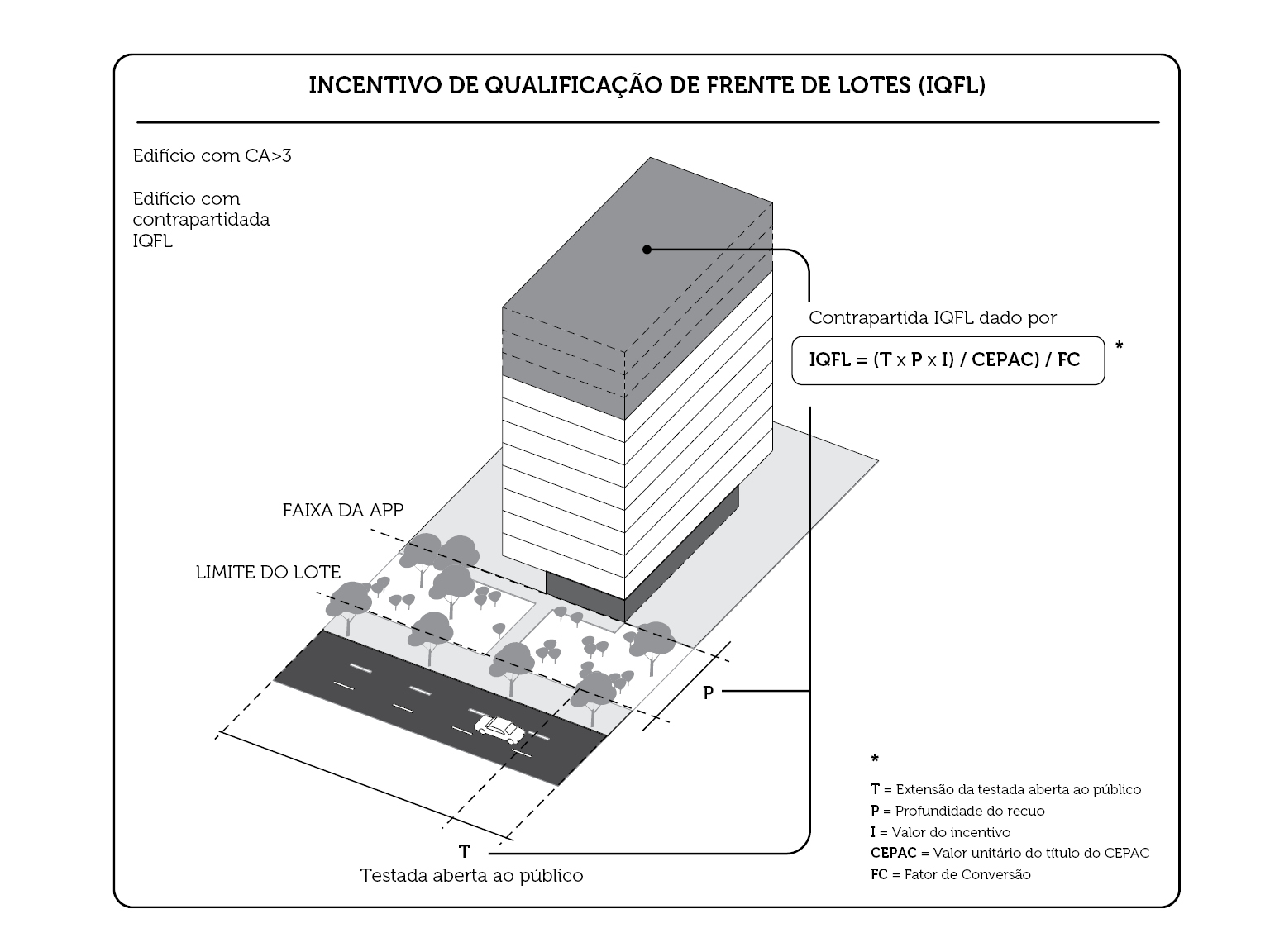 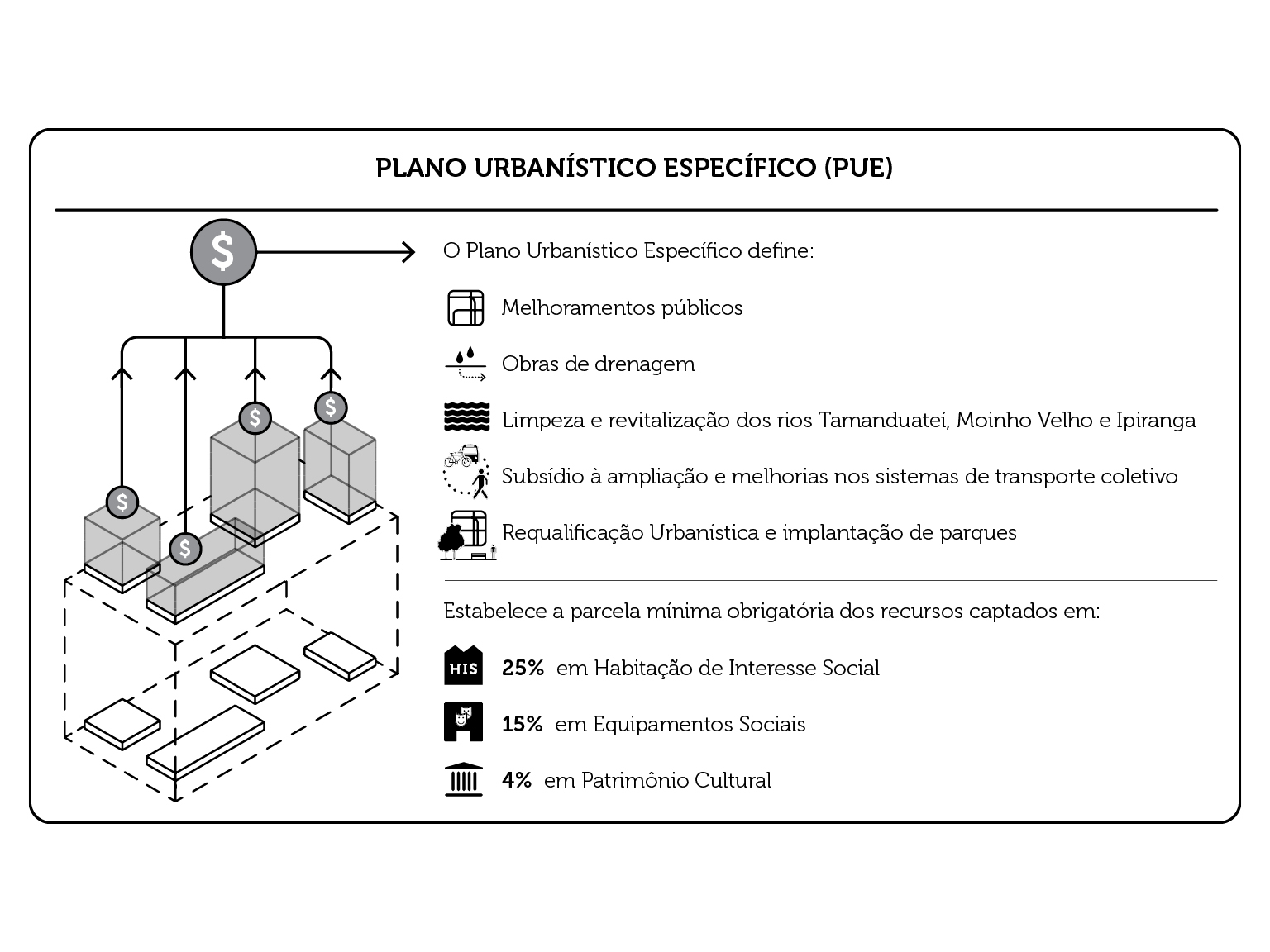 Operação Urbana Consorciada
BAIRROS DO TAMANDUATEÍ | Minuta do Projeto de Lei

CAPÍTULO III – DO PROGRAMA DE INTERVENÇÕES
Operação Urbana Consorciada
BAIRROS DO TAMANDUATEÍ | Minuta do Projeto de Lei

CAPÍTULO IV – DA OUTORGA ONEROSA DE POTENCIAL ADICIONAL DE CONSTRUÇÃO, DA EMISSÃO DE CERTIFICADOS DE POTENCIAL ADICIONAL DE CONSTRUÇÃO E DA SUA VINCULAÇAO
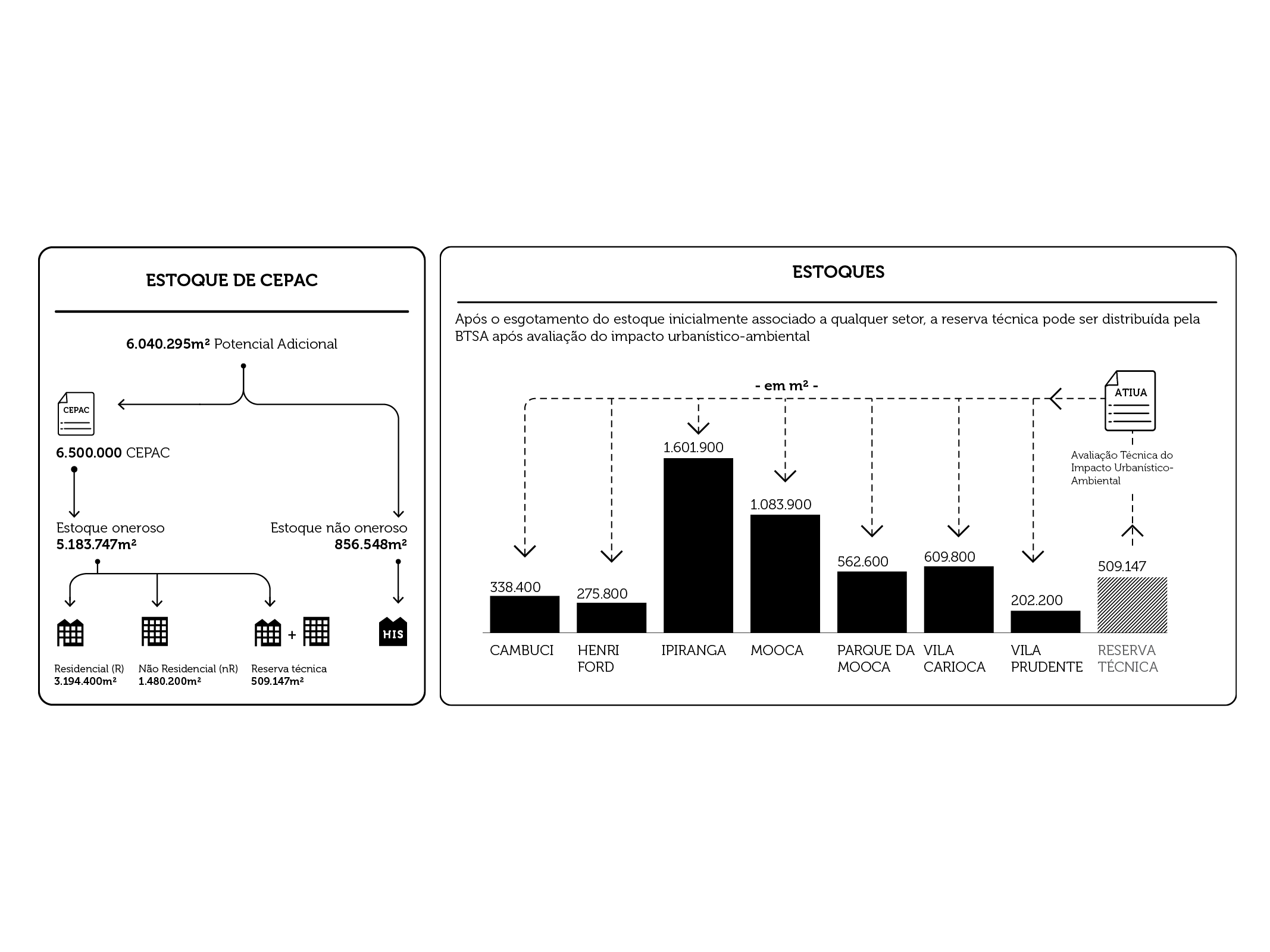 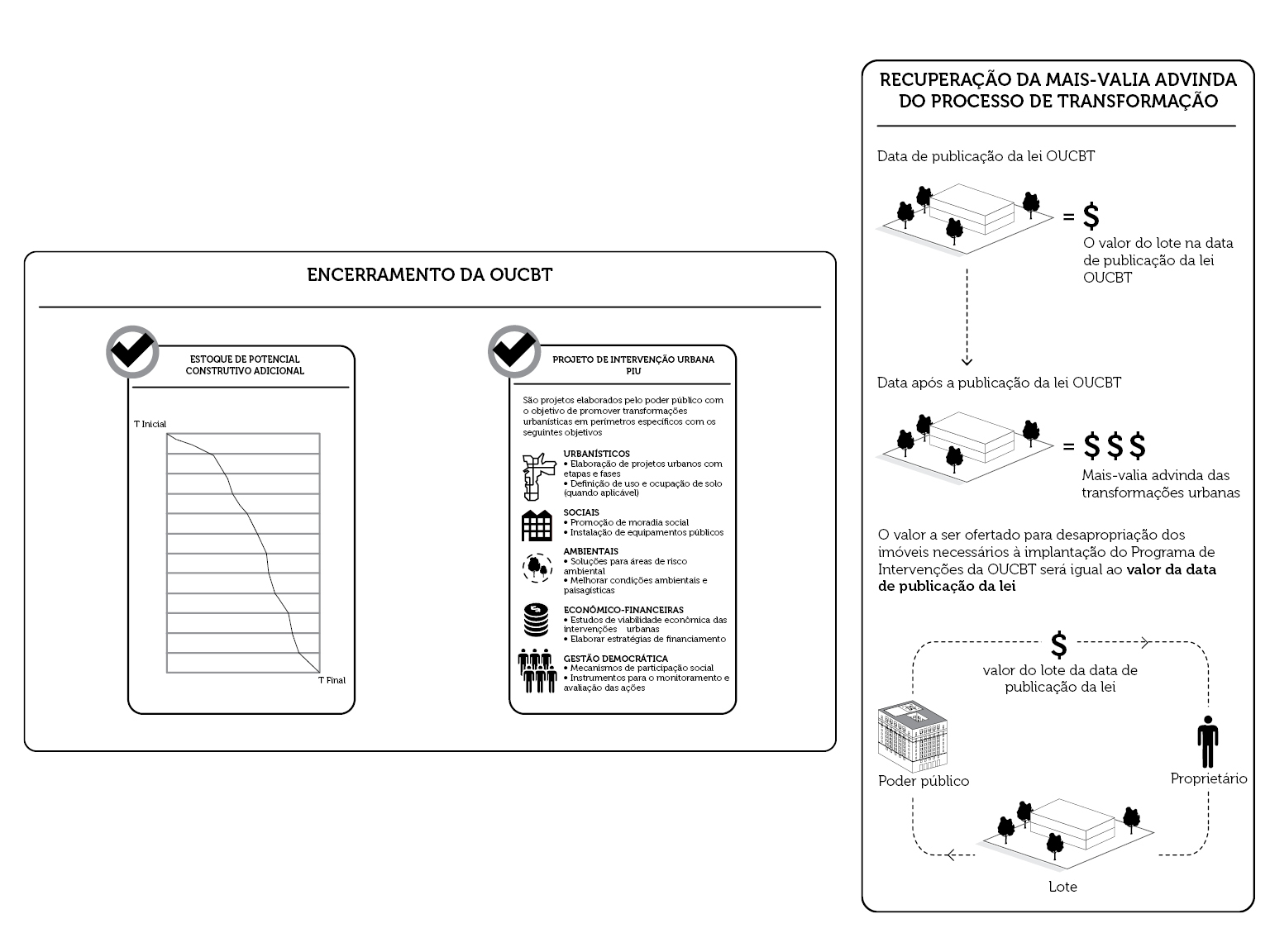 Operação Urbana Consorciada
BAIRROS DO TAMANDUATEÍ | Minuta do Projeto de Lei

CAPÍTULO VI – DAS DISPOSIÇÕES FINAIS E TRANSITÓRIAS
ESTRATÉGIAS
PUE
MINUTA
GESTÃO
GRUPO DE GESTÃO DA OPERAÇÃO URBANA CONSORCIADA BAIRROS DO TAMANDUATEÍ
GRUPO DE GESTÃO DA OPERAÇÃO URBANA CONSORCIADA BAIRROS DO TAMANDUATEÍ
9
9
PODER PÚBLICO
SOCIEDADE CIVIL
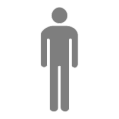 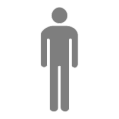 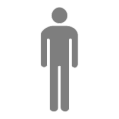 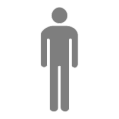 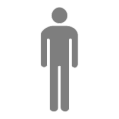 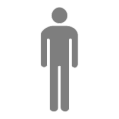 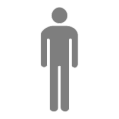 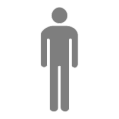 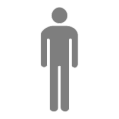 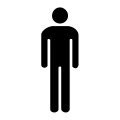 entidades profissionais, acadêmicas ou de pesquisa
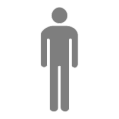 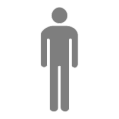 Conselho Municipal de Habitação
Secretaria Municipal de Desenvolvimento Urbano  | BTSA | Secretaria Municipal de Habitação | Secretaria Municipal do Verde e do Meio Ambiente | Secretaria Municipal de Transportes | Subprefeitura da Sé | Subprefeitura da Mooca | Subprefeitura do Ipiranga | Subprefeitura da Vila Prudente
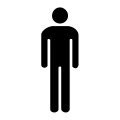 entidade empresarial
organização não governamental
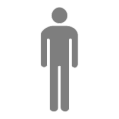 Conselhos Participativos Municipais das Subprefeitura
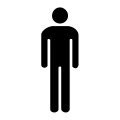 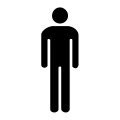 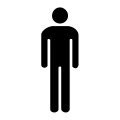 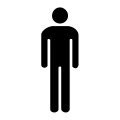 GRUPO DE GESTÃO: AtribuiçõesDA OPERAÇÃO URBANA CONSORCIADA BAIRROS DO TAMANDUATEÍ
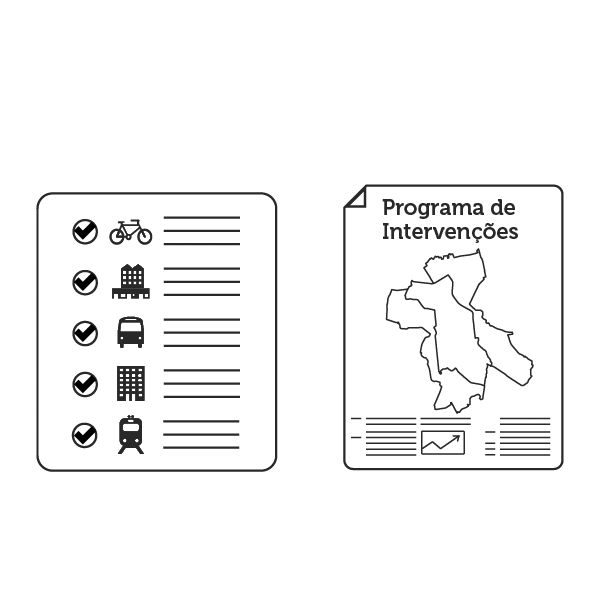 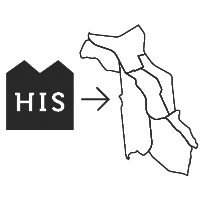 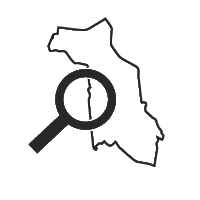 I. Deliberar sobre as prioridades para implementação do Programa de Intervenções
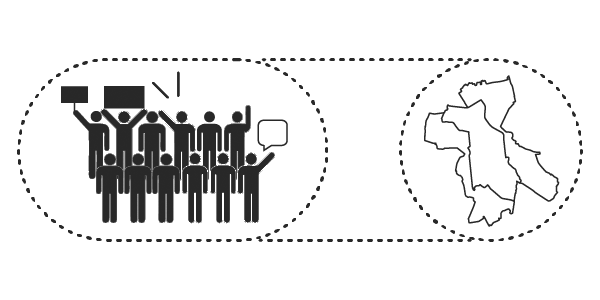 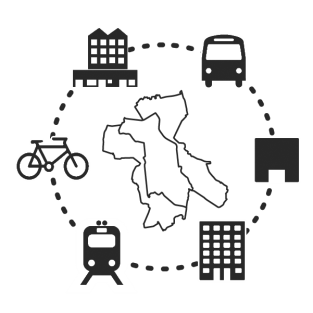 IV. Acompanhar os pedidos de relocação de ZEIS
O GRUPO DE GESTÃO DA OUCBT REALIZA O CONTROLE SOCIAL DA OUCBT
II. Propor programas e estratégias que possam aprimorar os projetos previstos no Programa de Intervenções
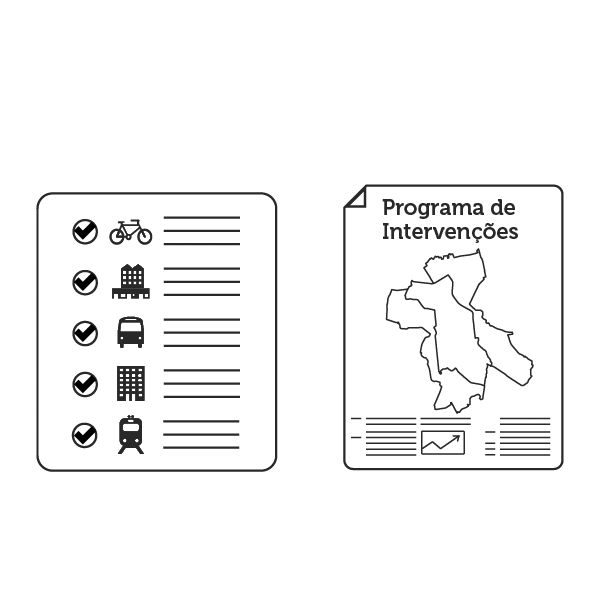 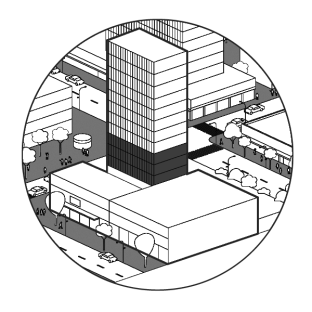 V. Acompanhar o andamento das ações previstas no Programa de Intervenções
III. Acompanhar a aplicação da cota da solidariedade
Operação Urbana Consorciada
BAIRROS DO TAMANDUATEÍ | Minuta do Projeto de Lei

CAPÍTULO V – DA GESTÃO 
SEÇÃO I – DA EMPRESA BAIRROS DO TAMANDUATEÍ S/A
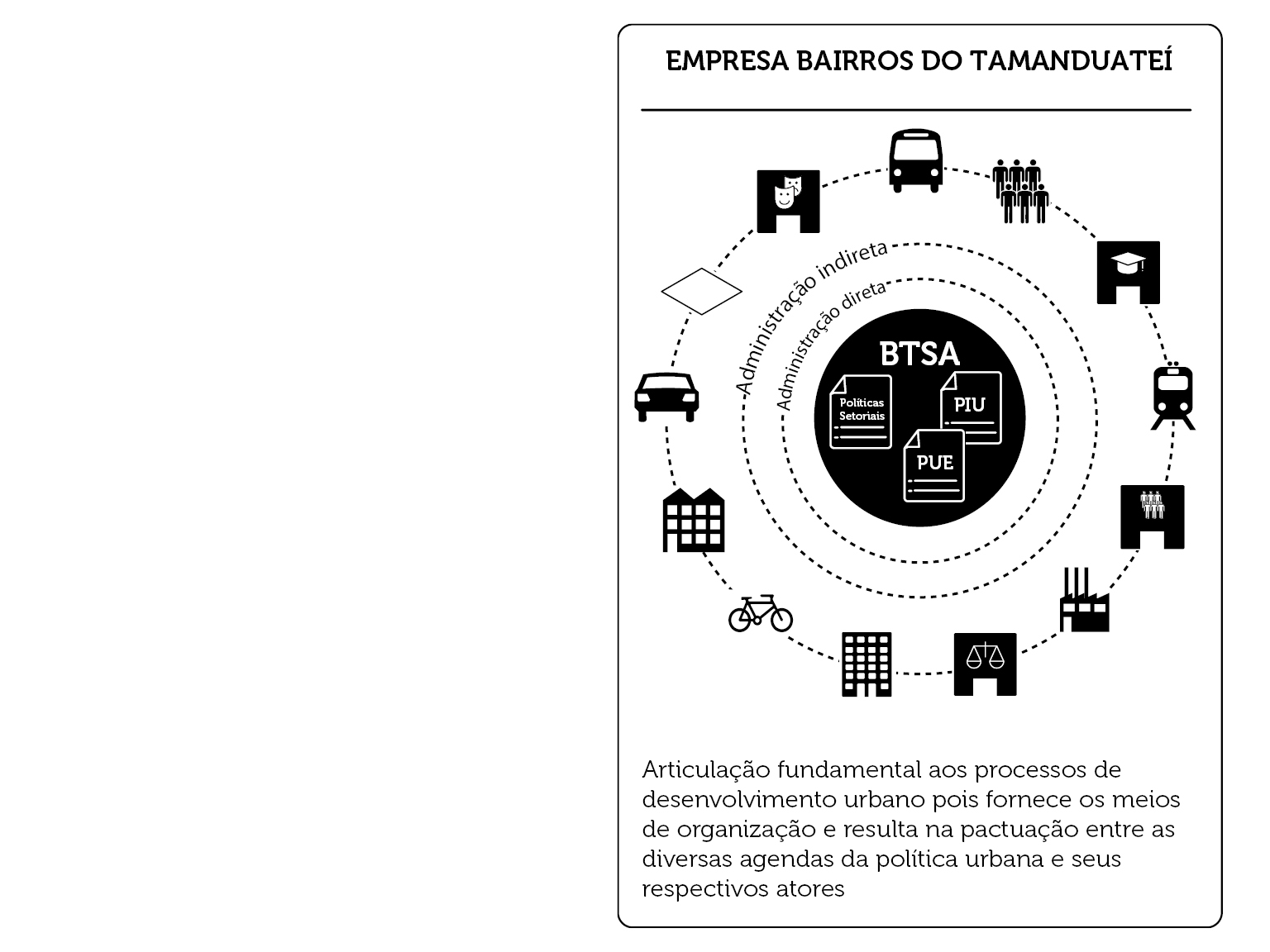 Operação Urbana Consorciada
BAIRROS DO TAMANDUATEÍ | Minuta do Projeto de Lei

CAPÍTULO V – DA GESTÃO 
SEÇÃO III – DO GRUPO DE GESTÃO
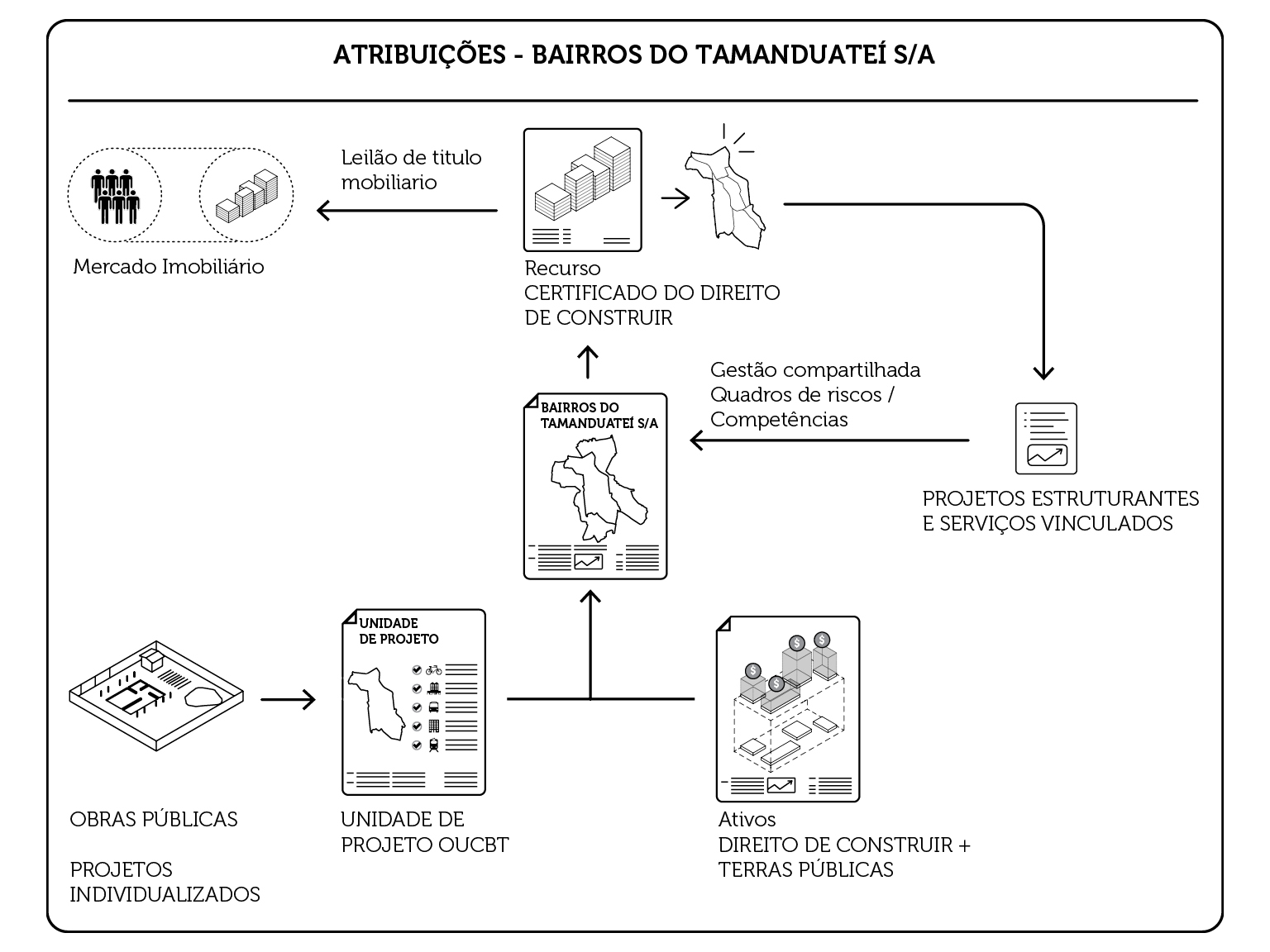 Operação Urbana Consorciada
BAIRROS DO TAMANDUATEÍ | Minuta do Projeto de Lei

CAPÍTULO V – DA GESTÃO 
SEÇÃO I – DA EMPRESA BAIRROS DO TAMANDUATEÍ S/A
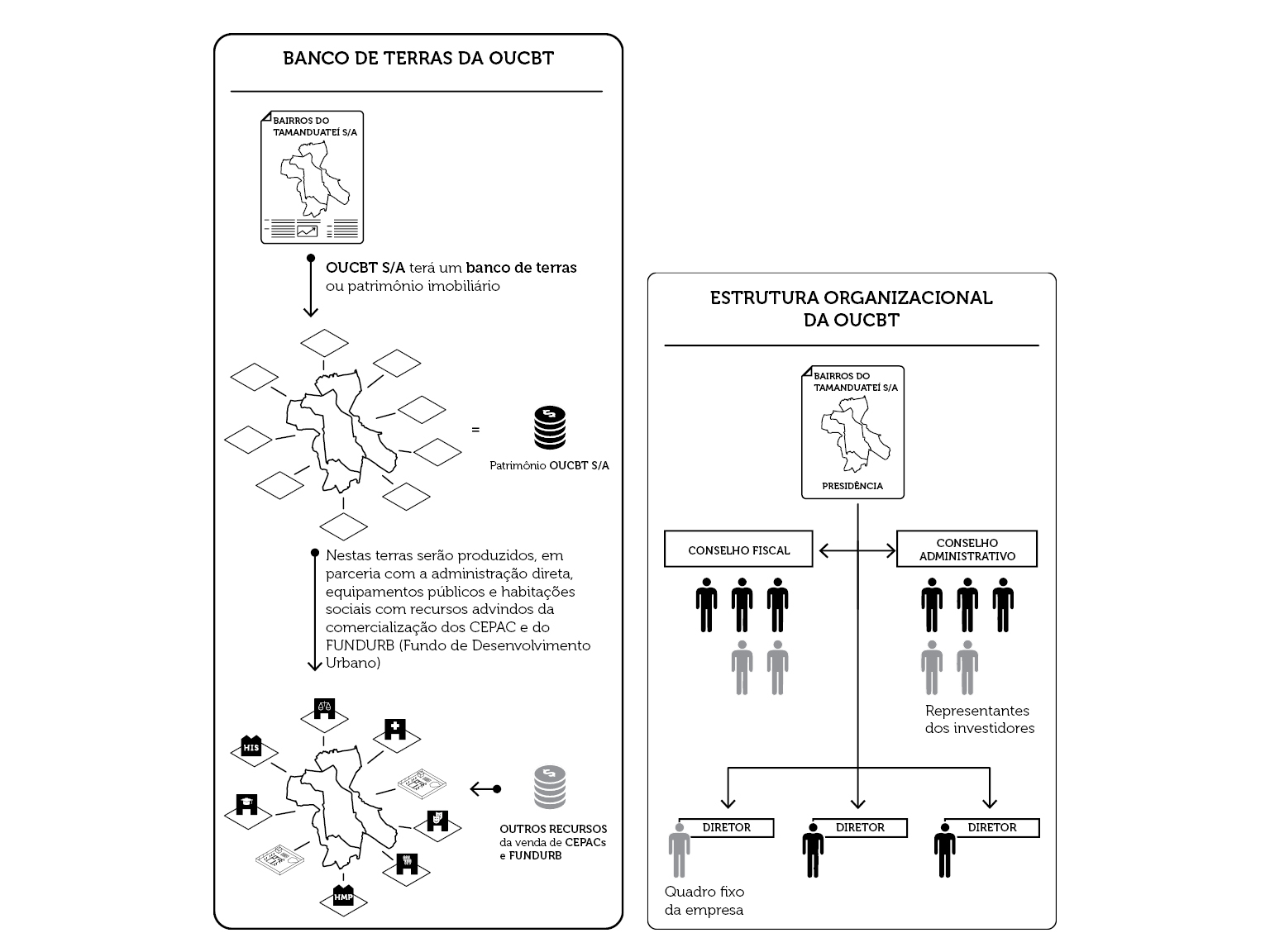 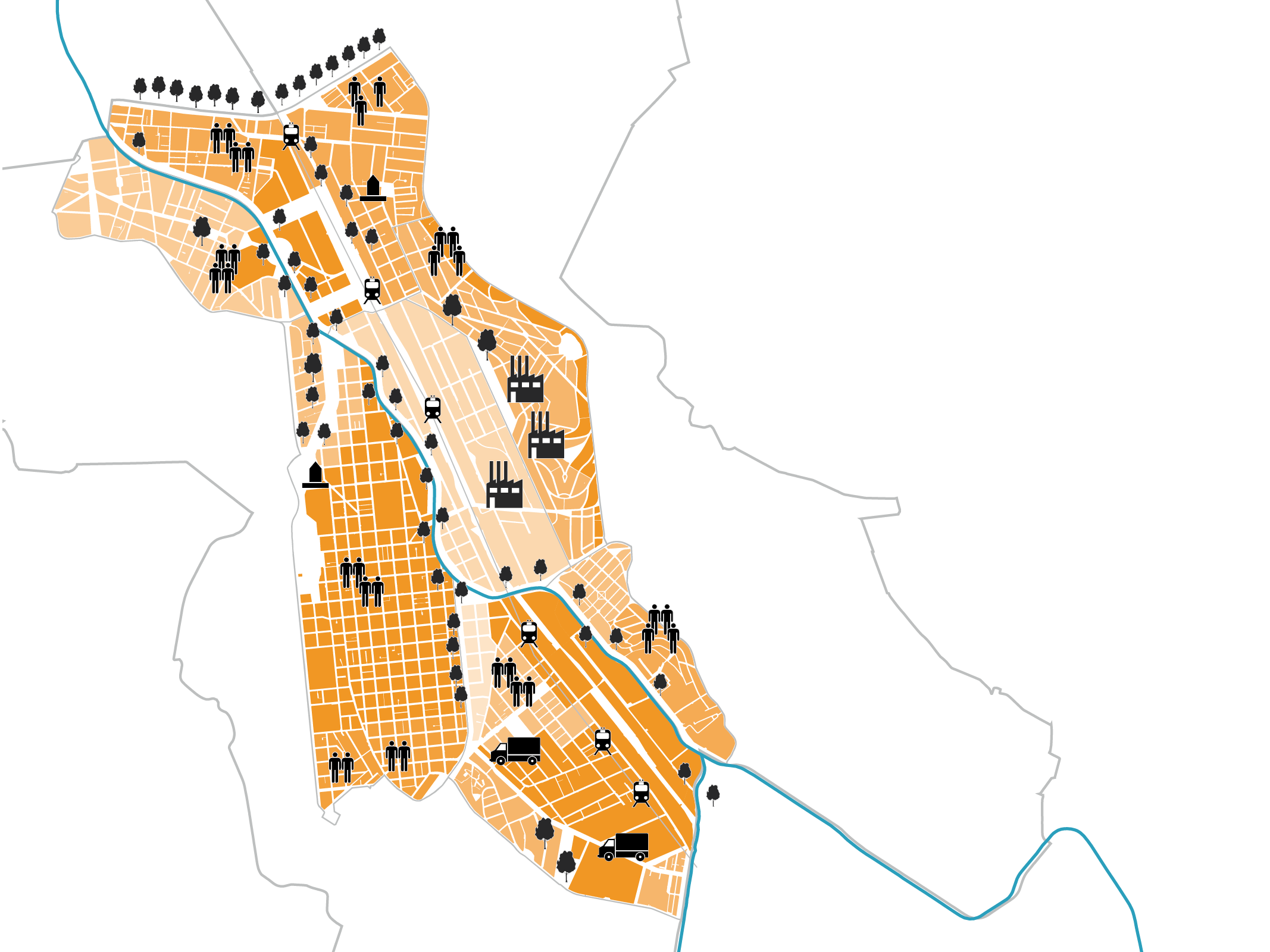 Operação Urbana Consorciada
BAIRROS DOTAMANDUATEÍ

Minuta do Projeto de Lei
Setembro 2015
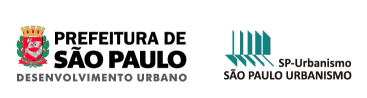